Using Natural Cycles to Make Better Decisions about Adaptation to Climate Change: The Future of the Louisiana Coast
Edward P. Richards, JD, MPH
Director, Program in Law, Science, and Public Health
Clarence W. Edwards Professor of Law
LSU Law School
richards@lsu.edu
Blog - http://sites.law.lsu.edu/coast/
http://ssrn.com/author=222637

Graphics and Geology by Chris McLindon, additional Geology by Kathy Haggar
2
3
Today
2100
4
5
The Natural Cycles
The long-term movement of the continental plates that drives orogeny: mountain building. 
The long-term continuous deposition of sediment and its subsidence on the Mississippi Delta.
Sea level change driven by the climate cycle.
The waxing and waning of delta lobes driven by the movement of the river.
6
Man’s Part
Dams on the Mississippi to allow navigation.
Levees on the Mississippi to allow riverside cities.
The Old River Control Structure to prevent the Mississippi from abandoning New Orleans to form a new delta lobe.
These preserve New Orleans but interfere with the natural delta cycles.
7
Temporal Timeframe
Tectonic plates – 100m year increments
Sediment deposition – 1m year increments
Climate – 1,000 year increments (until recently)
Delta lobes – 100 year increments.
Coastal restoration – 10 year increments
Politicians – 4 year increments
Environmentalists should see 100 years ahead
8
Geologic History of the Gulf of Mexico and the Mississippi River
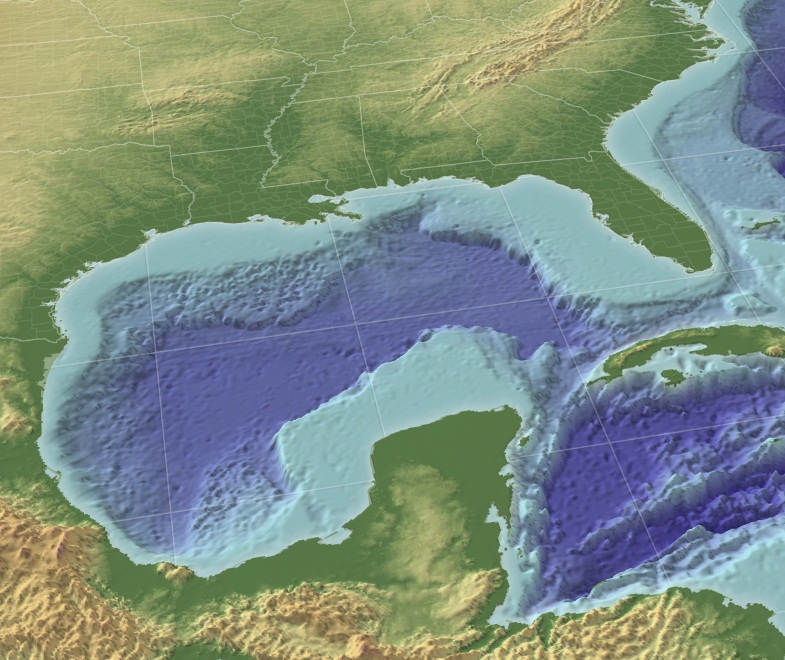 Geological History
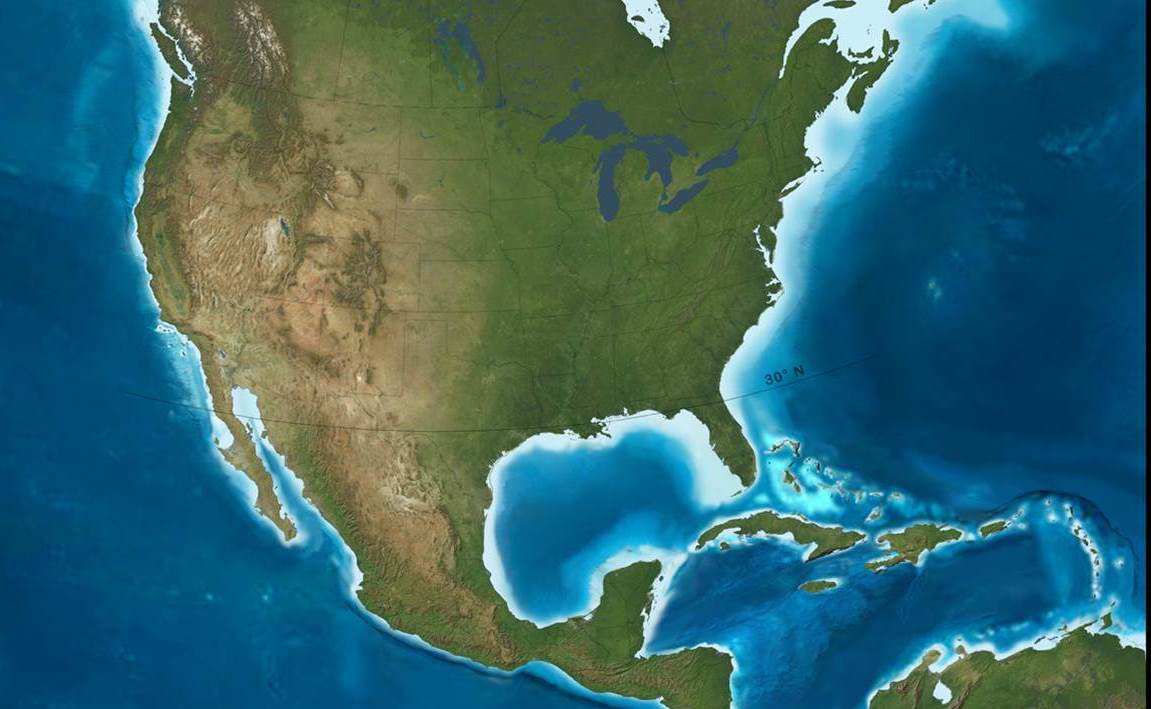 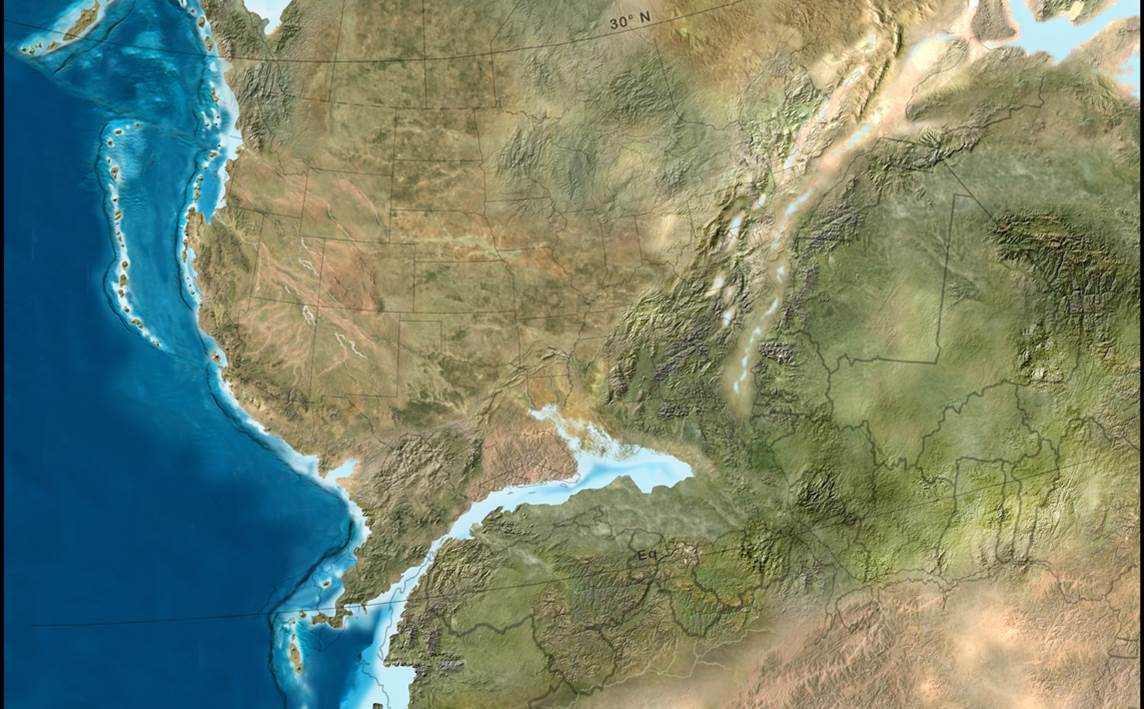 22o mya
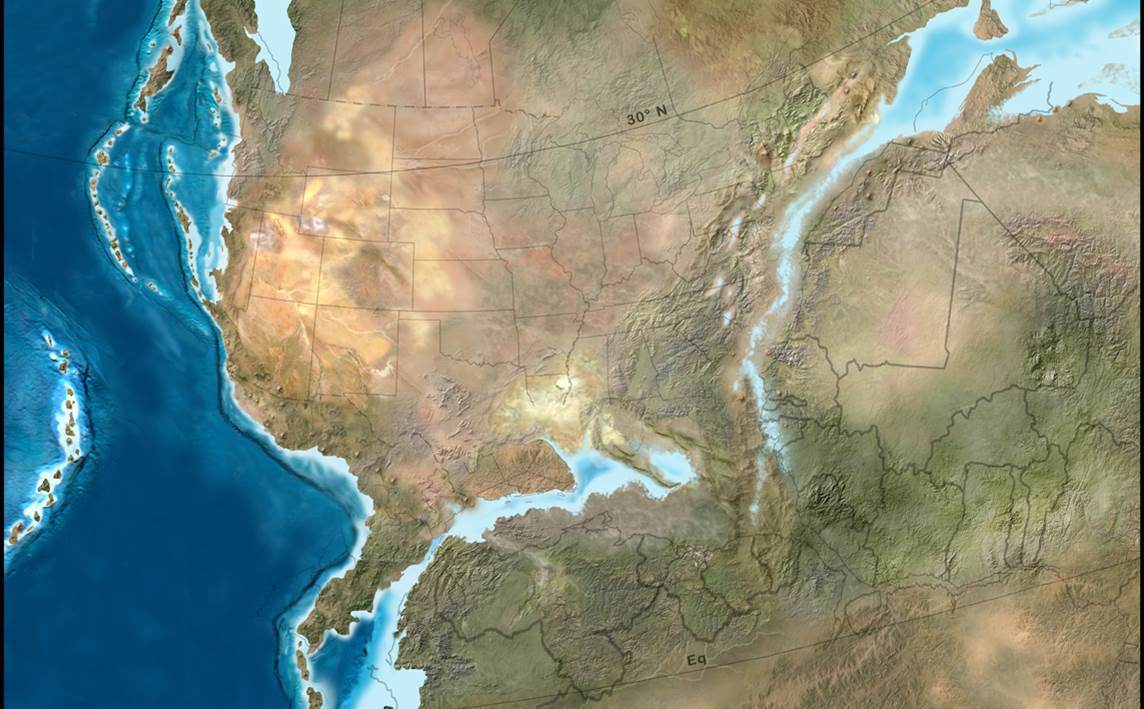 195 mya
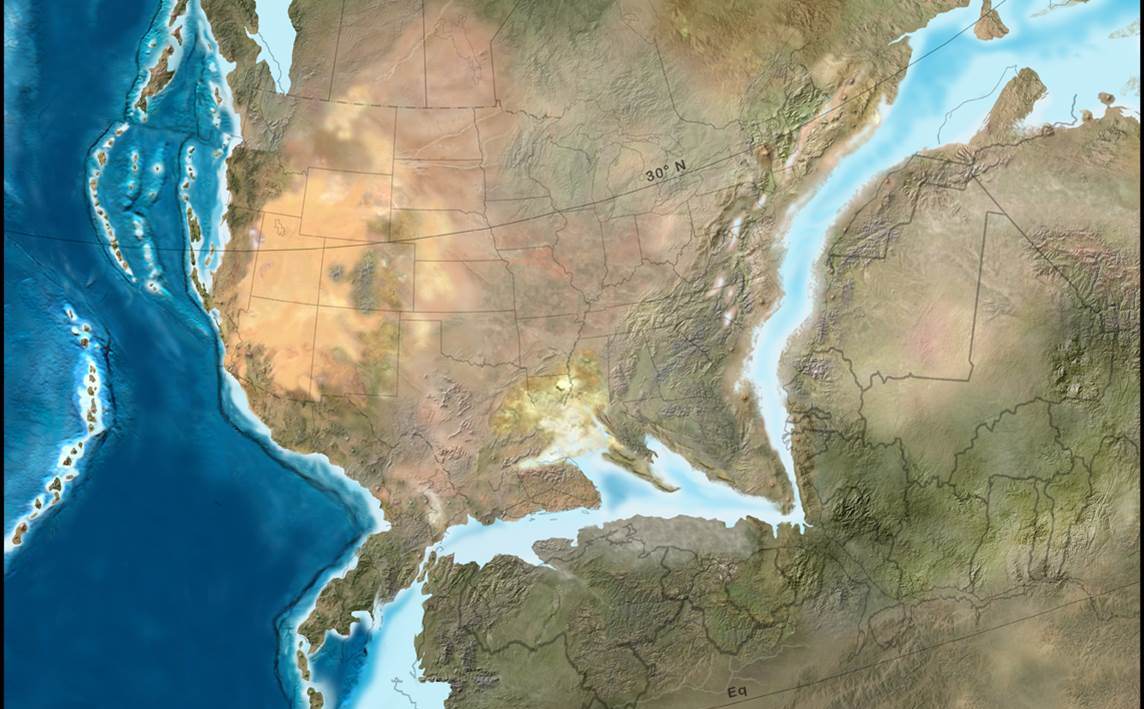 Crustal weakness allows subsidence to form accommodation space for the river sediment.
180 mya
Sediment
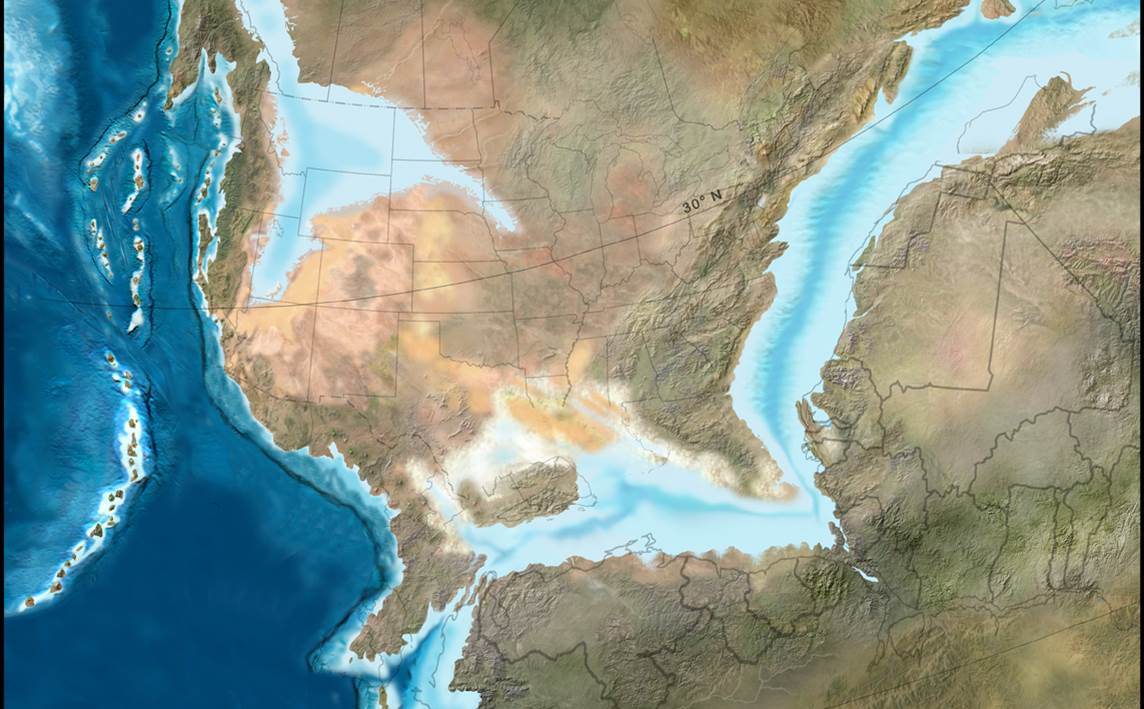 170 mya
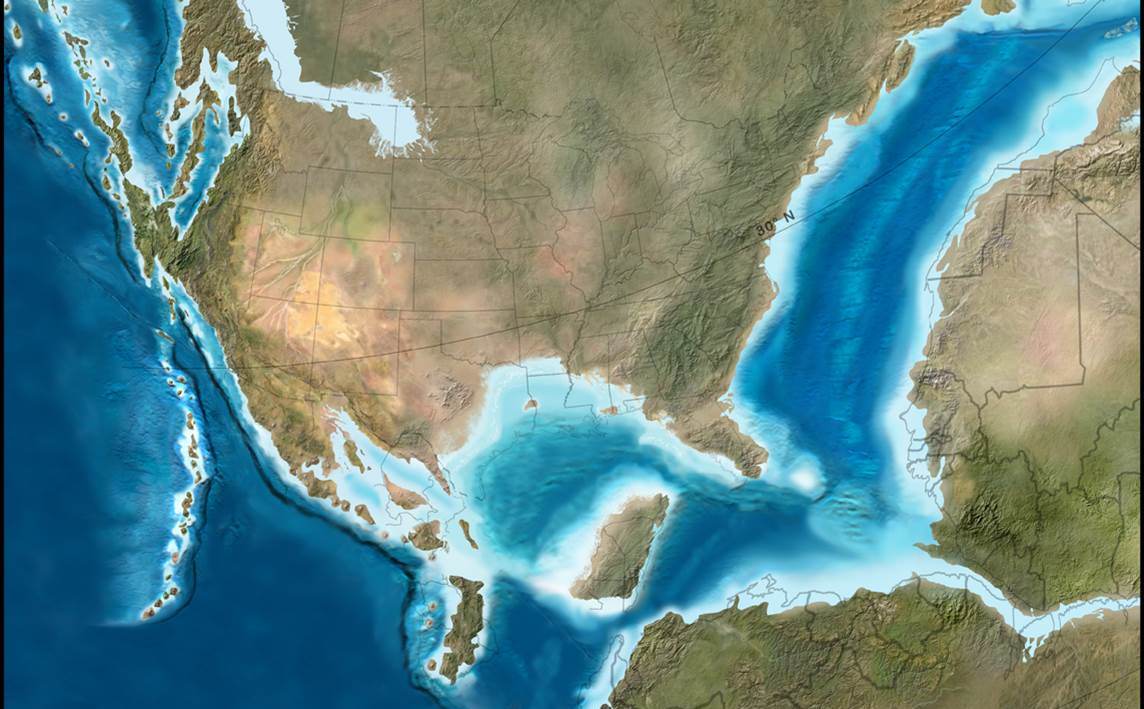 150 mya
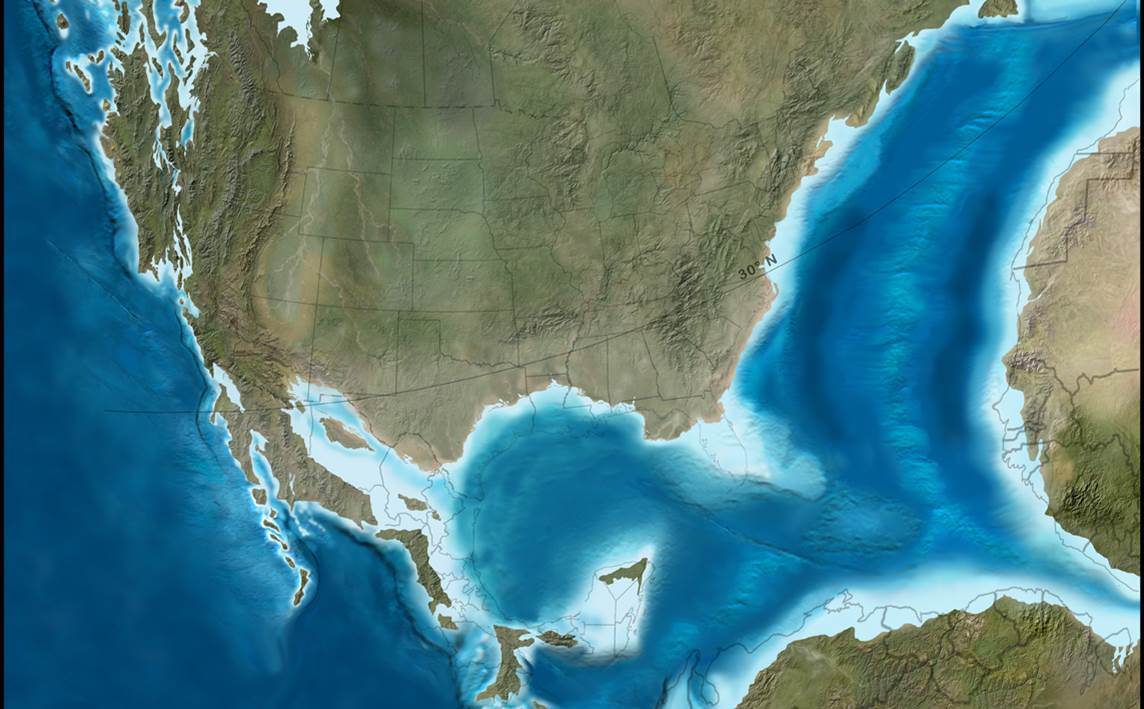 13o mya
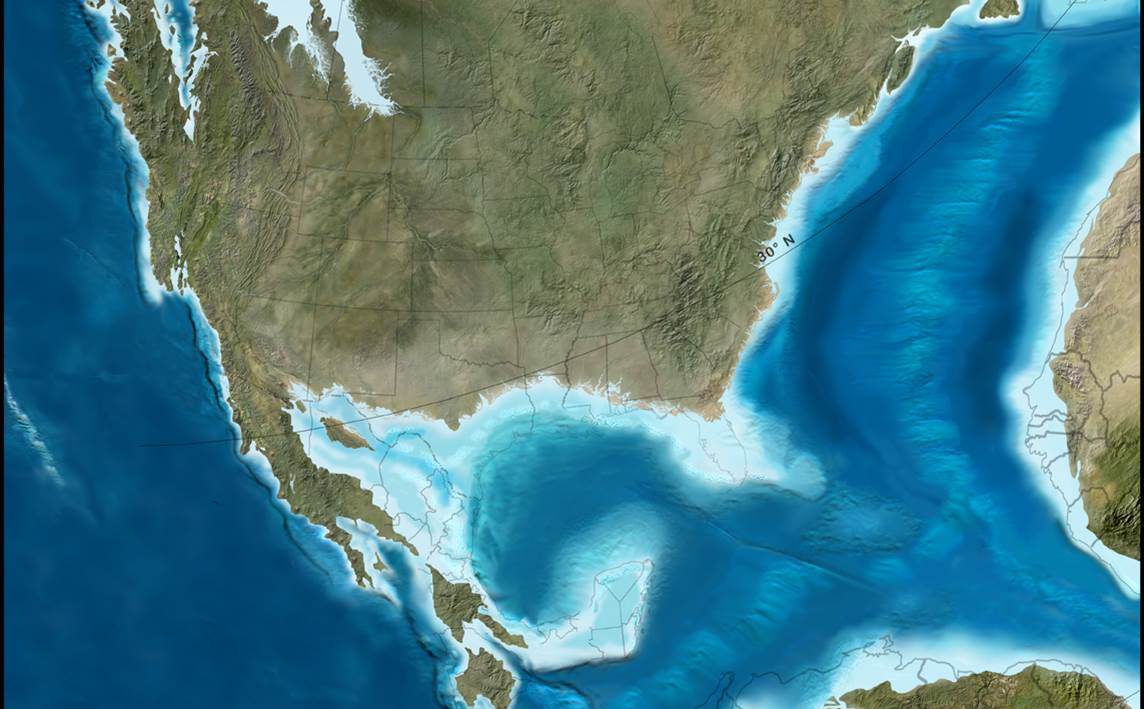 115 mya
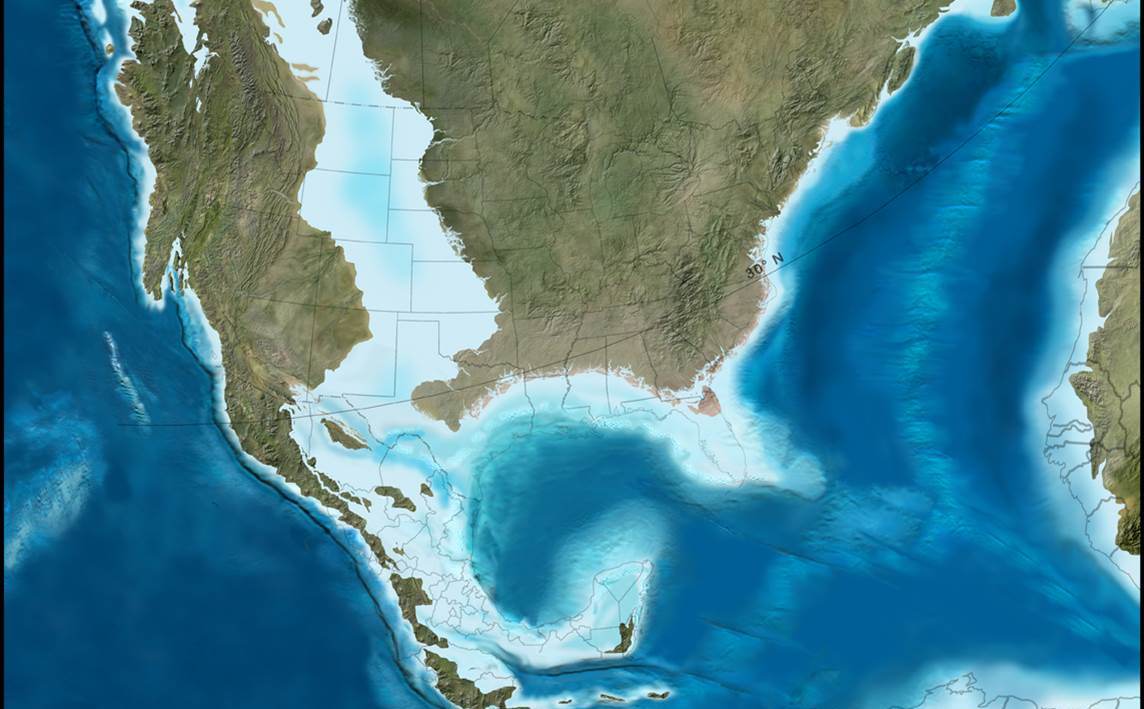 105 mya
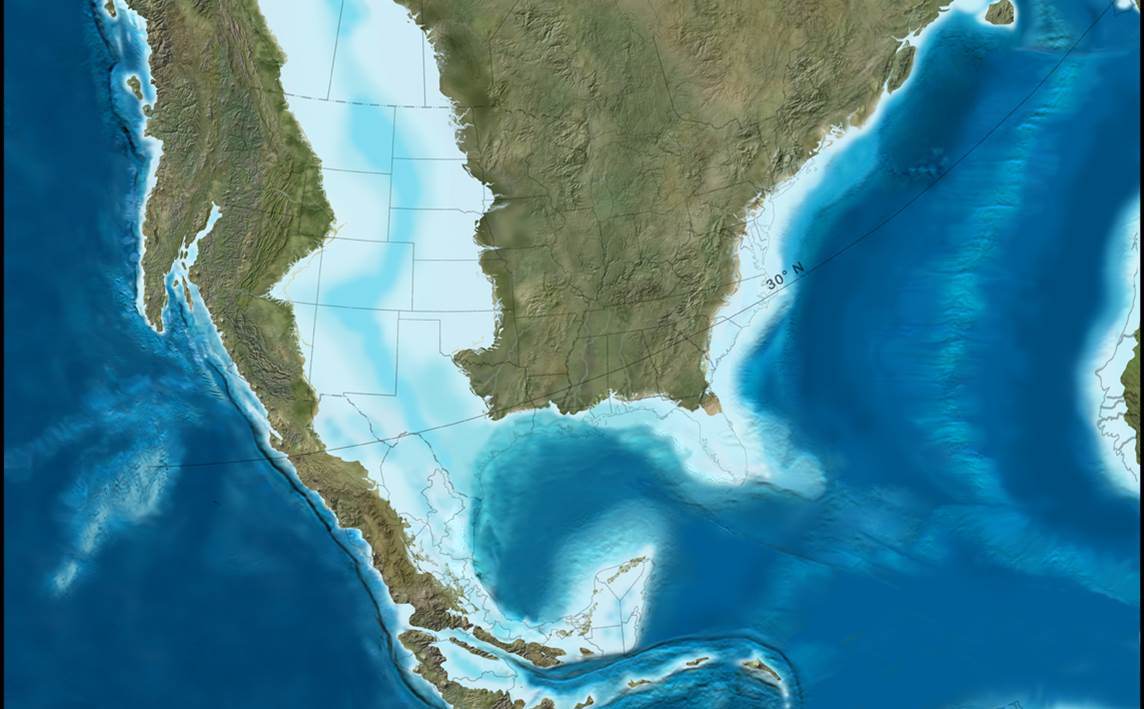 92 mya
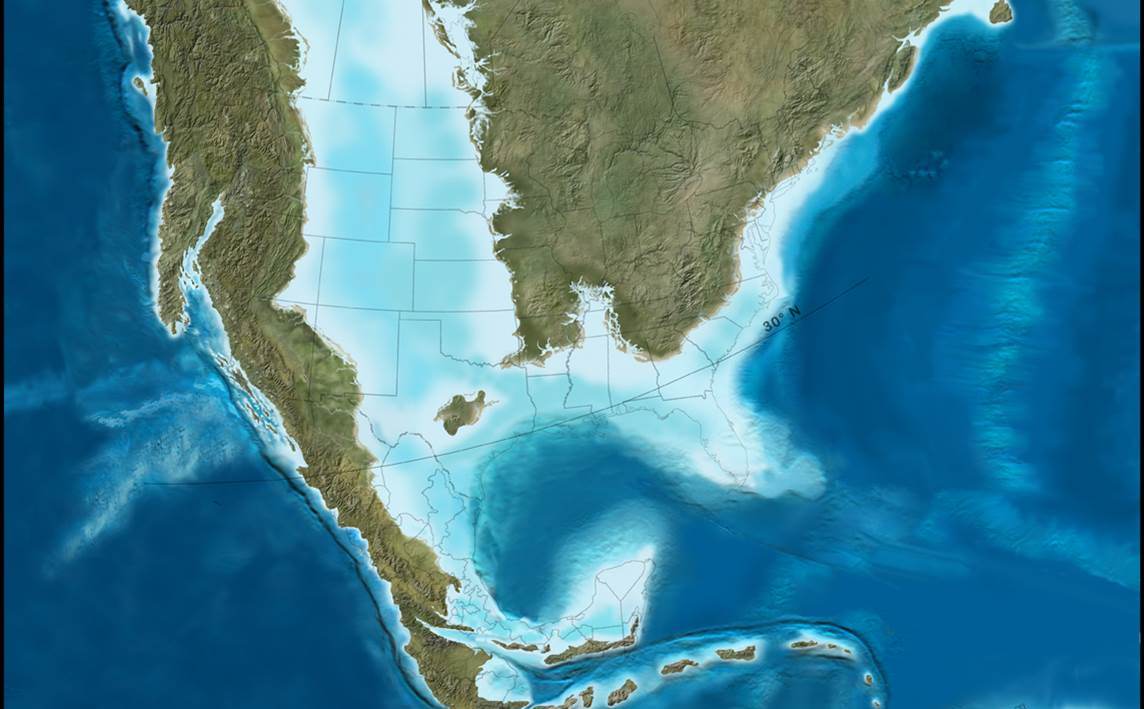 85 mya
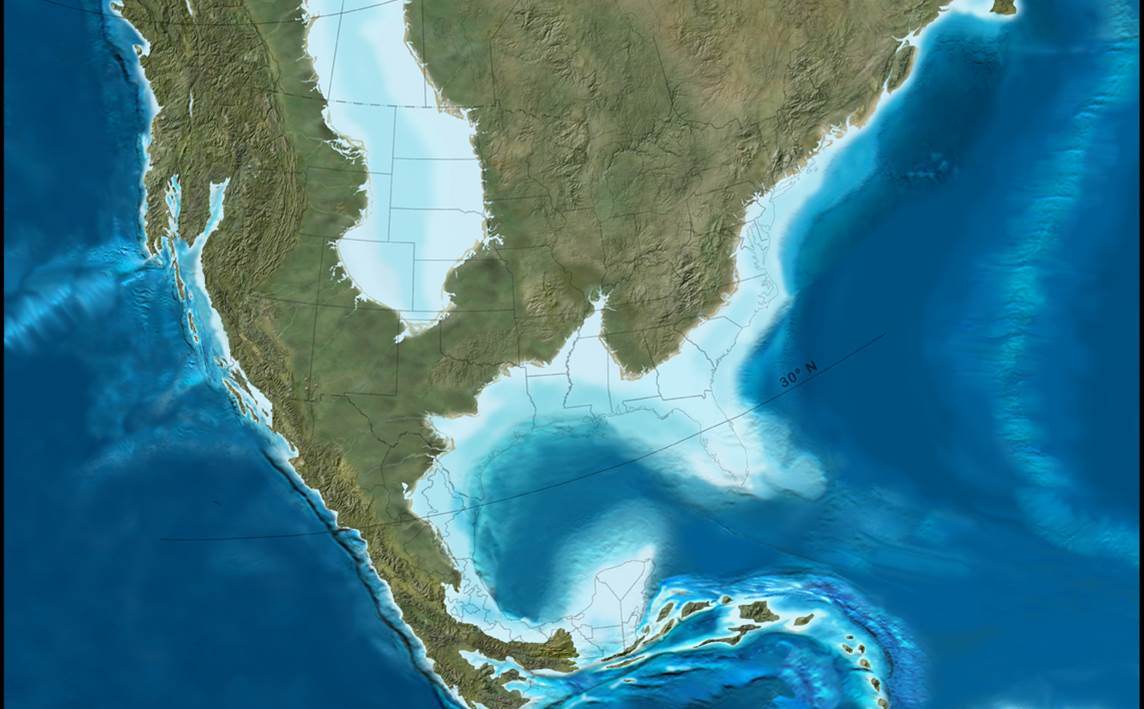 72 mya
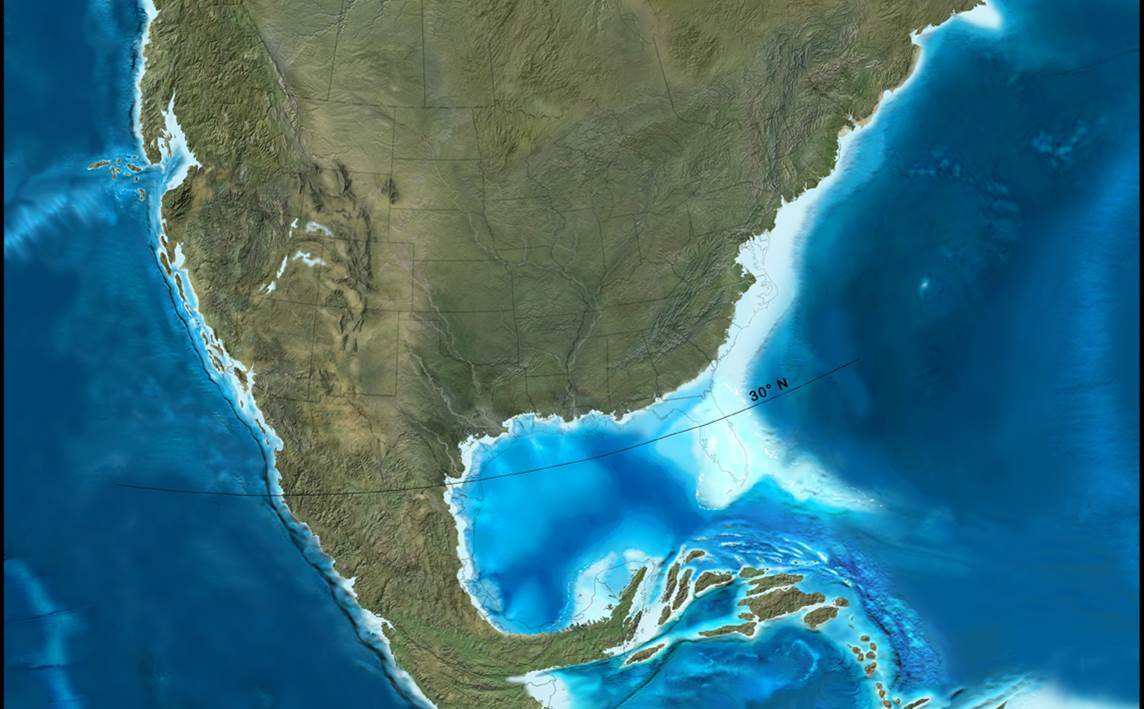 60 mya
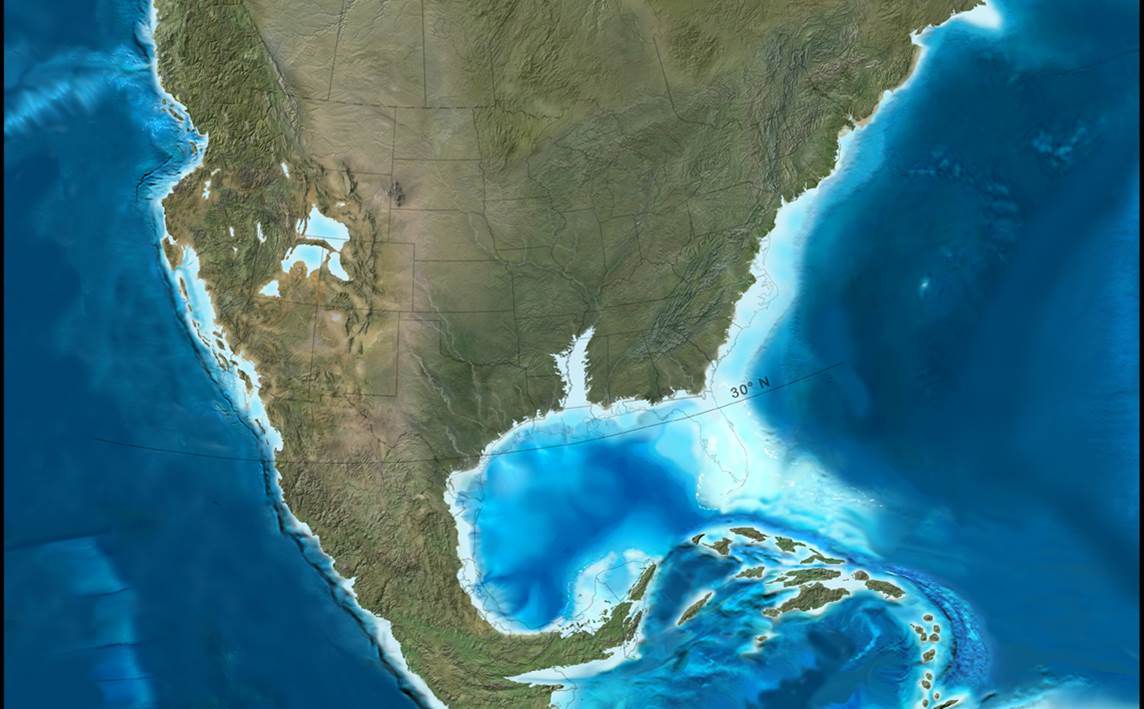 5o mya
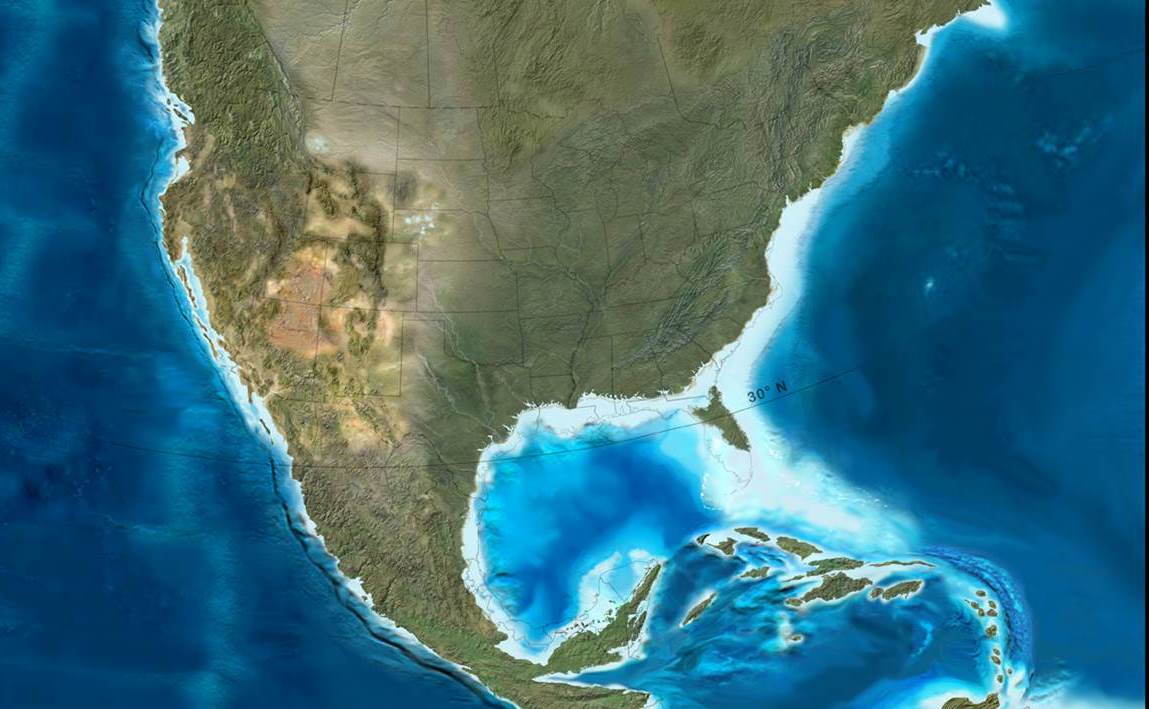 35 mya
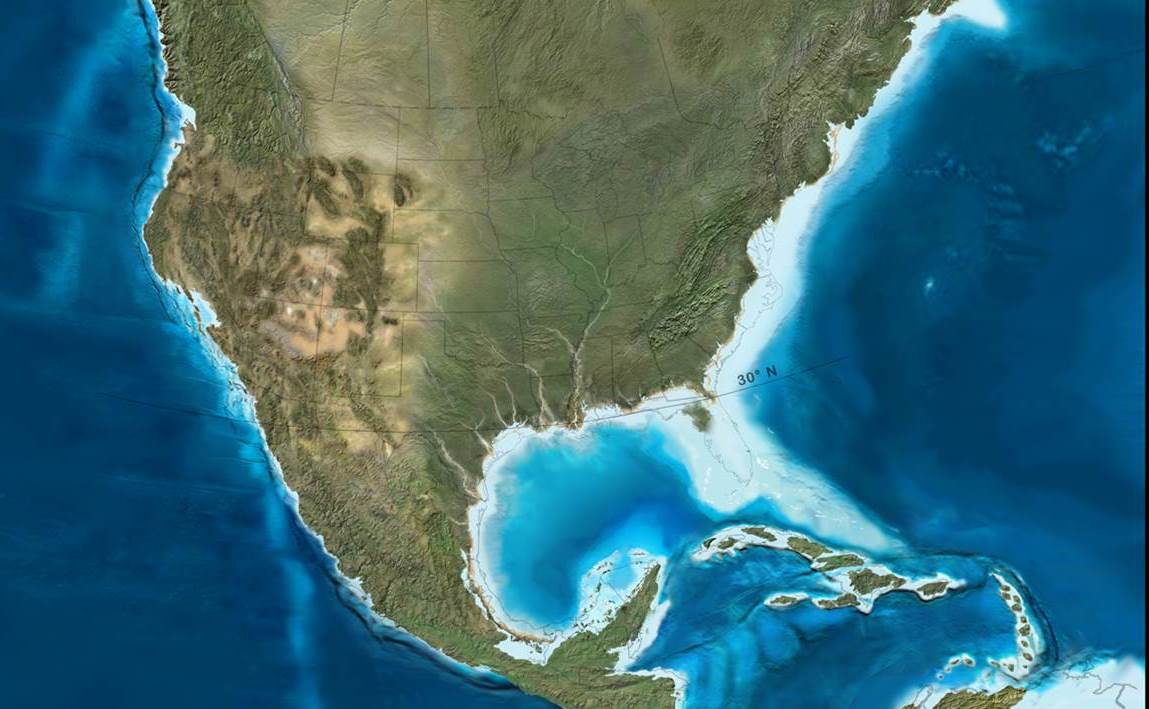 2o mya
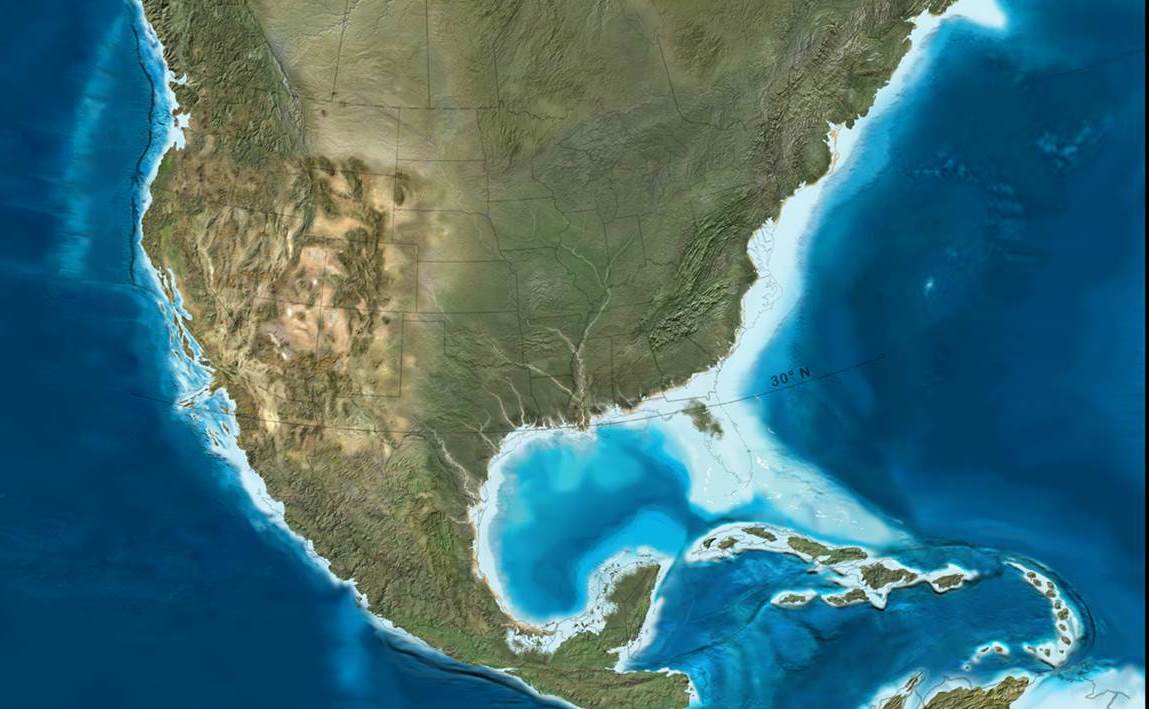 10 mya
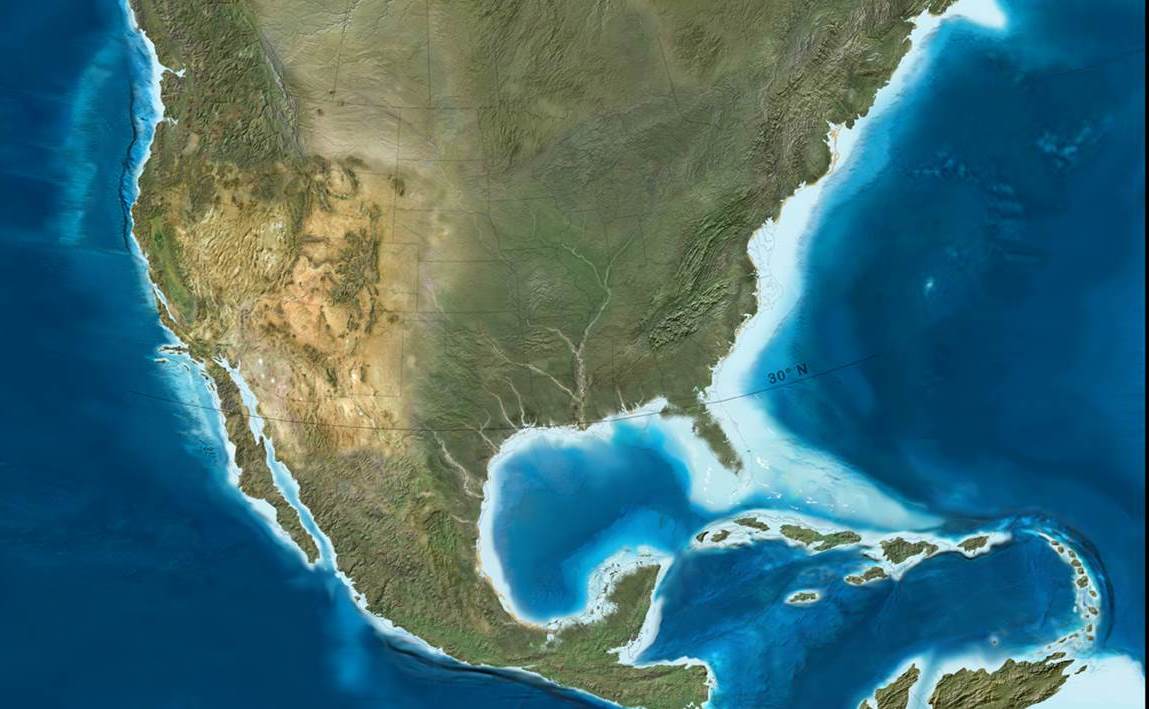 5 mya
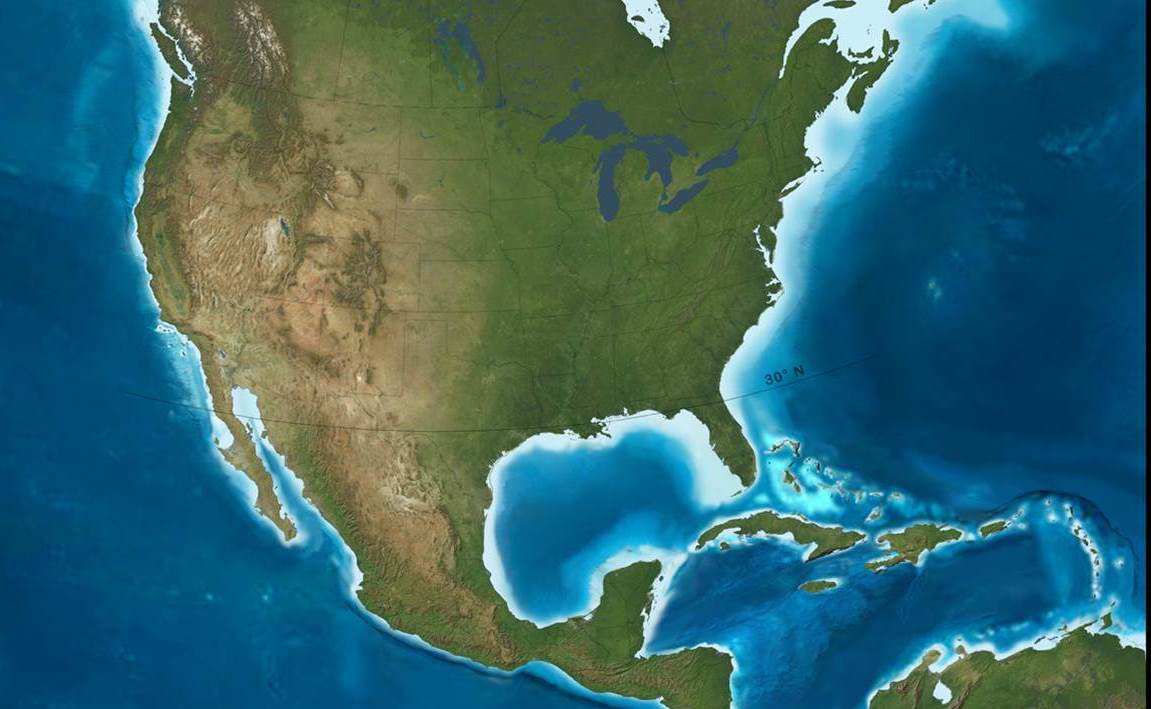 Present
Modern Coastal Plain
N
S
Pleist.
Plio.
Jur.
Mio.
Cret.
Salt
Olig.
Eoc.
OCEANIC CRUST
Paleo
10 miles
CONT.
 CRUST
ATTENUATED 
CONTINENTAL CRUST
20 miles
MANTLE
30 miles
Stephens, 2010 (modified from Peel et al. (1995) and Wernicke (1985))
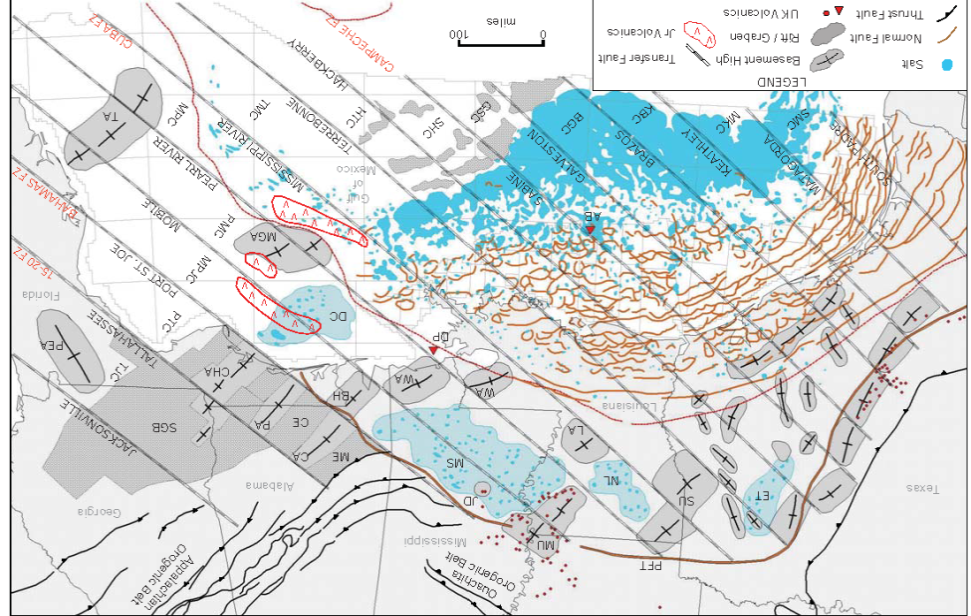 Subsidence Mechanisms
Crustal downwarp
STEPHENS 2010
Modern Coastal Plain
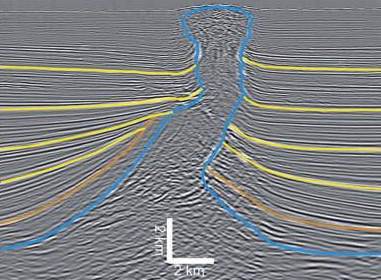 Salt Dome
N
S
Pleist.
Plio.
Jur.
Mio.
Cret.
Salt
Olig.
Eoc.
OCEANIC CRUST
Paleo
10 miles
CONT.
 CRUST
Subsidence Mechanisms
Salt Movement
Subsidence due to salt withdrawal
ATTENUATED 
CONTINENTAL CRUST
Salt-induced subsidence expressed as thickening in the withdrawal basin
20 miles
MANTLE
30 miles
Lateral Salt Movement
Modern Coastal Plain
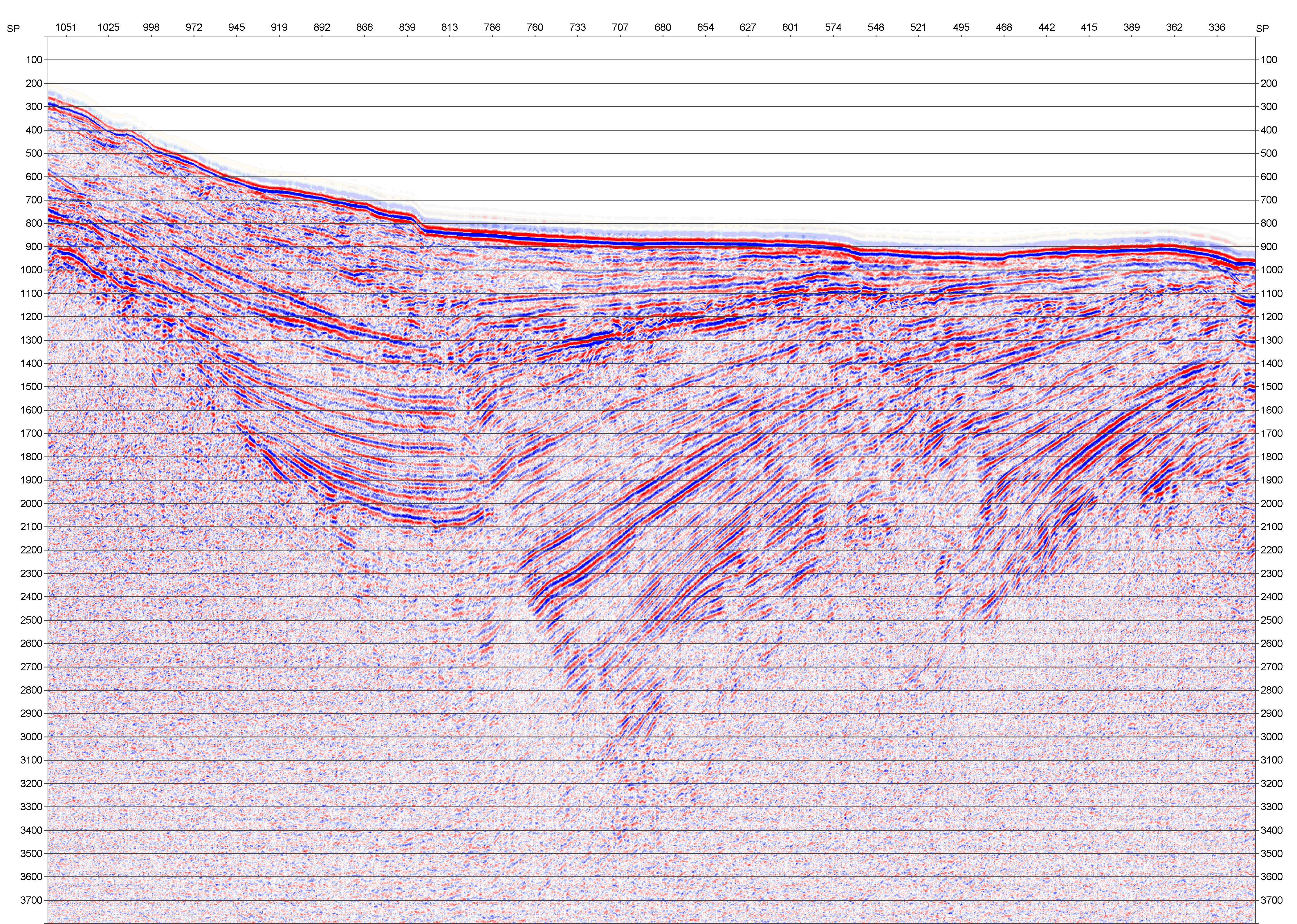 N
S
Pleist.
Surface expression of the fault
Plio.
Jur.
Mio.
Cret.
Salt
Olig.
Eoc.
OCEANIC CRUST
Paleo
10 miles
CONT.
 CRUST
Subsidence Mechanisms
Listric Faulting
ATTENUATED 
CONTINENTAL CRUST
20 miles
MANTLE
Fault-induced subsidence expressed as thickening on the downthrown side
30 miles
fault trace
Translation of vertical movement to horizonall movement
Listric Faulting
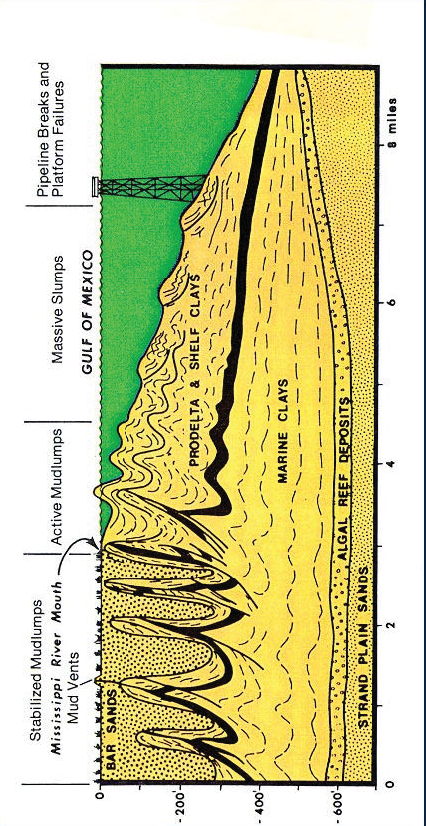 Subsidence Mechanisms
Ductile clay movement
GAGLIANO 2003
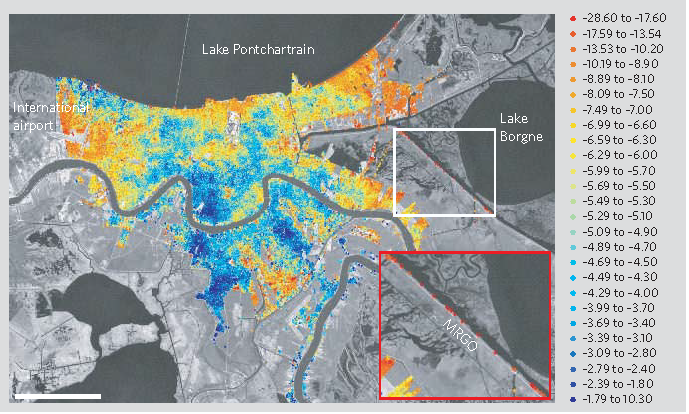 Subsidence rate mm/yr
Subsidence Mechanisms
Near-surface compaction
DIXON 2006
Causes of Subsidence in South Louisiana
Increasing long term effect
Crustal downwarp




Lateral Salt Movement




Lystric Faulting




Ductile Clay Movement



Near surface compaction
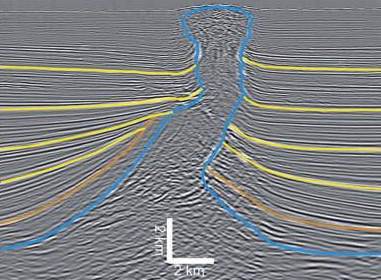 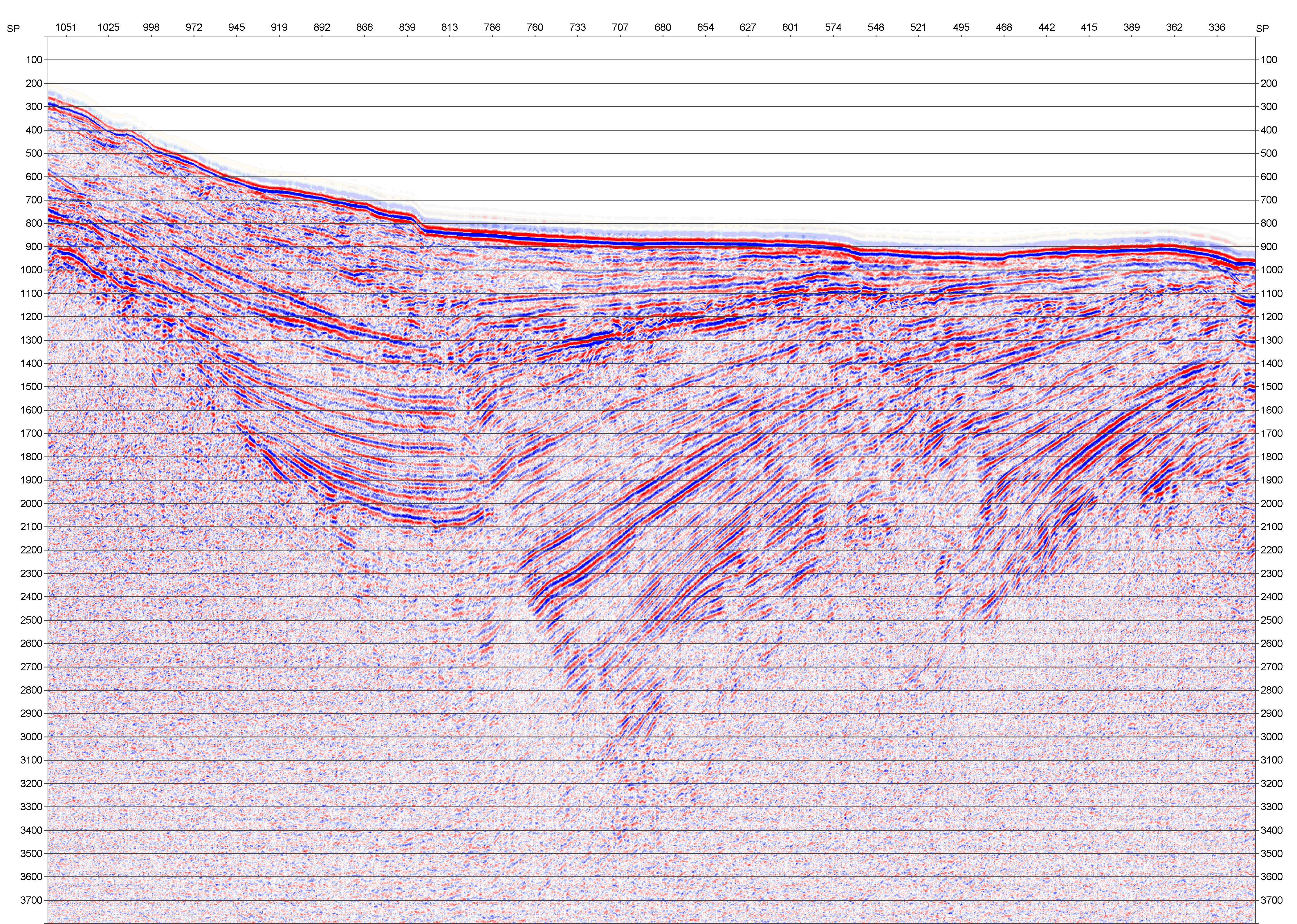 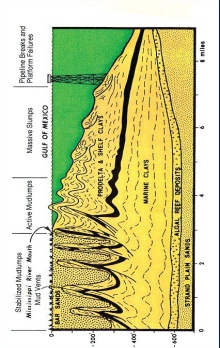 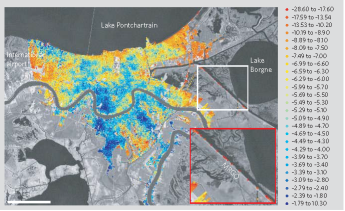 Increasing short term effect
15km
200 million years of sedimentation, subsidence, and faulting.
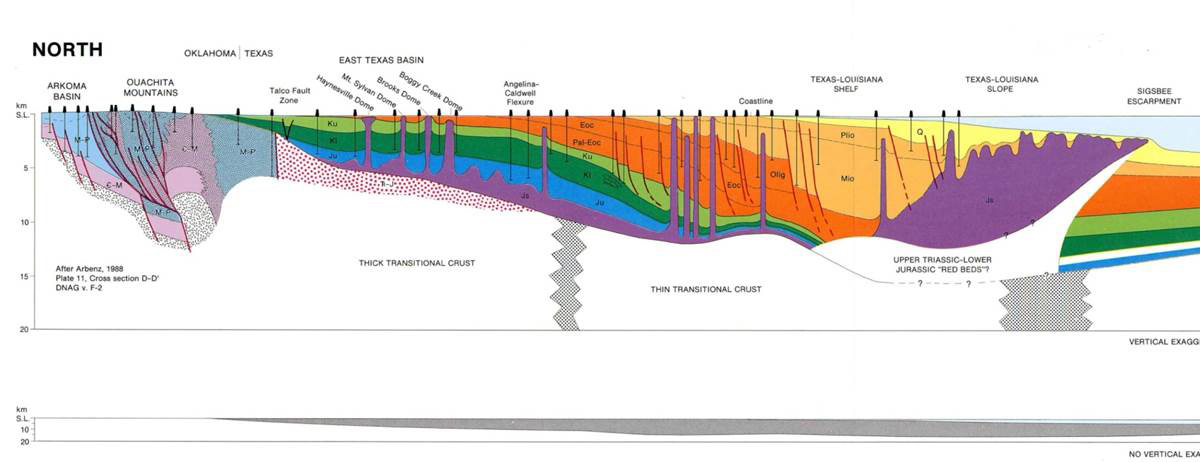 ~60,000 ft thickstack of 10 Grand Canyon sections.
Delta and shallow marine sediments.
The “Depositional Space Problem” – making room
Sea level rise (range = ~1000 feet)
Salt evacuation due to differential loading.
Bending of the crust and flow of underlying mantle.
Faulting and Oil and Gas Production on Mississippi Delta
36
Geologic Structure
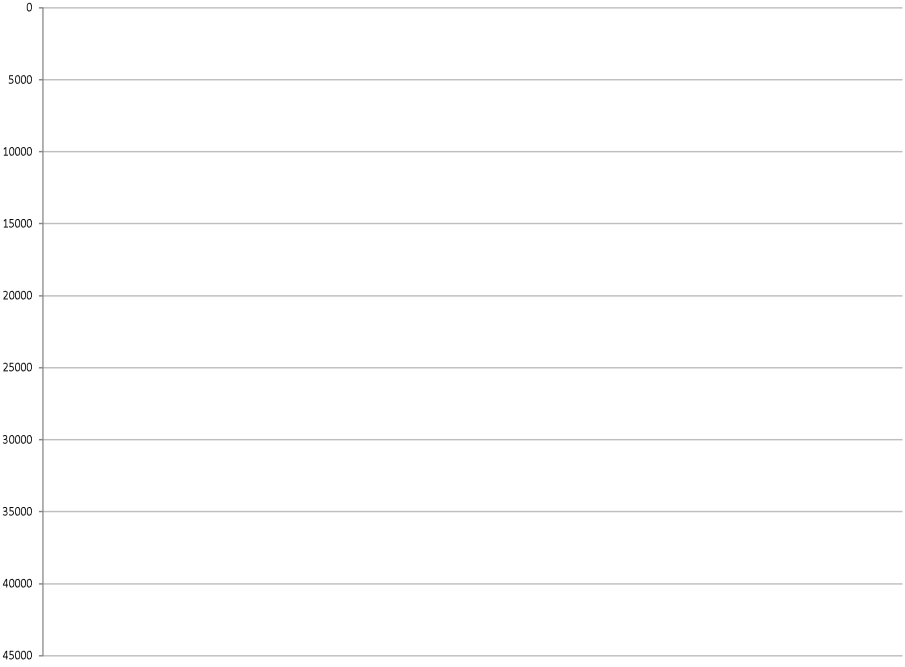 S
N
Pliocene & Pleistocene
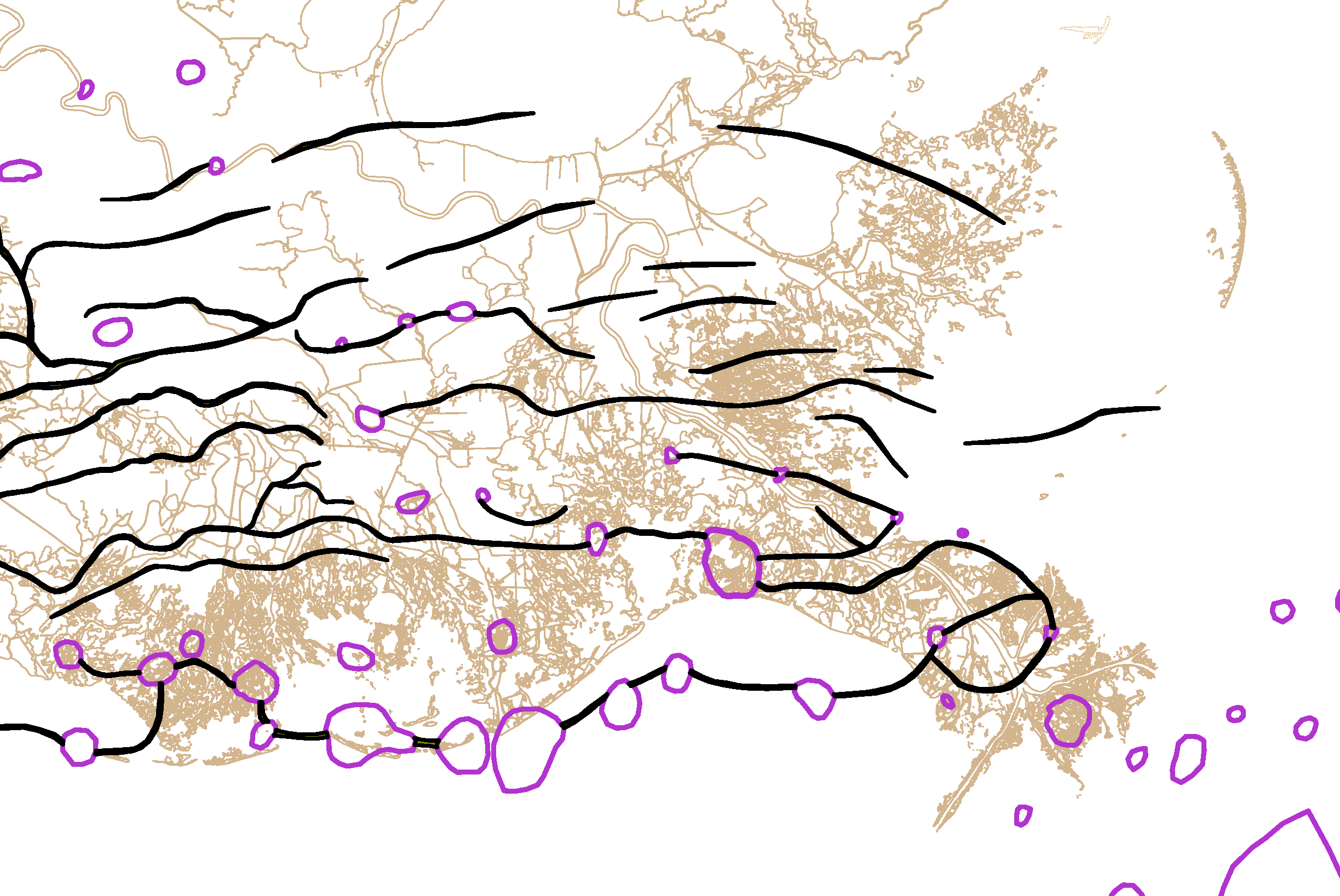 Upper Miocene
Pre-Miocene Tertiary
Middle Miocene
[Speaker Notes: Most of the major fault systems have been mapped in detail, and several of them have been continuously active throughout the history of the basin, and they cut to the surface as shown on the cross section.  The surface traces of these shallow cutting faults have also been mapped in some detail as shown by the red dashed lines, but there is much work that can be done to refine the detail of how they cross the marsh.]
Oil and Gas Fields
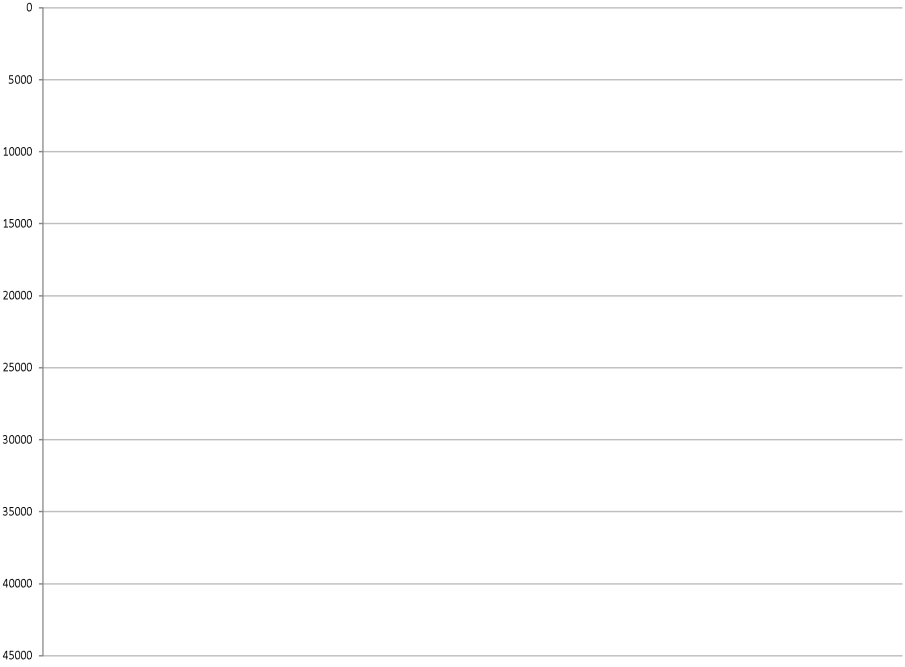 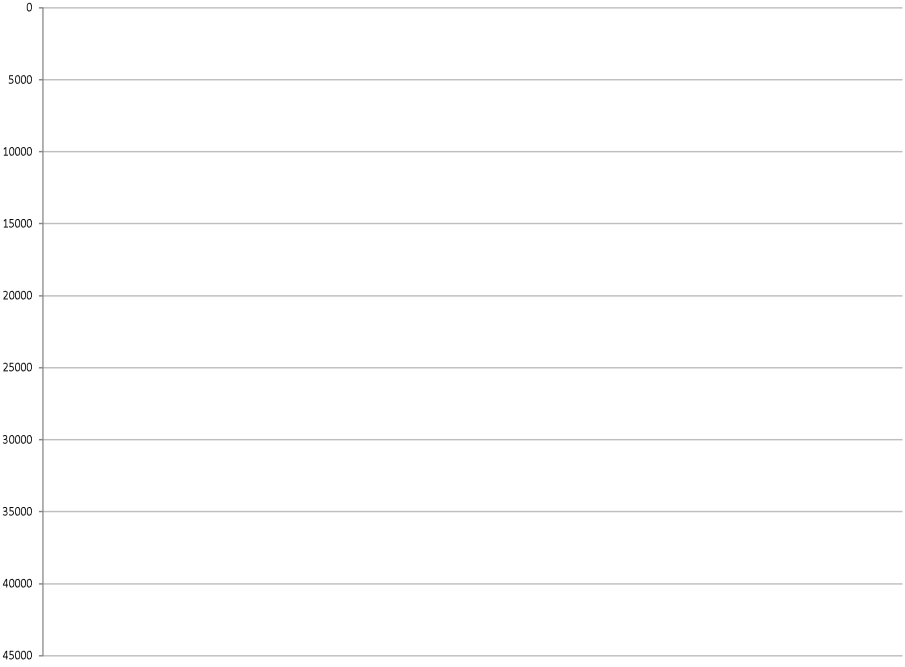 S
S
N
N
Pliocene & Pleistocene
Pliocene & Pleistocene
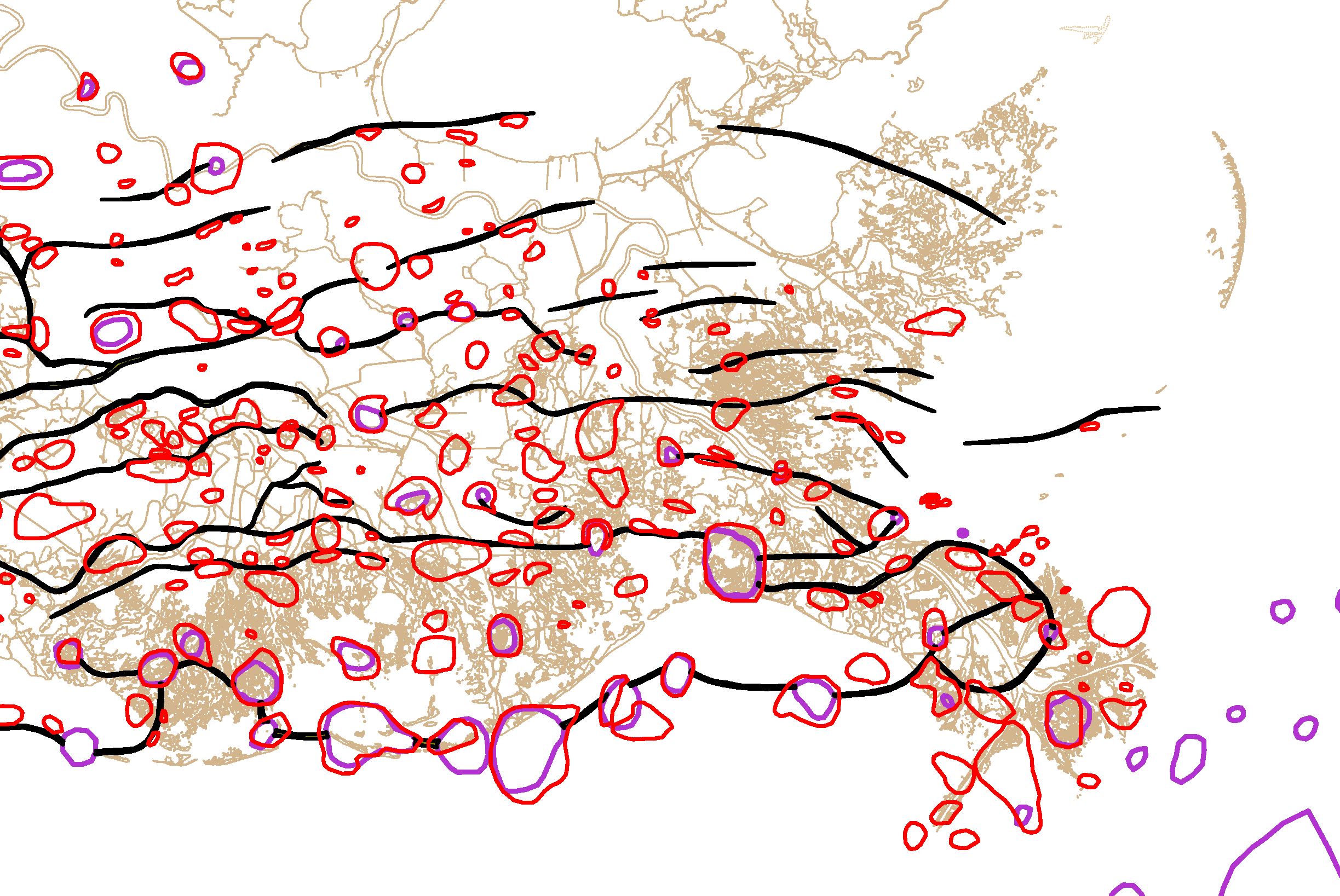 Upper Miocene
Upper Miocene
Pre-Miocene Tertiary
Pre-Miocene Tertiary
Middle Miocene
Middle Miocene
[Speaker Notes: The location of the fields is controlled by the geologic structure of the basin in which they occur.  The oil and gas is contained in reservoirs that are deposits of an ancient Mississippi River delta, and they are trapped against the system of faults and salt domes that define the basin]
Geologic Structure
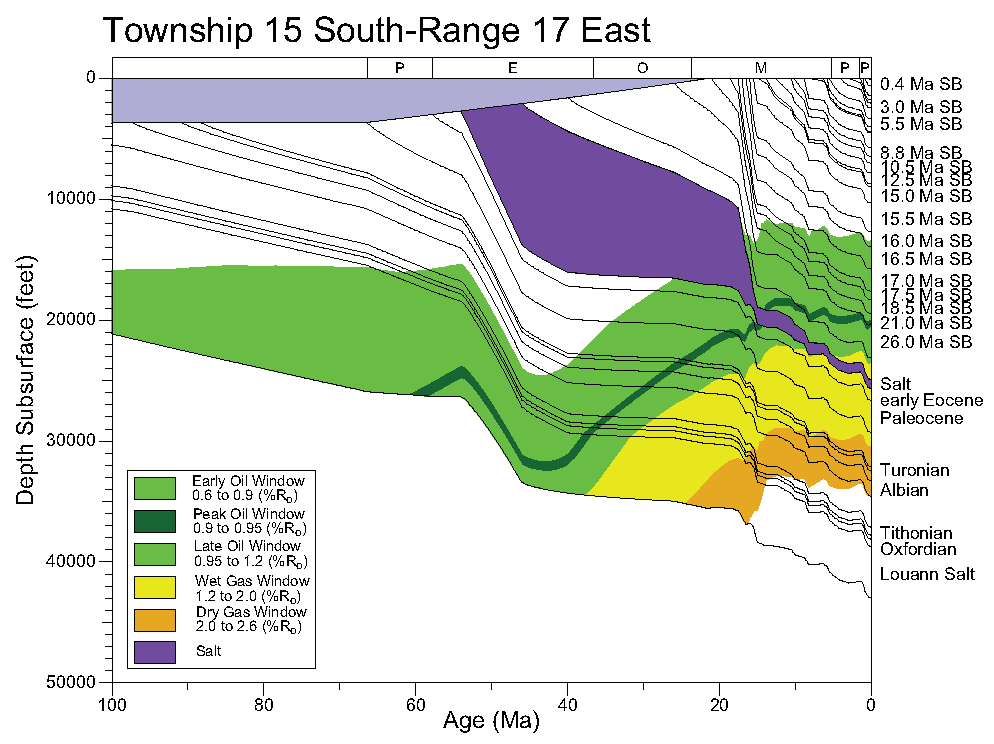 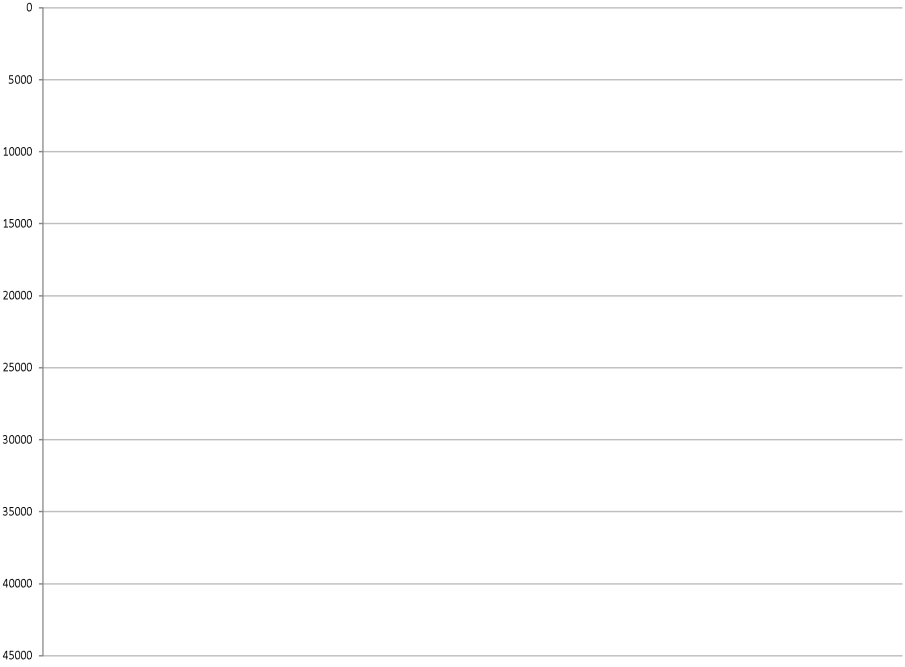 S
N
Pliocene & Pleistocene
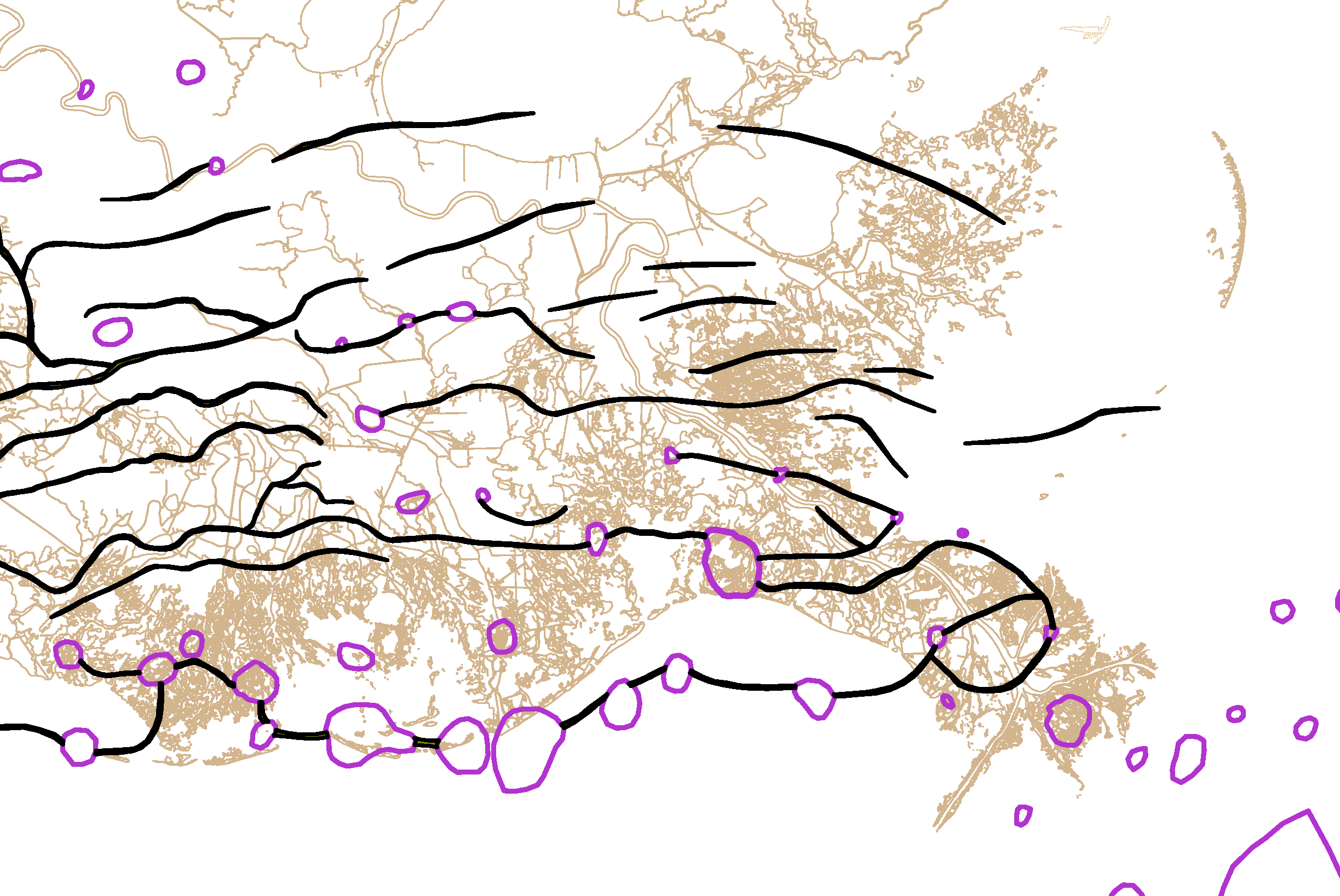 Upper Miocene
Pre-Miocene Tertiary
Middle Miocene
Nelson, et.al. Geohistory Diagram
Houma Fault
Lafitte Fault
Magnolia Fault
Lake Hatch Fault
Empire Fault
Golden Meadow Fault
Bastian Bay Fault
West Bay Fault
West Delta Fault
Nelson, E.J. et.al., 2000, Timing of Source Rock Maturation in the Northern Gulf of Mexico Basin: Results of Thermal Modeling of a Regional Profile, GCAGS Transactions, v 50, p. 309-323
[Speaker Notes: Most of the major fault systems have been mapped in detail, and several of them have been continuously active throughout the history of the basin, and they cut to the surface as shown on the cross section.  The surface traces of these shallow cutting faults have also been mapped in some detail as shown by the red dashed lines, but there is much work that can be done to refine the detail of how they cross the marsh.]
Oil and Gas Fields
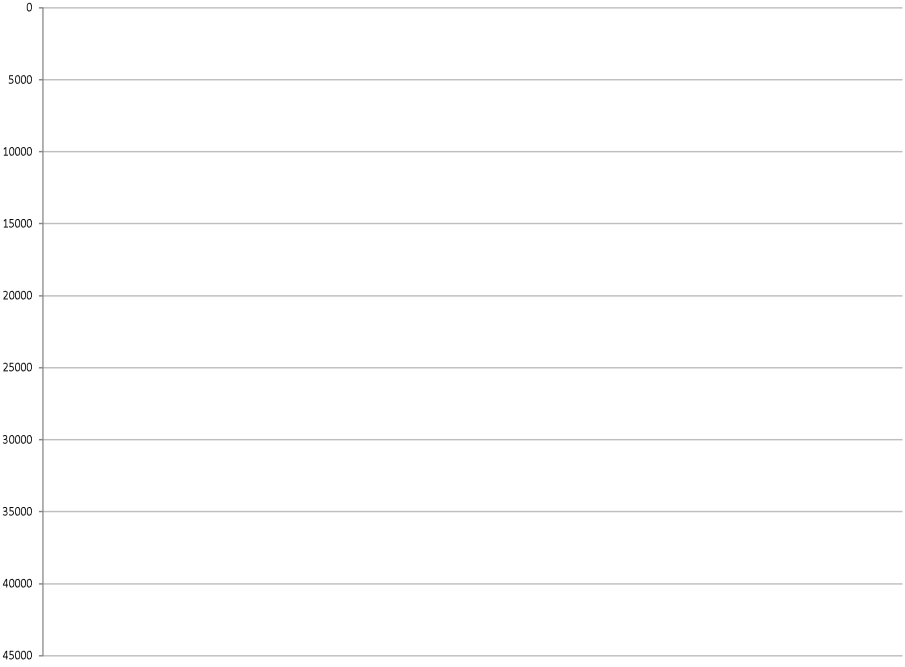 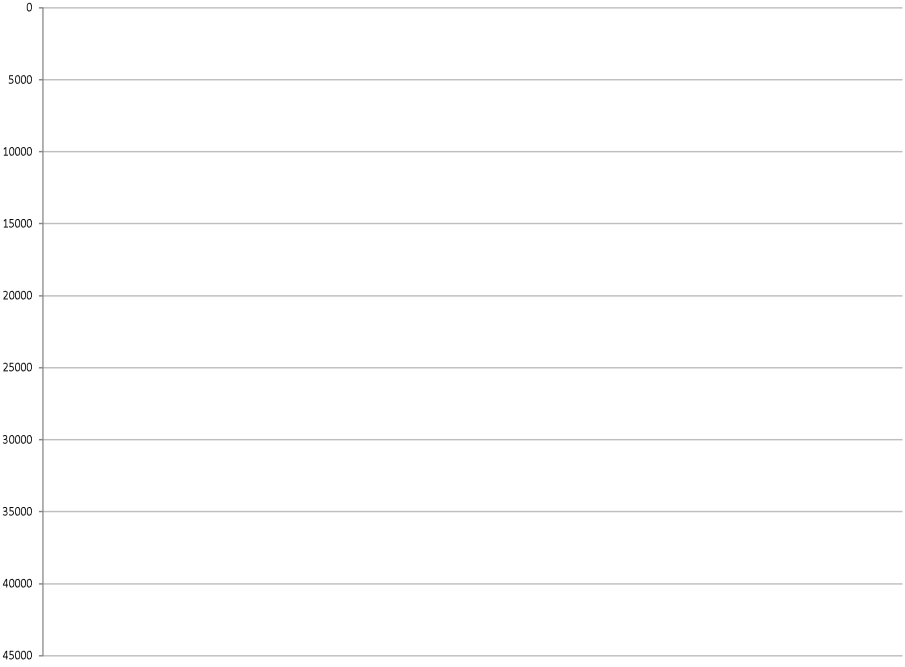 S
S
N
N
Pliocene & Pleistocene
Pliocene & Pleistocene
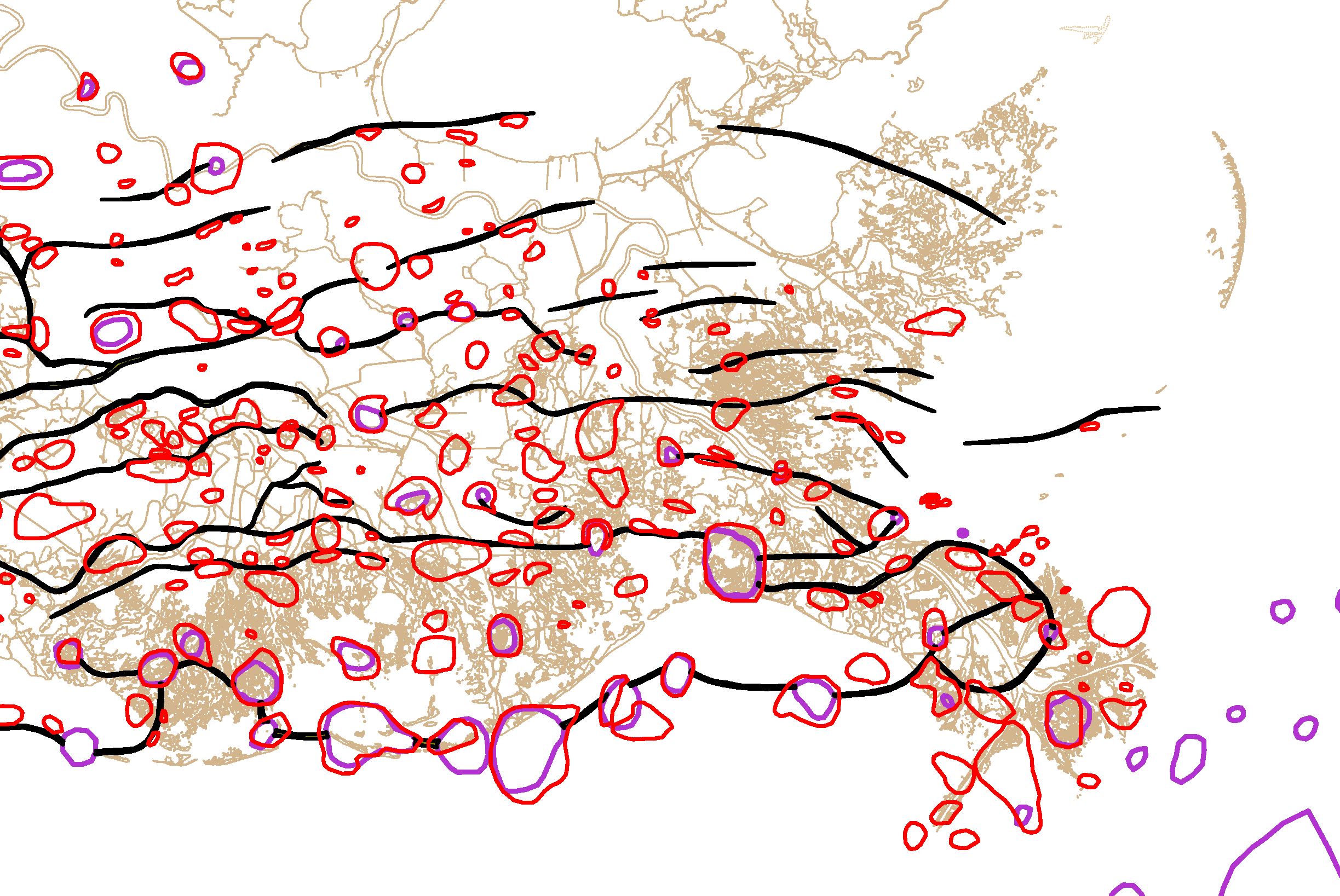 Upper Miocene
Upper Miocene
Pre-Miocene Tertiary
Pre-Miocene Tertiary
Middle Miocene
Middle Miocene
[Speaker Notes: The location of the fields is controlled by the geologic structure of the basin in which they occur.  The oil and gas is contained in reservoirs that are deposits of an ancient Mississippi River delta, and they are trapped against the system of faults and salt domes that define the basin]
Middle Miocene Fields
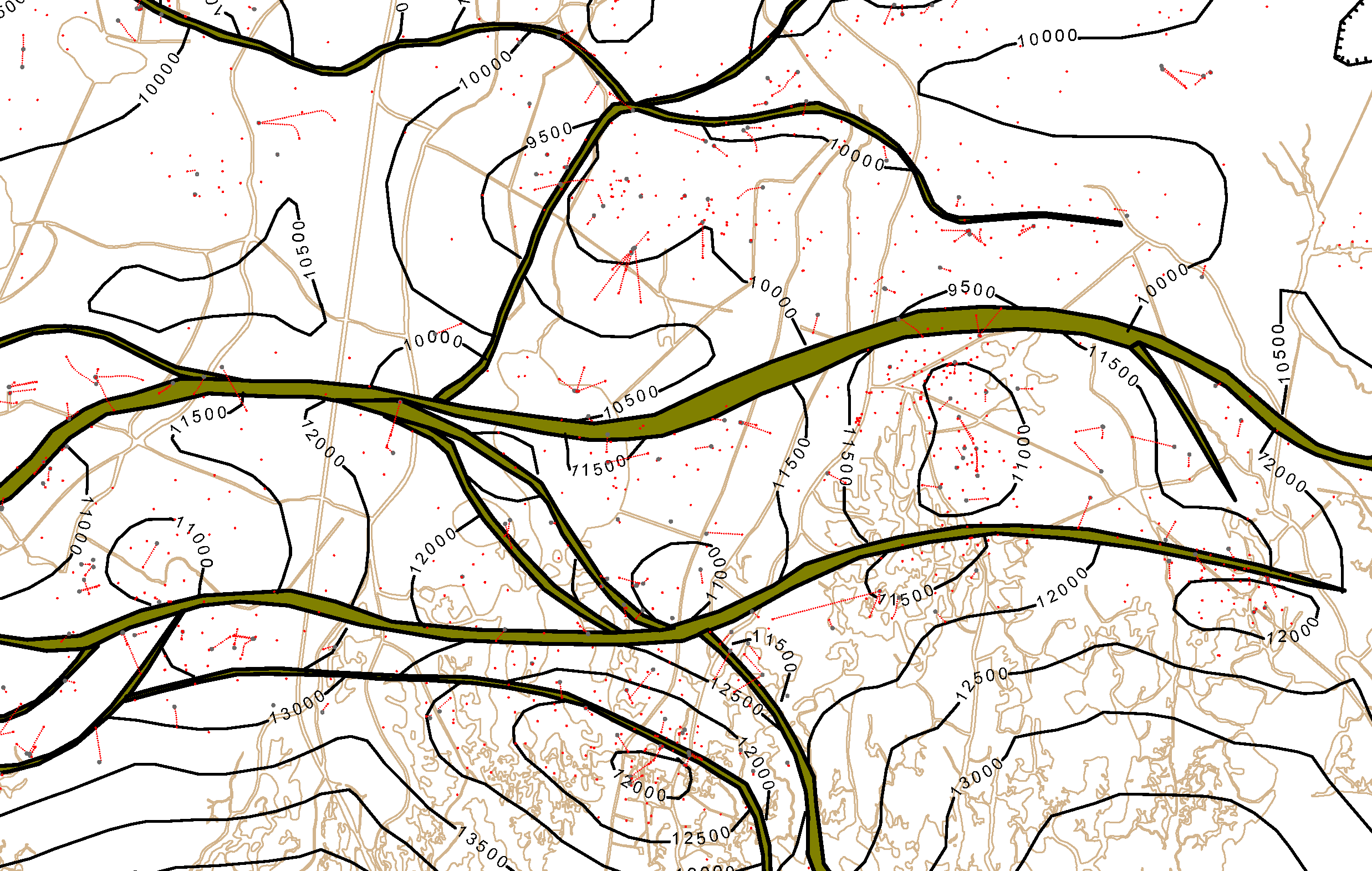 S. Sunrise
Chauvin
Montegut
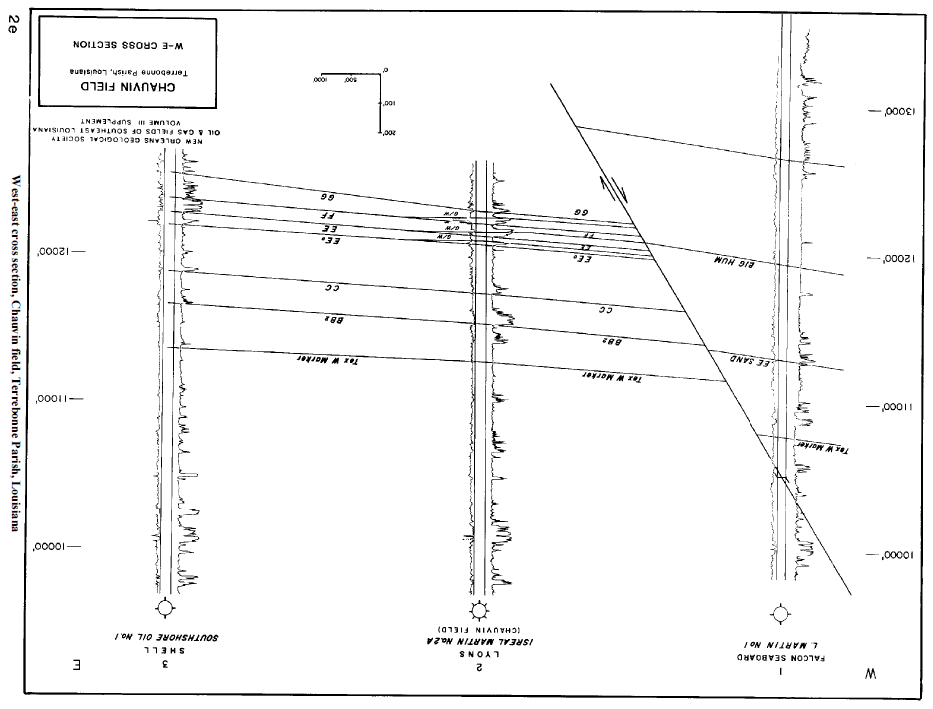 Lirette
Lake Boudreaux
Delarge
Bay Baptiste
Tex W
Lake Gero
Bayou Jean la Croix
Big hum
Bayou Rambio
Lapeyrouse
Middle Miocene Fields
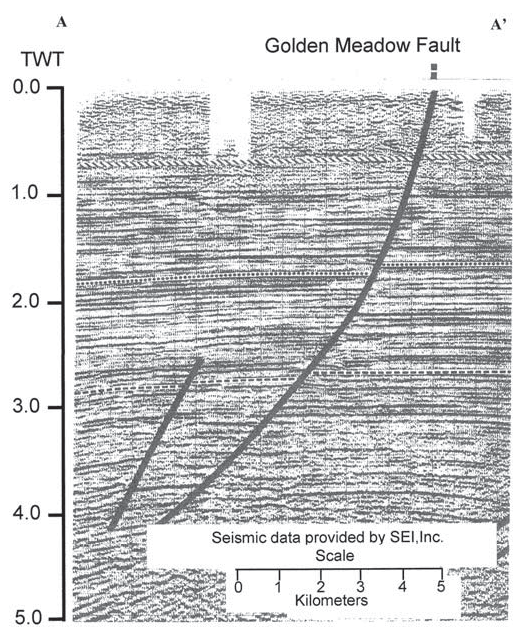 A
A’
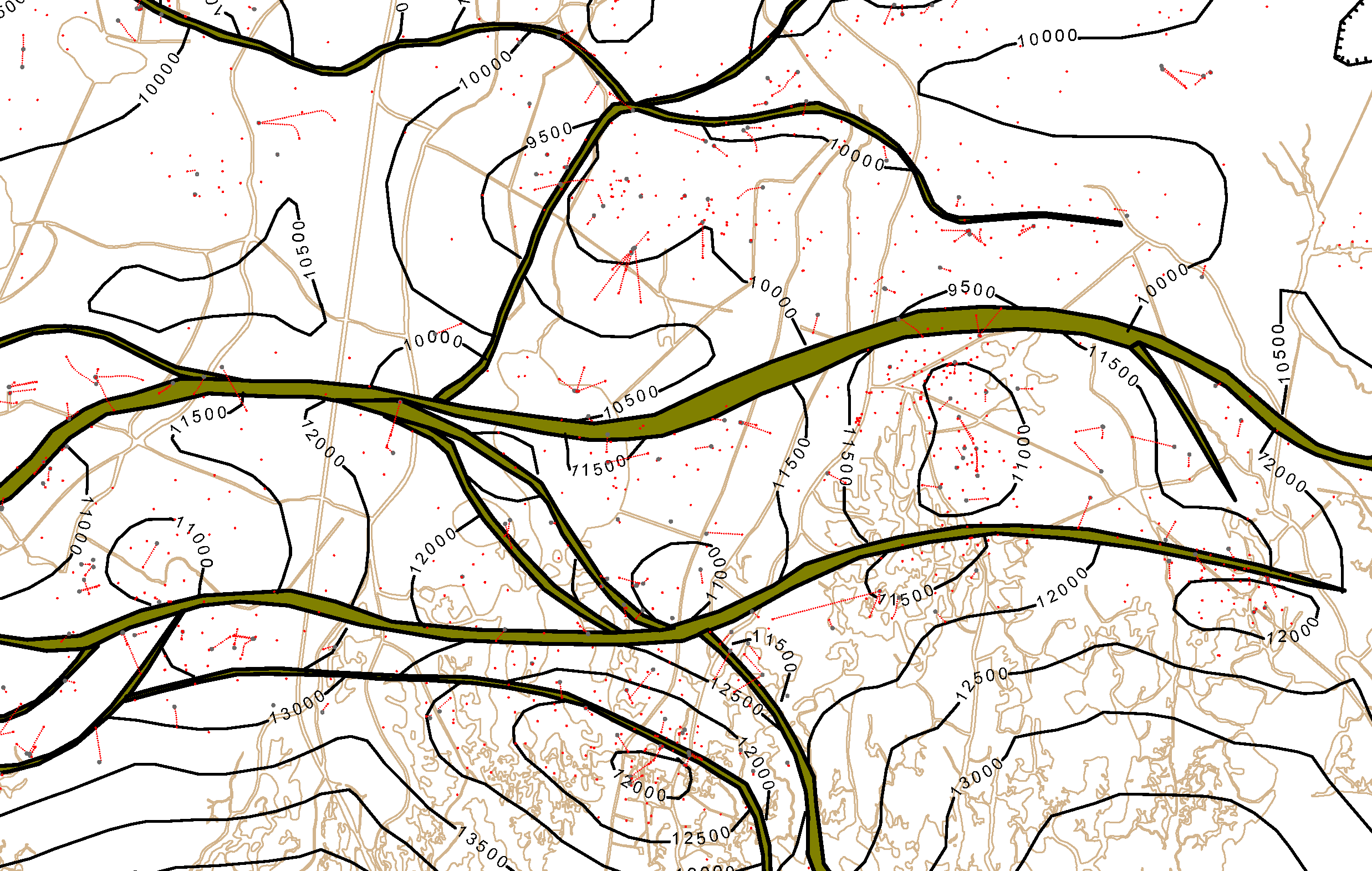 S. Sunrise
Chauvin
B
Montegut
Lirette
B
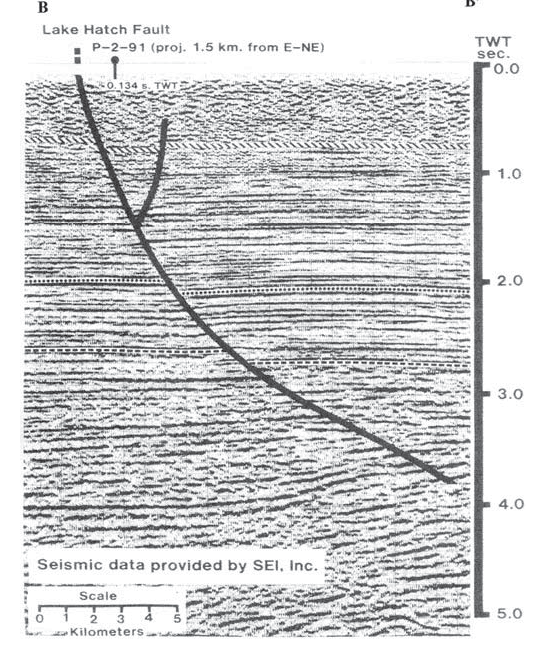 B’
A’
B’
Lake Boudreaux
Delarge
Bay Baptiste
Lake Gero
Bayou Jean la Croix
Bayou Rambio
A
Lapeyrouse
The Real Delta versus the Intertidal Zone
43
Sea level for the last 1,000,000 years
Rohling, EJ, GL Foster, KM Grant, G Marino, AP Roberts, ME Tamisiea, and F Williams. “Sea-Level and Deep-Sea-Temperature Variability over the Past 5.3 Million Years.” Nature, 2014.
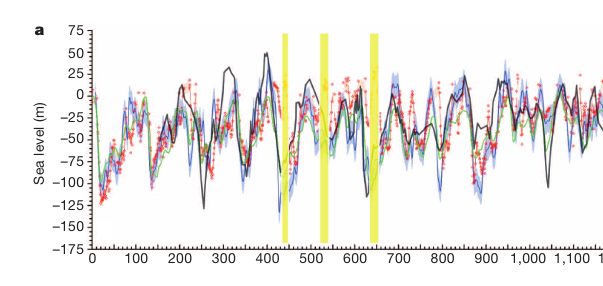 44
Exposed Continental Shelf During the last Ice Age
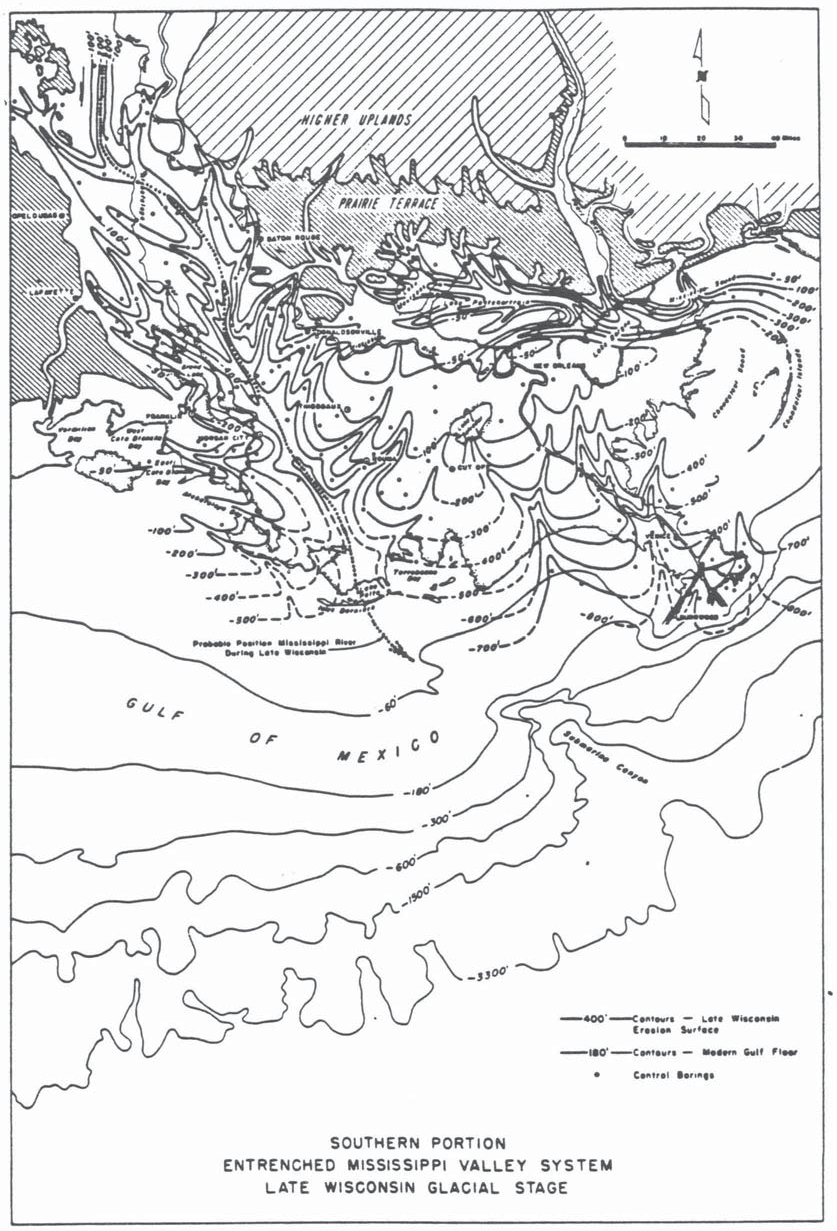 Higher Uplands
Pleistocene erosional surface
Pleistocene Terrace
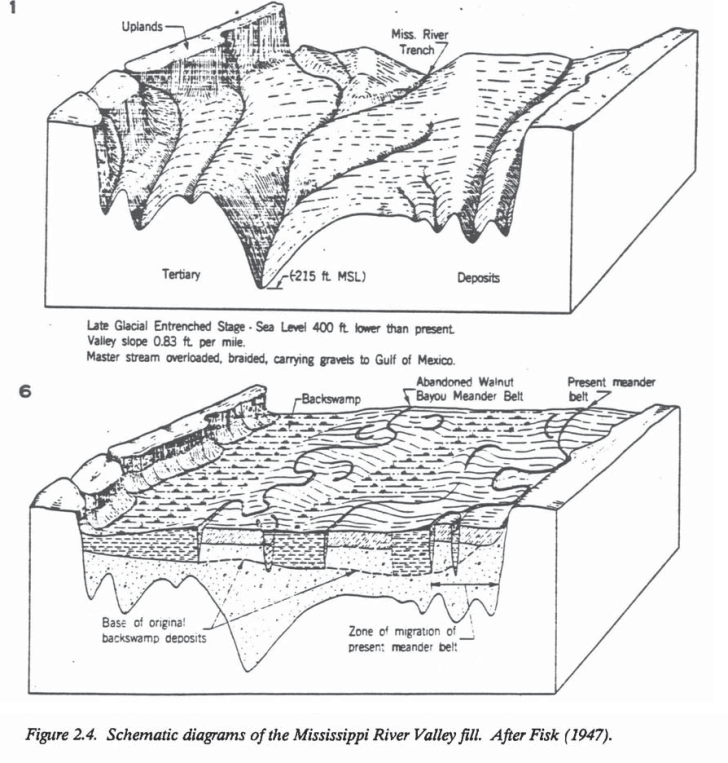 Exposed Shelf
Shelf-edge
Delta
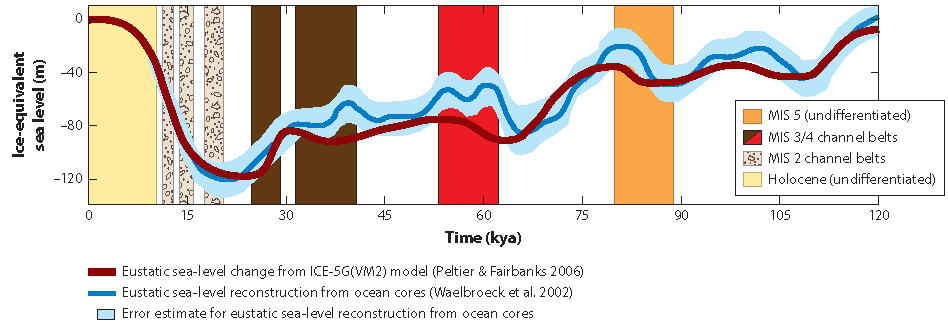 Shoreline
BLUM & ROBERTS, 2011
FISK, 1944
45
What Happened When the Ice Melts?
The Mississippi becomes a flooding torrent for thousands of years and carries much more sediment than at any other time. 
Despite this mountain of sediment, the coastal edge – what we call the delta – retreats inland.
Lesson for sea level rise from climate change: sea level rise trumps sediment.
46
Rising Sea Level 
as  Ice Cap Melted
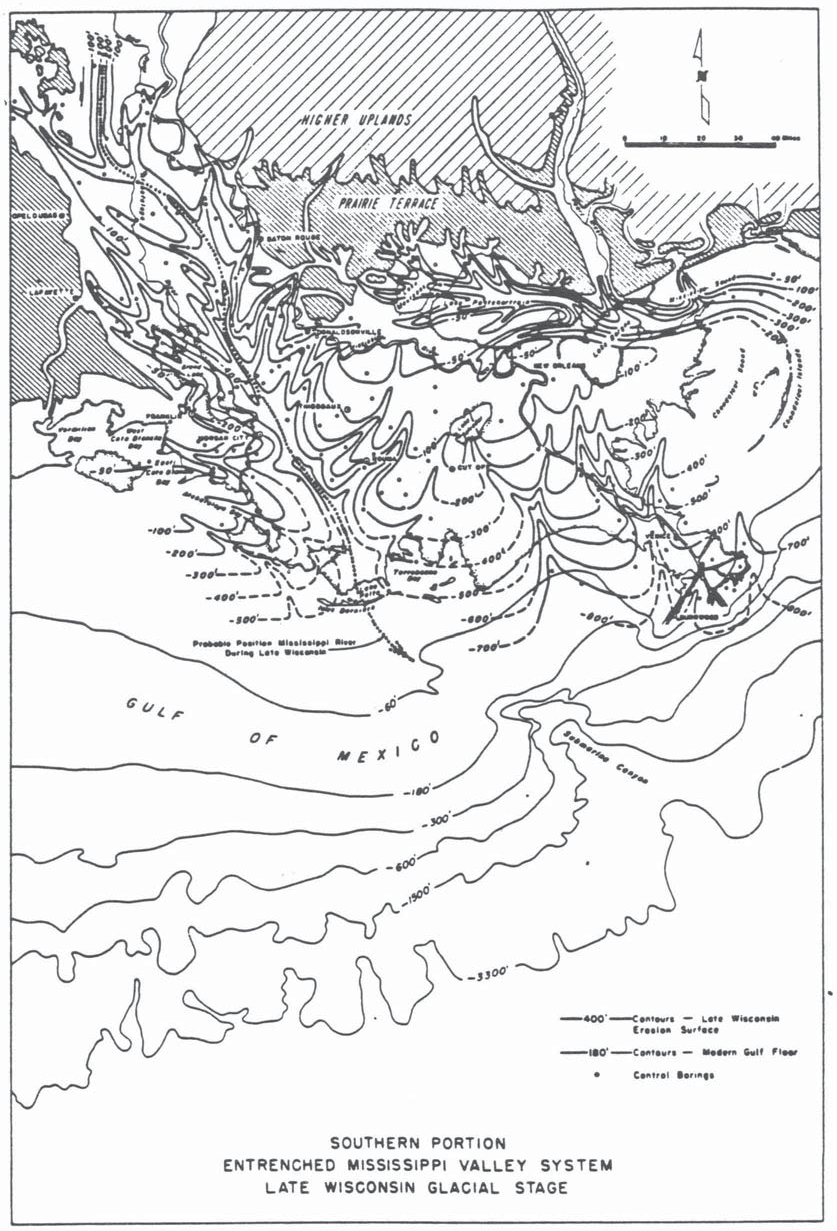 Higher Uplands
Pleistocene Terrace
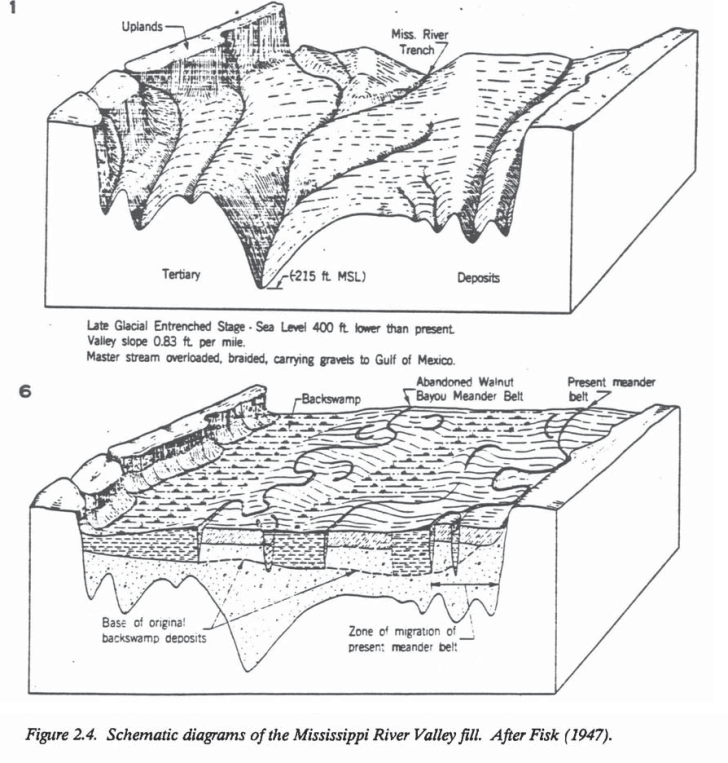 Braided stream aggradation
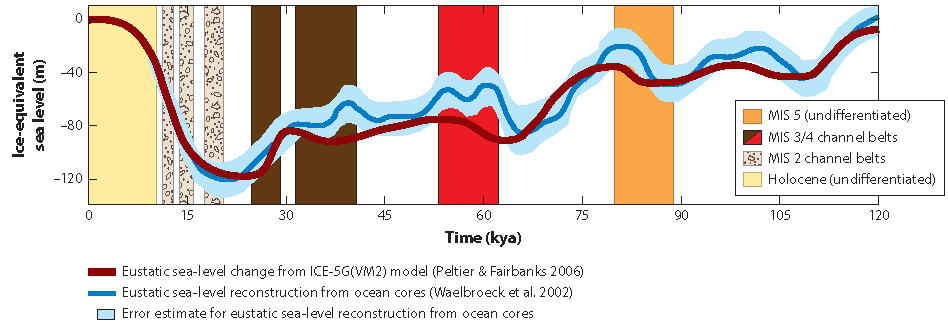 BLUM & ROBERTS, 2011
Holocene delta deposits
FISK, 1944
47
Post-Glacial Maximum Sea Level
Donoghue, Joseph F. “Sea Level History of the Northern Gulf of Mexico Coast and Sea Level Rise Scenarios for the near Future.” Climatic Change 107, no. 1–2 (2011): 17–33.
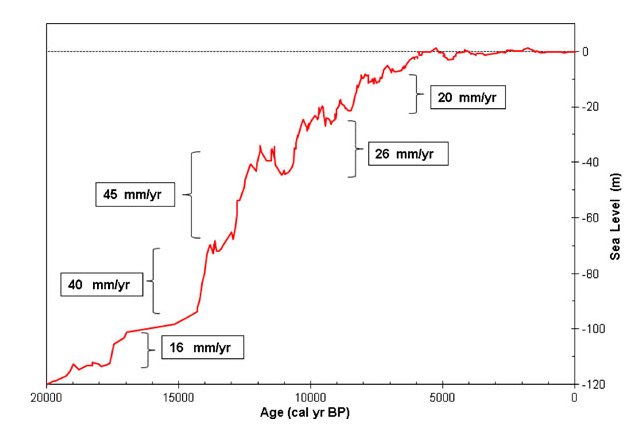 48
Geological Investigation of the Alluvial Valley of the Lower Mississippi River,
Report to the Mississippi River Commission,
Fisk, H.N,, 1944,
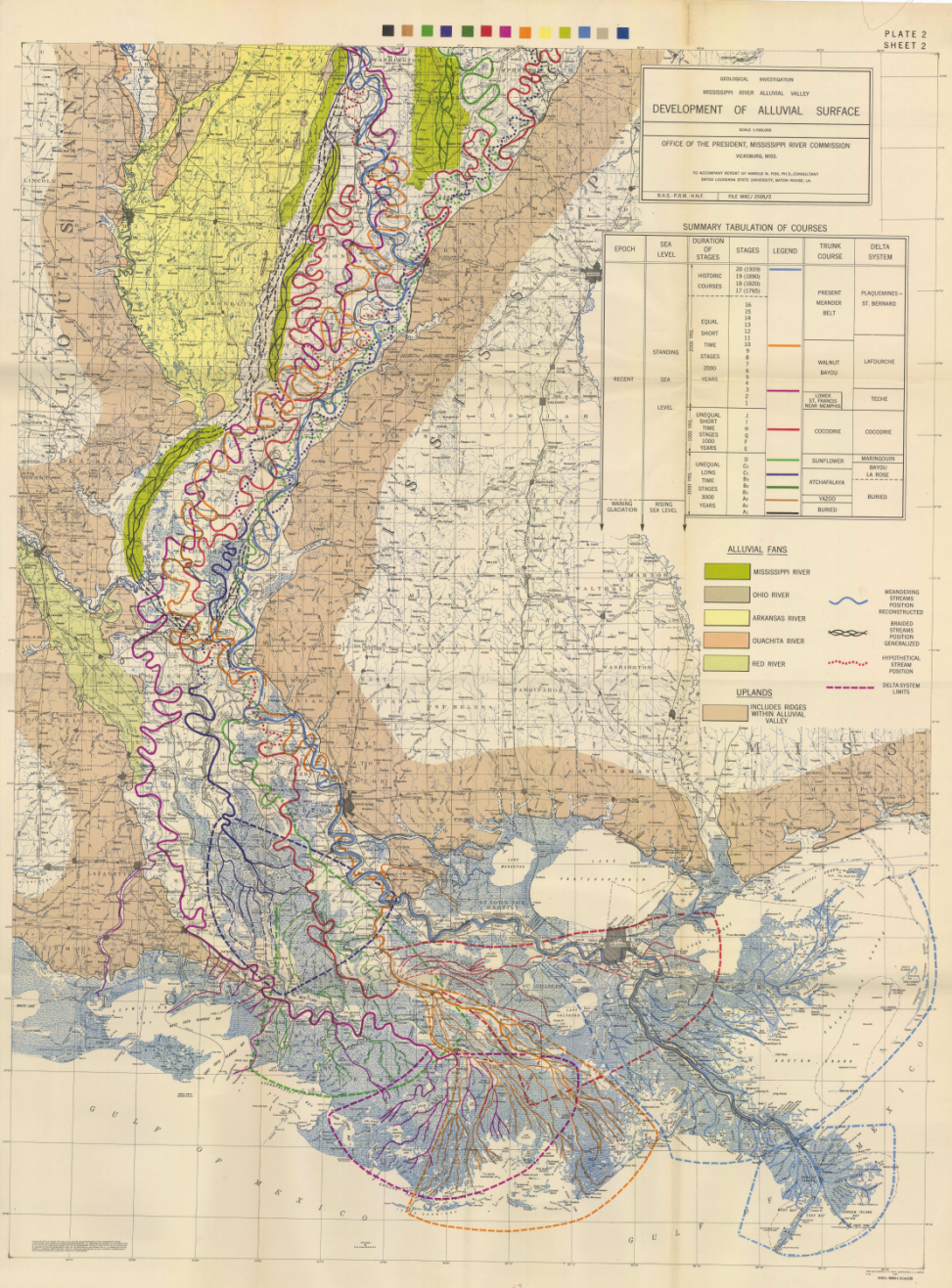 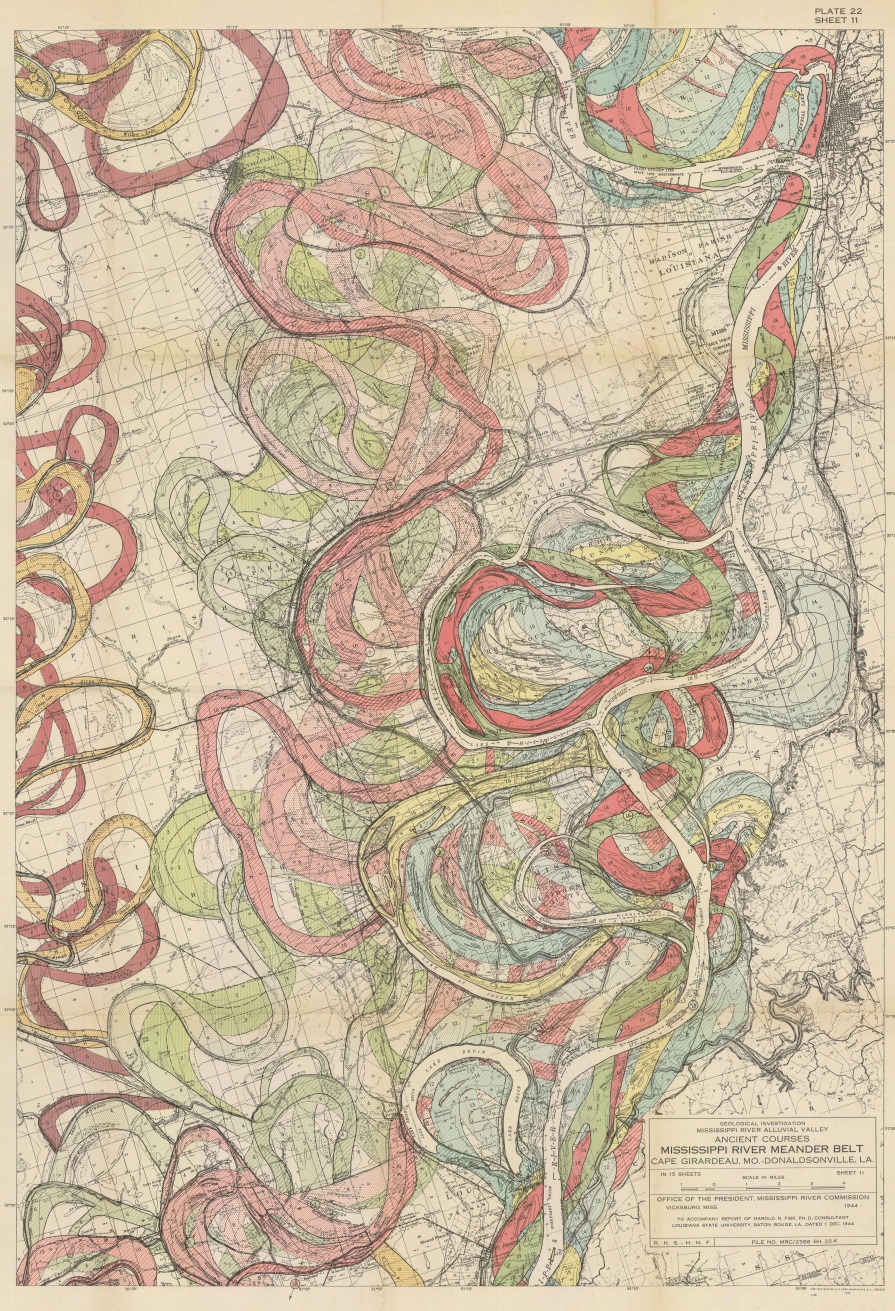 49
Why Does the River Move?
Rivers gradually fill their beds with sediment, impeding their own flow – hydraulic contraction.
Deltas are very flat, so when the river floods out of its banks, it can find a lower energy path.
When a lobe in abandoned, it subsides, leaving sandy banks where the original edge was located.
50
Building the Modern Delta
All of the modern river deltas started to build when sea level stabilized about 6,000 years ago.

As long as sea level rises at a significant rate, the coast line retreats inland because the river cannot build a delta uphill.
51
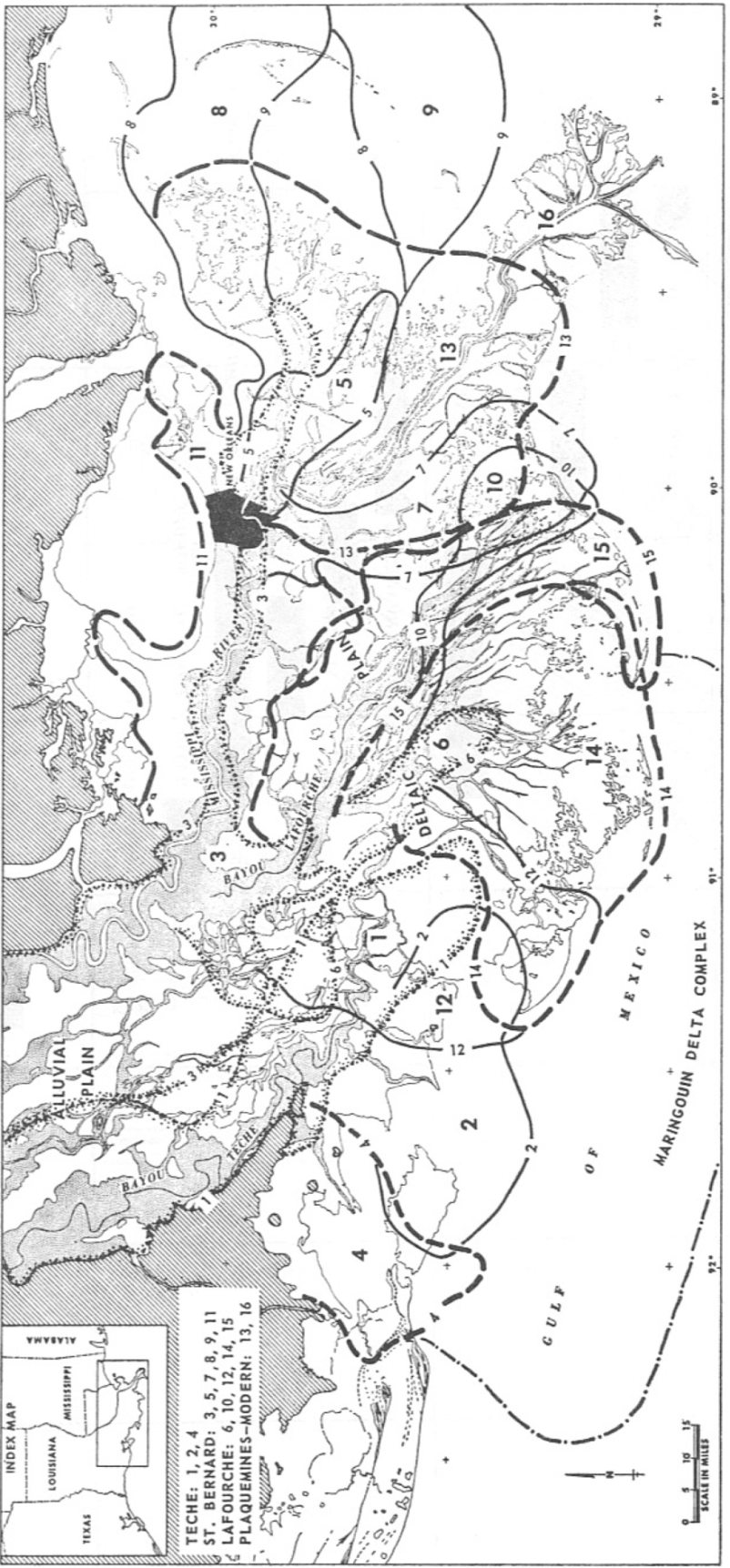 Recent Deltatic Deposits of the Mississippi River: 
Their development and chronology – David E. Frazier, 1967
52
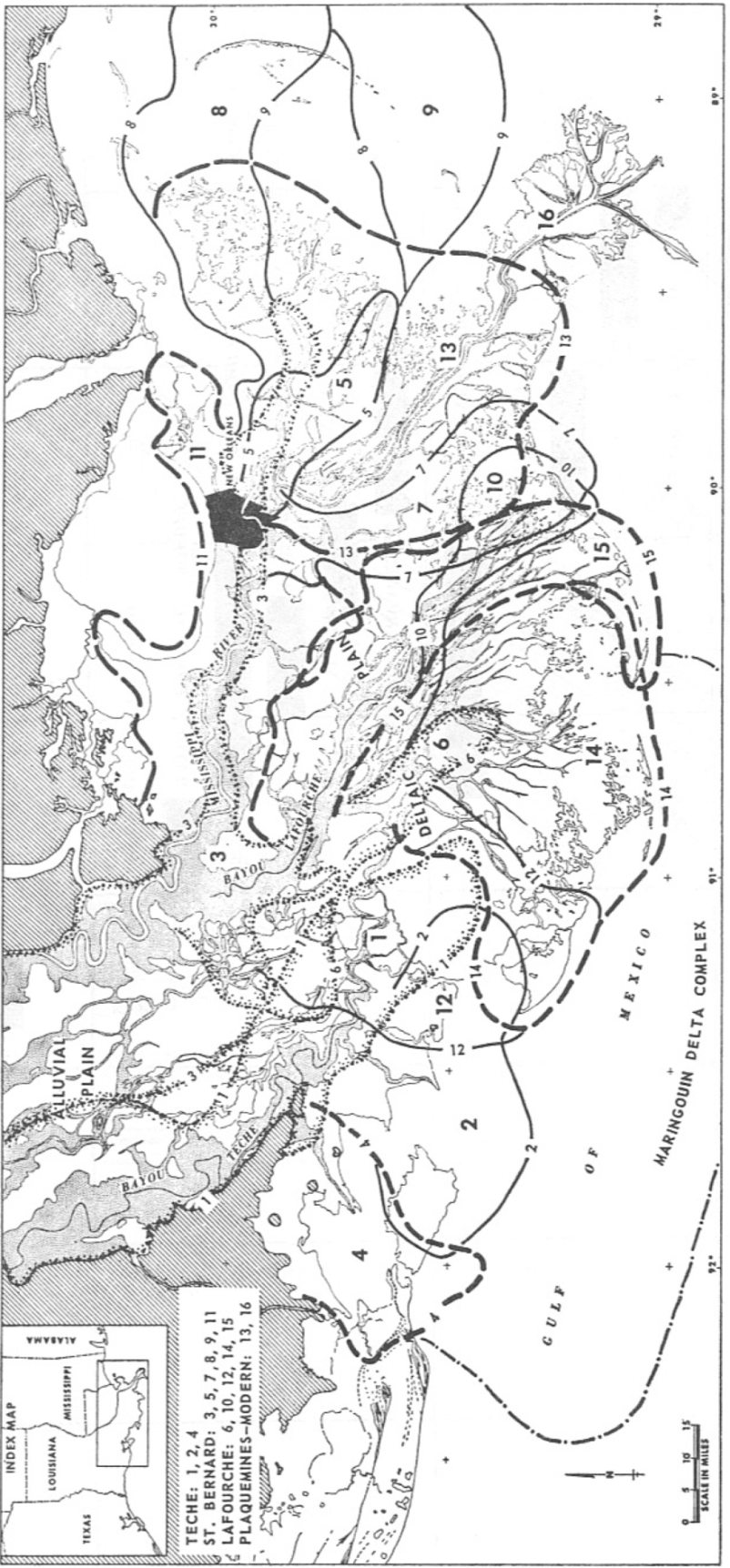 Recent Deltatic Deposits of the Mississippi River: 
Their development and chronology – David E. Frazier, 1967
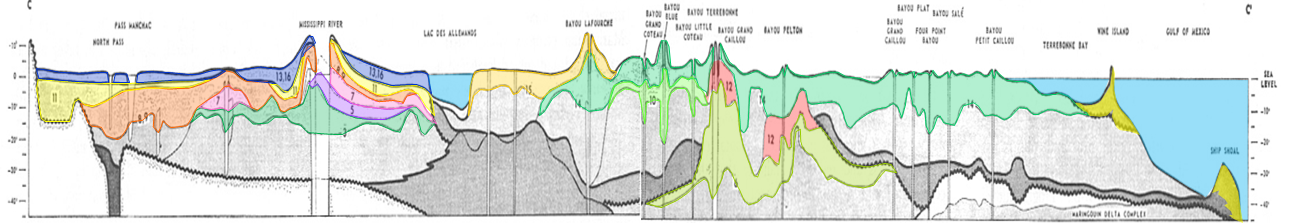 53
Cross Section of the Delta Stack
The delta is the mountain of sediment laid down over multiple glacial cycles.
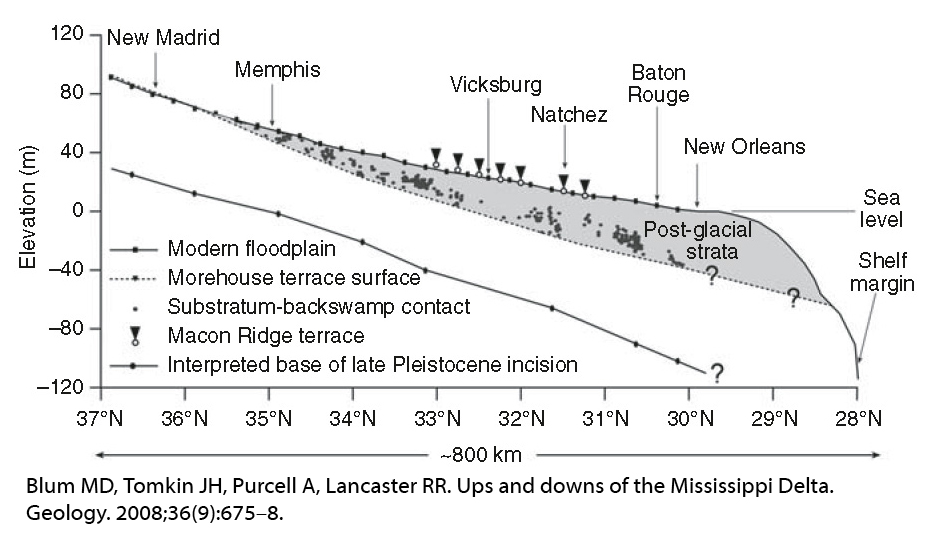 What we see as the delta is just the point where sea level intersects the mountain. This changes with sea level, not sediment.
The Modern Delta Development in Human Terms
The view from Google Earth over the past 6000 years
56
5,500 
years before present
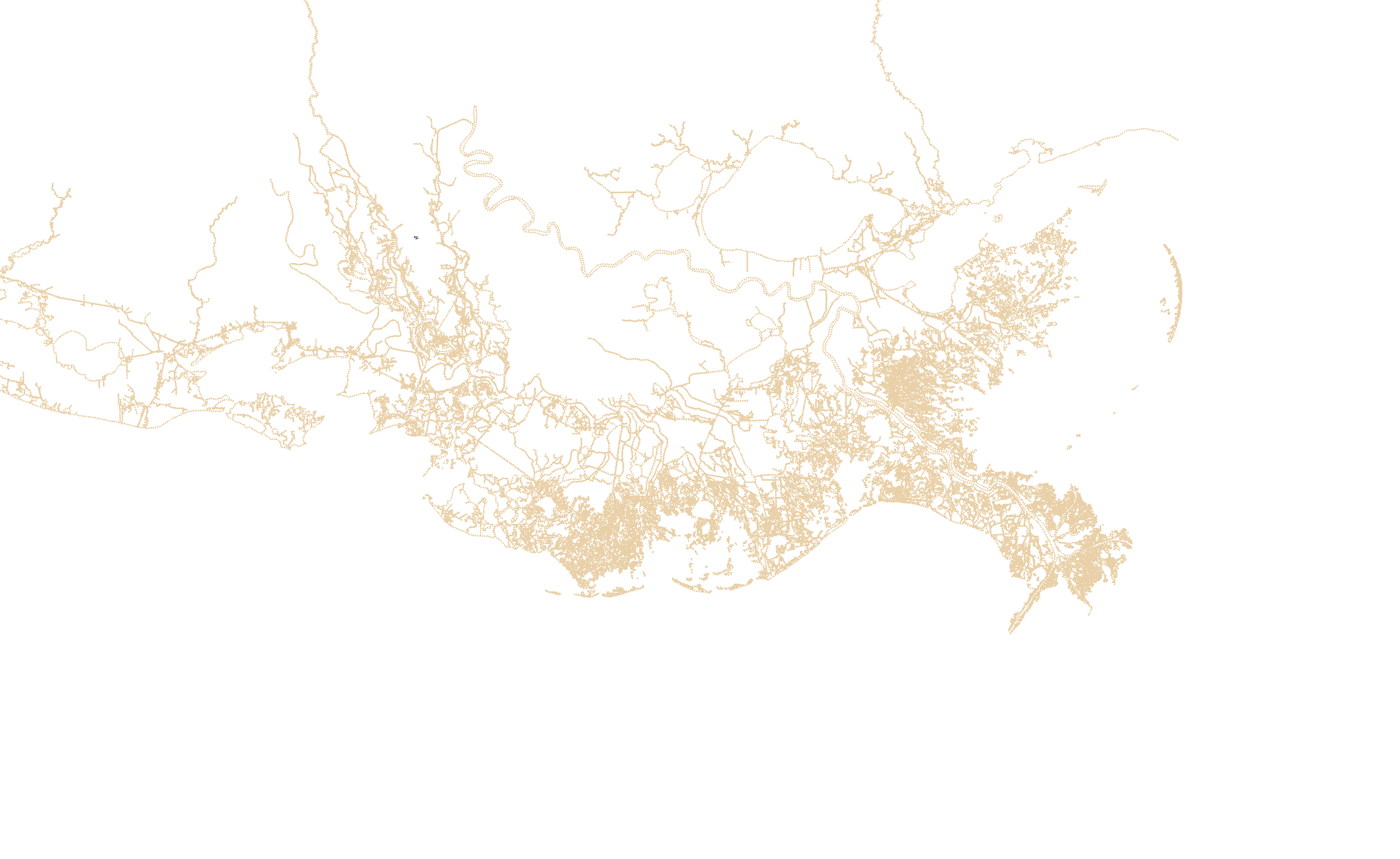 1
Thousand Years Before Present
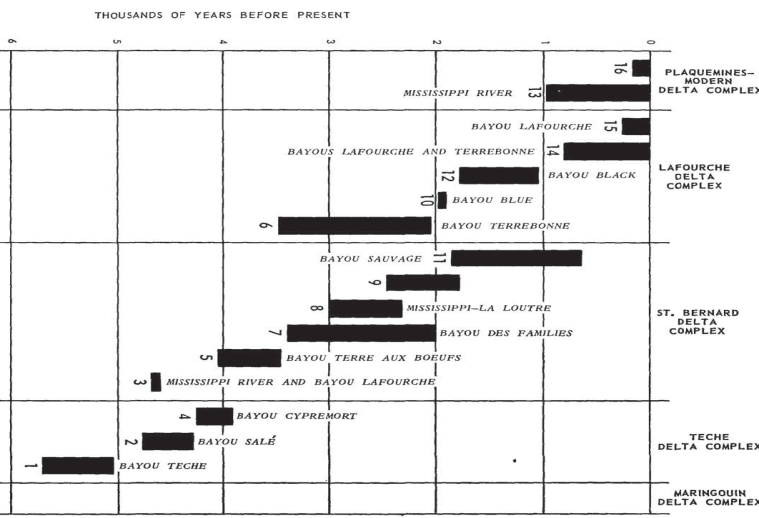 6
5
4
3
2
1
0
57
4,500 
years before present
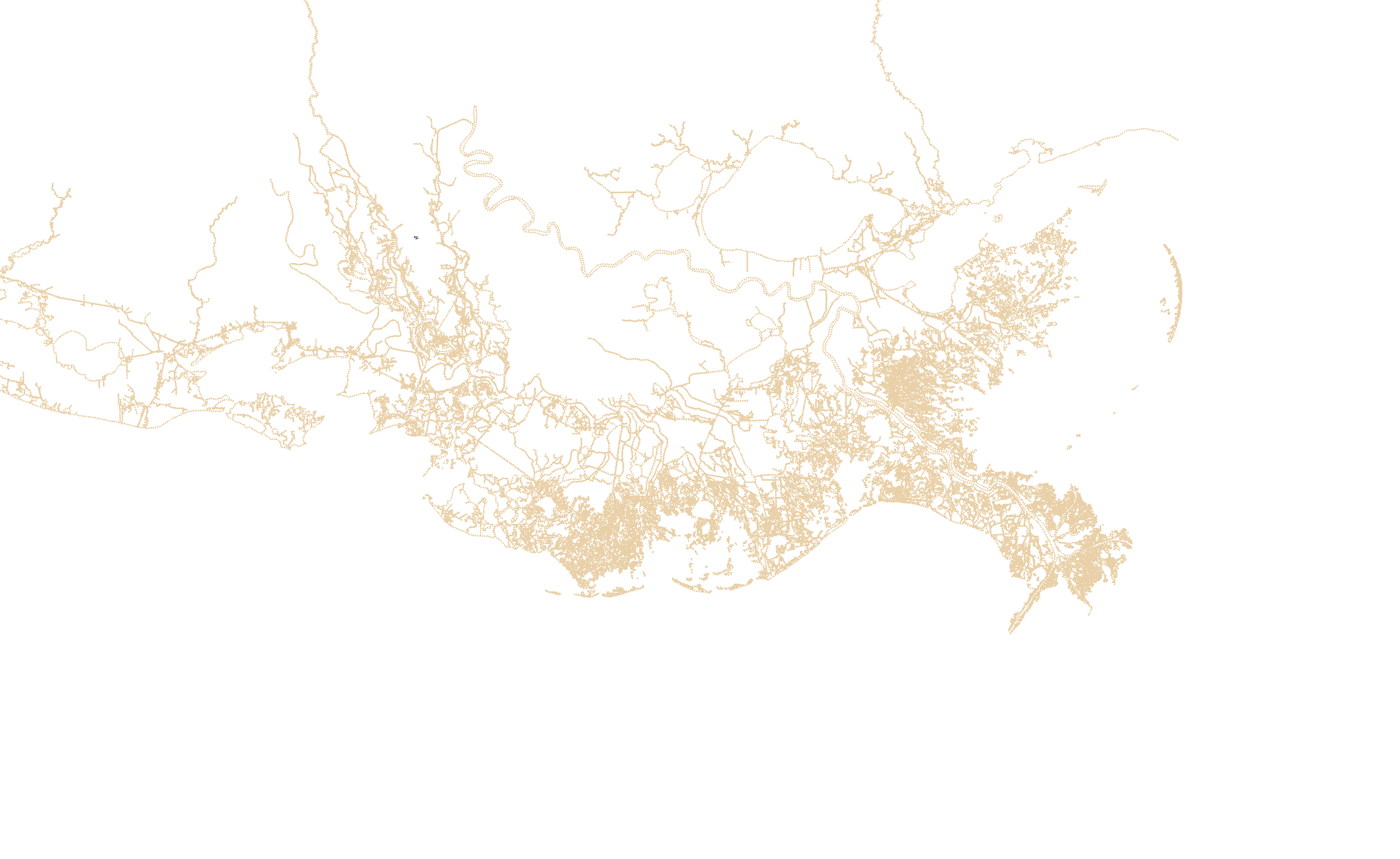 3
2
Thousand Years Before Present
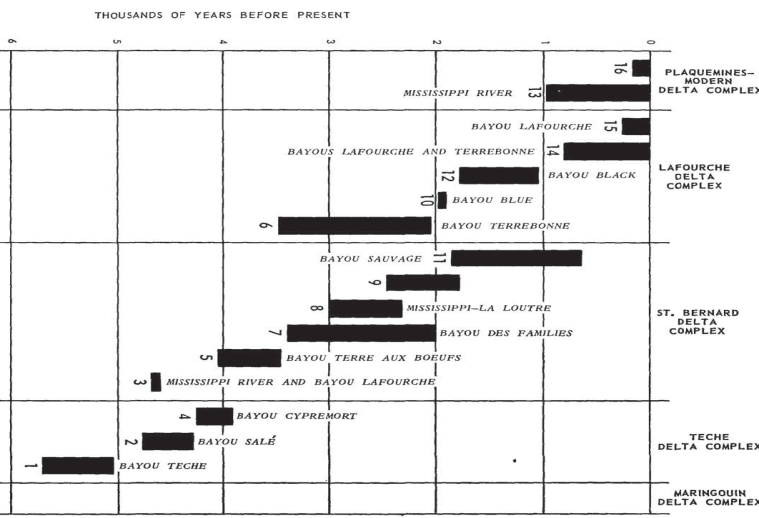 6
5
4
3
2
1
0
58
3,500 
years before present
Linsley Archeological Site
Poverty Point objects ca. 1700 BC
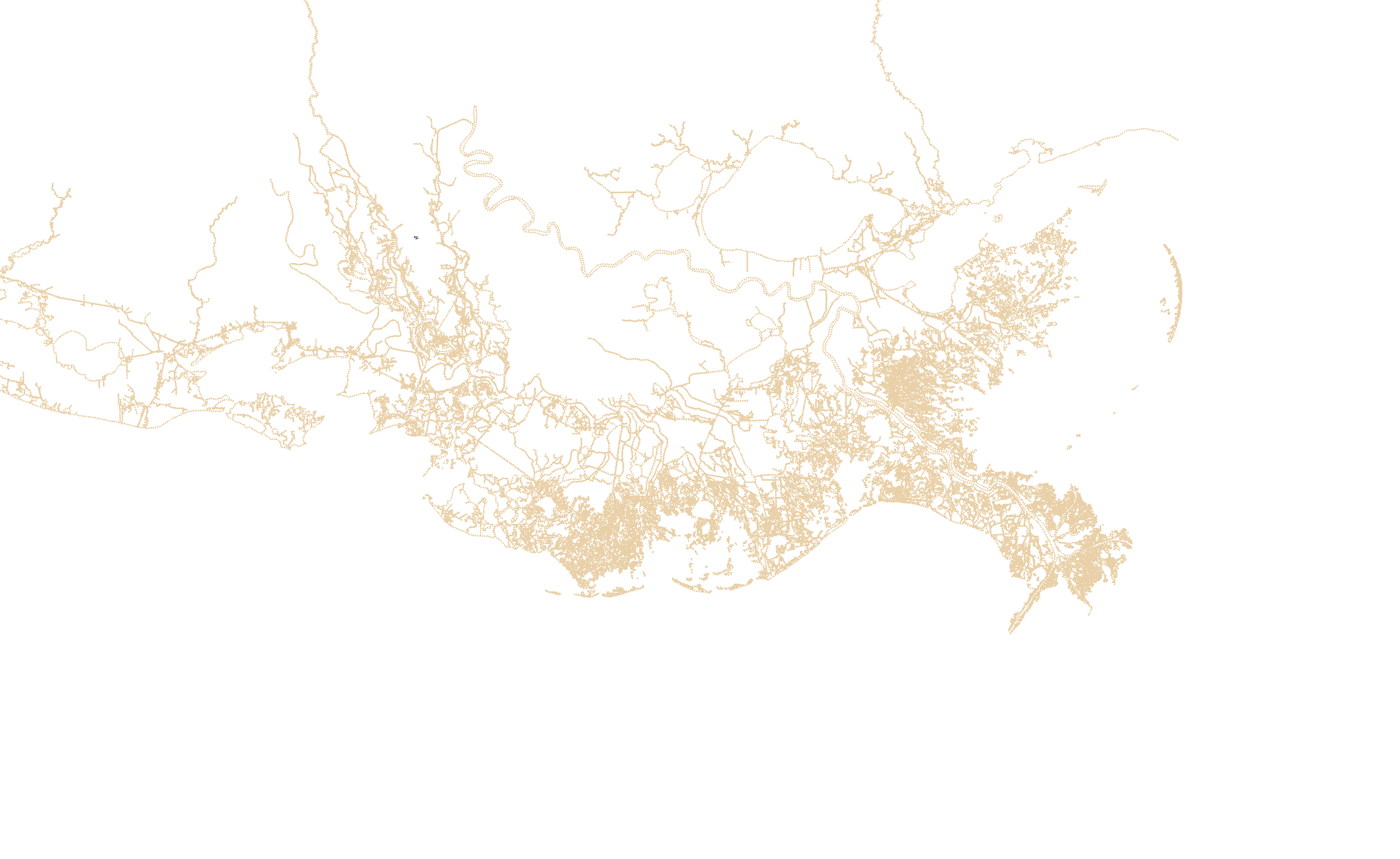 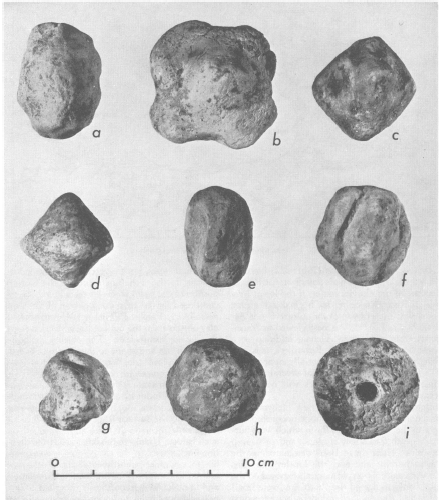 5
7
4
6
GAGLIANO & SAUCIER, 1963
Thousand Years Before Present
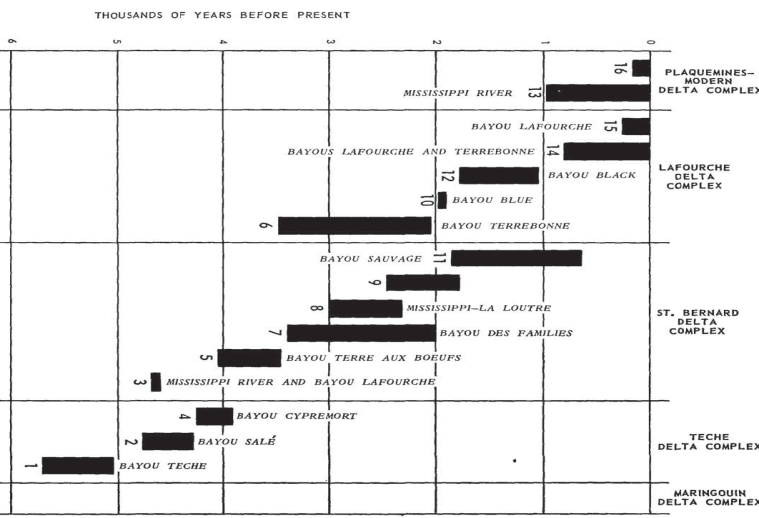 6
5
4
3
2
1
0
59
2,500 
years before present
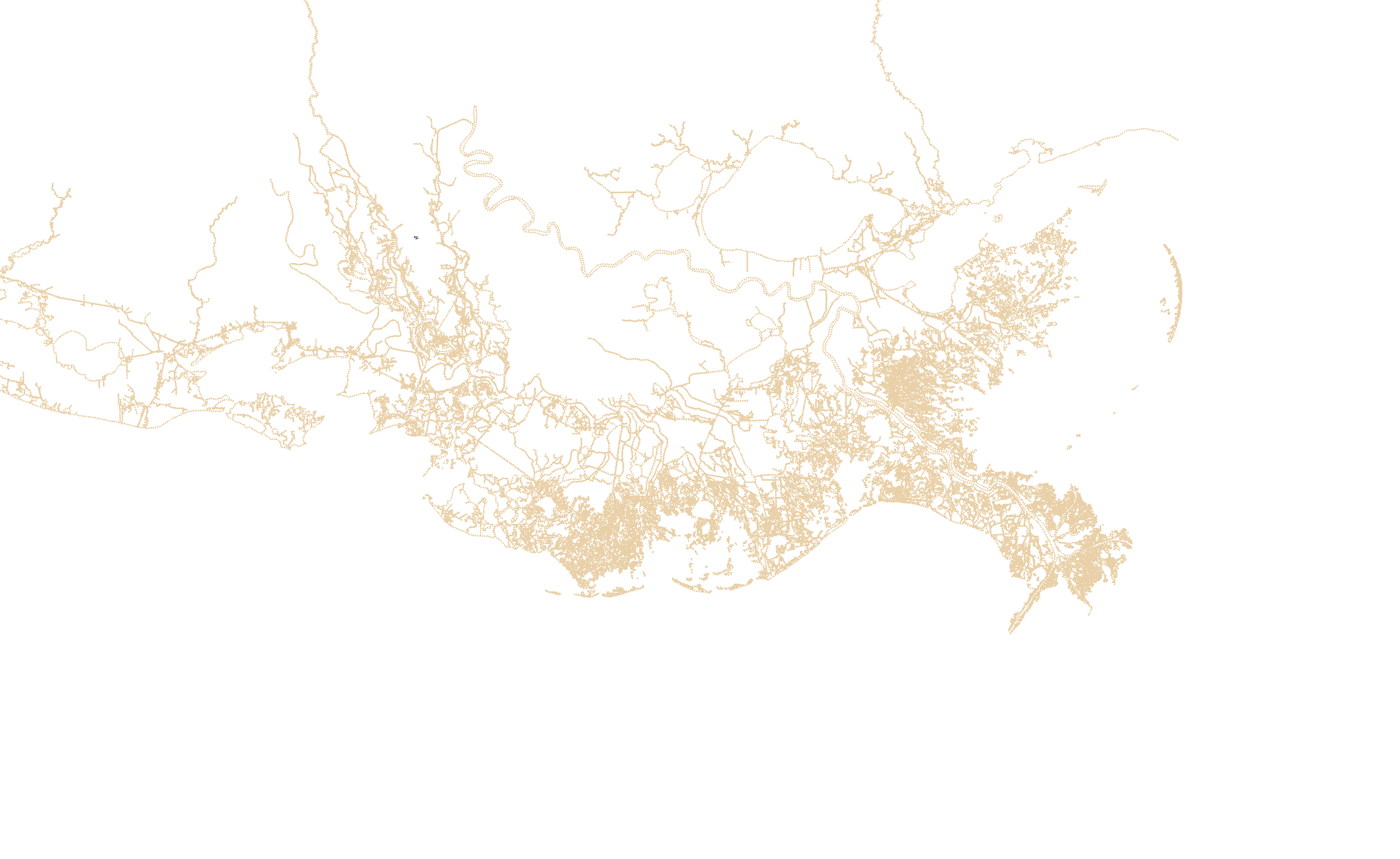 Bayou Jasmine Archeological Site
Twinned bag ca. 800 BC
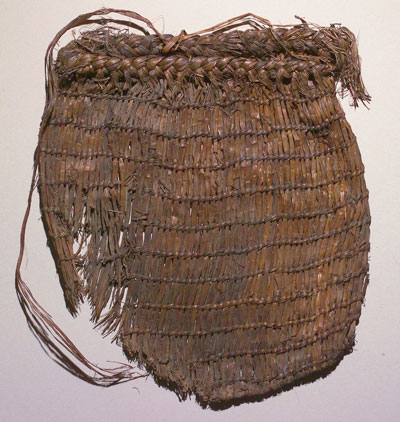 8
7
9
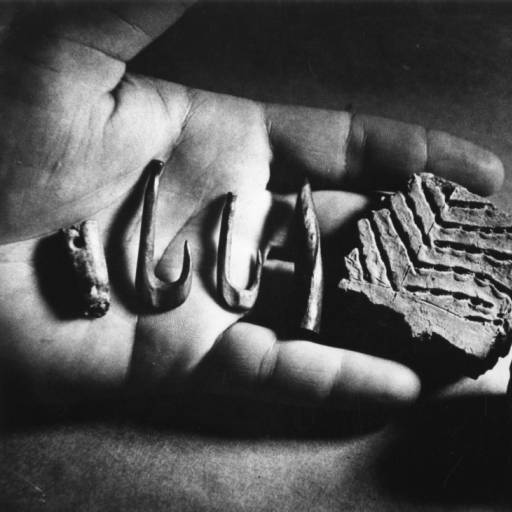 6
LSU TEXTILE MUSEUM
Thousand Years Before Present
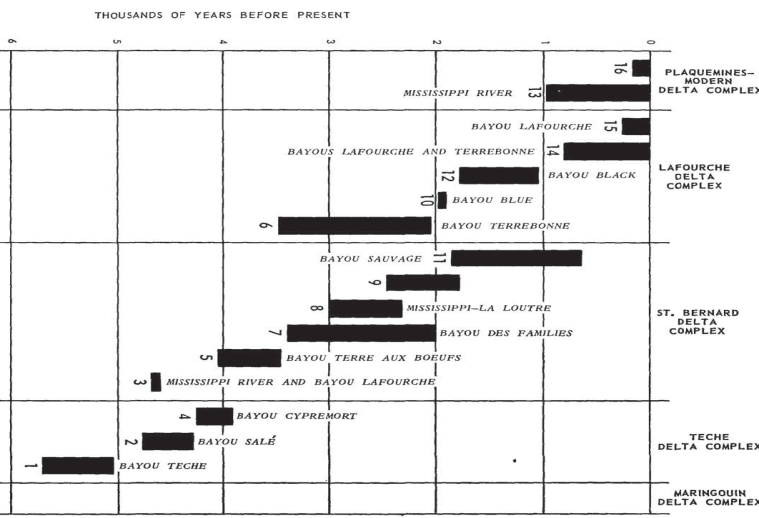 6
5
4
3
2
1
0
60
1,500 
years before present
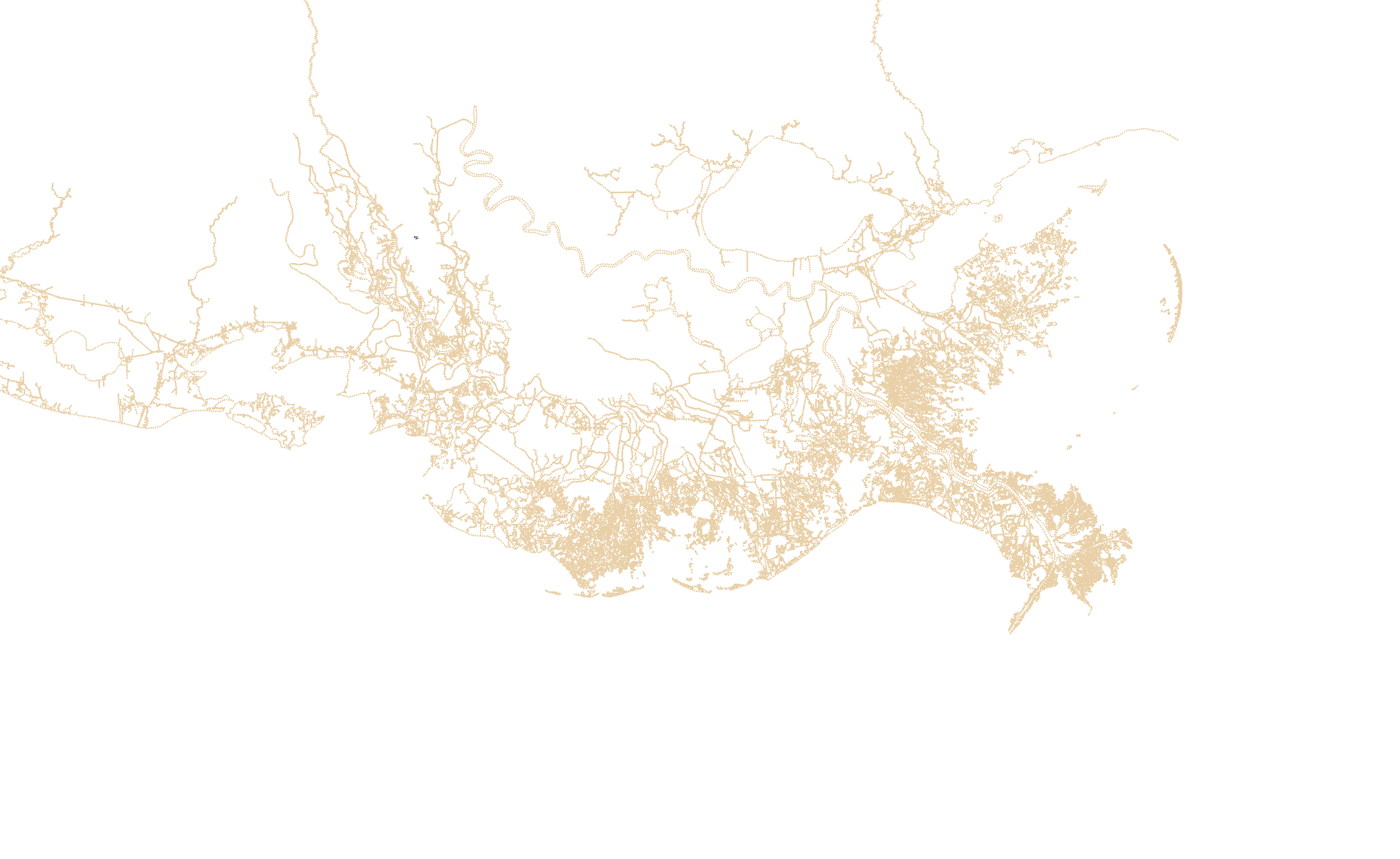 11
12
10
Thousand Years Before Present
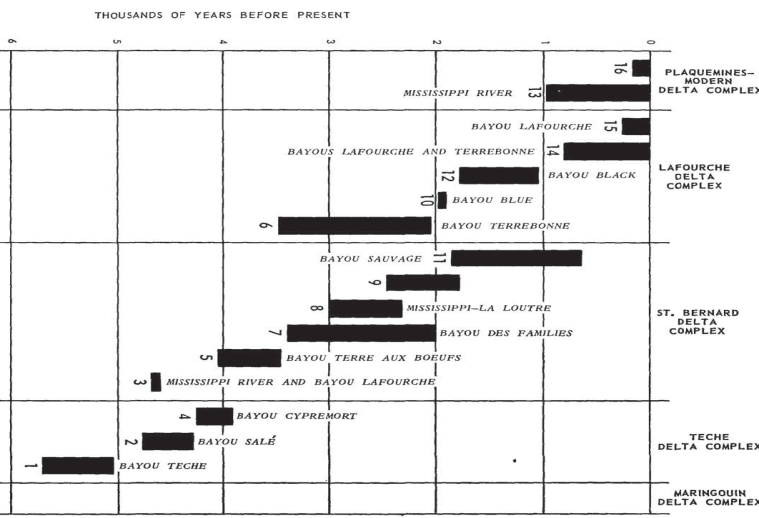 6
5
4
3
2
1
0
61
500 
years before present
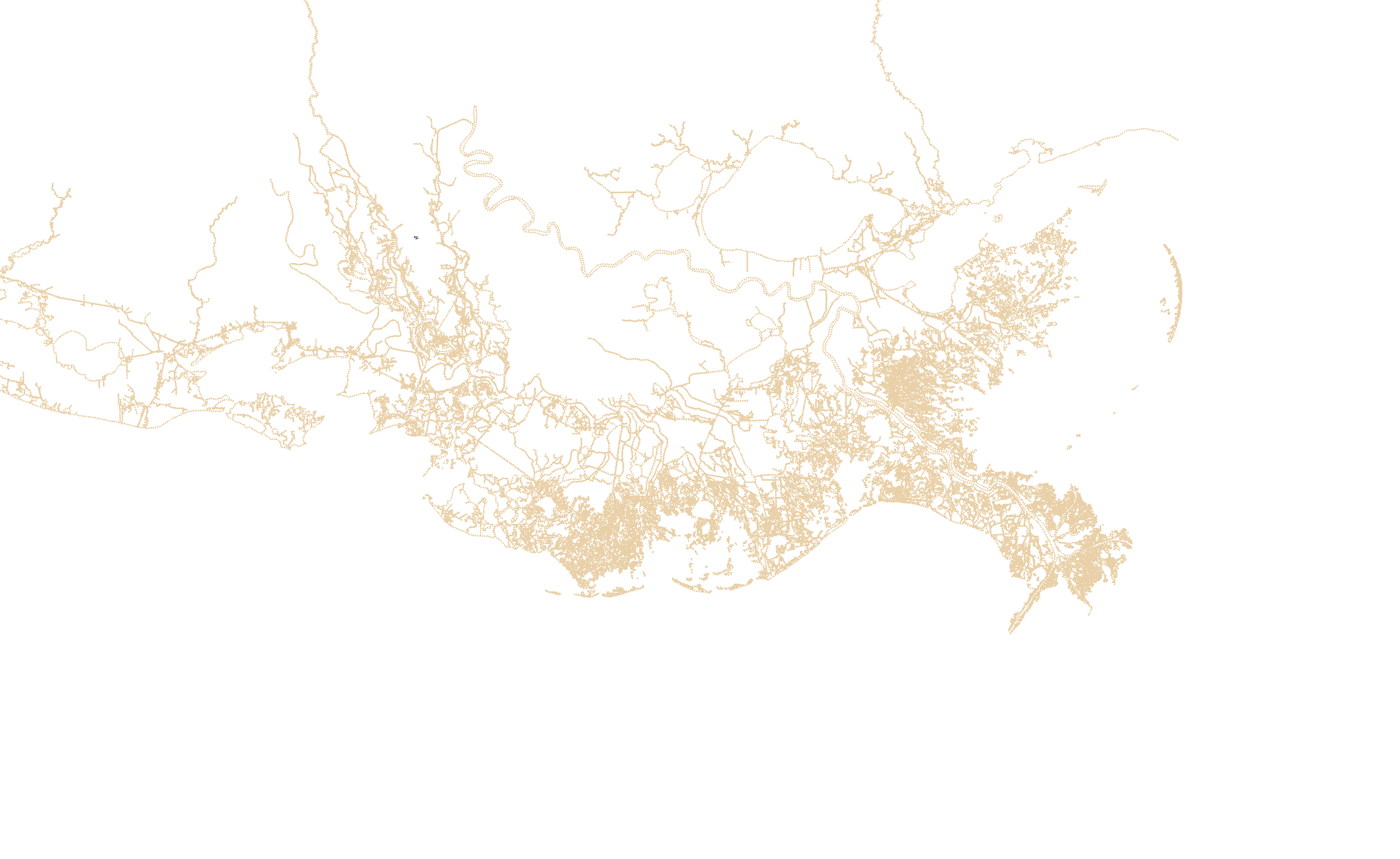 13
14
Thousand Years Before Present
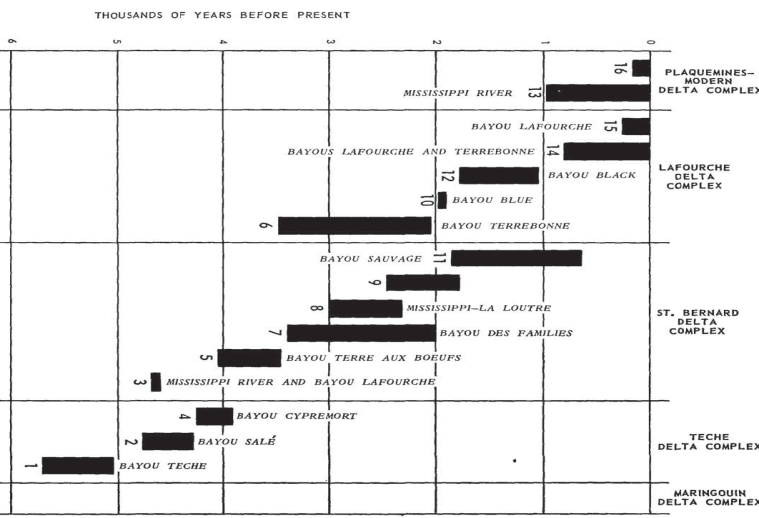 6
5
4
3
2
1
0
62
1932 – The River is Trapped by Levees
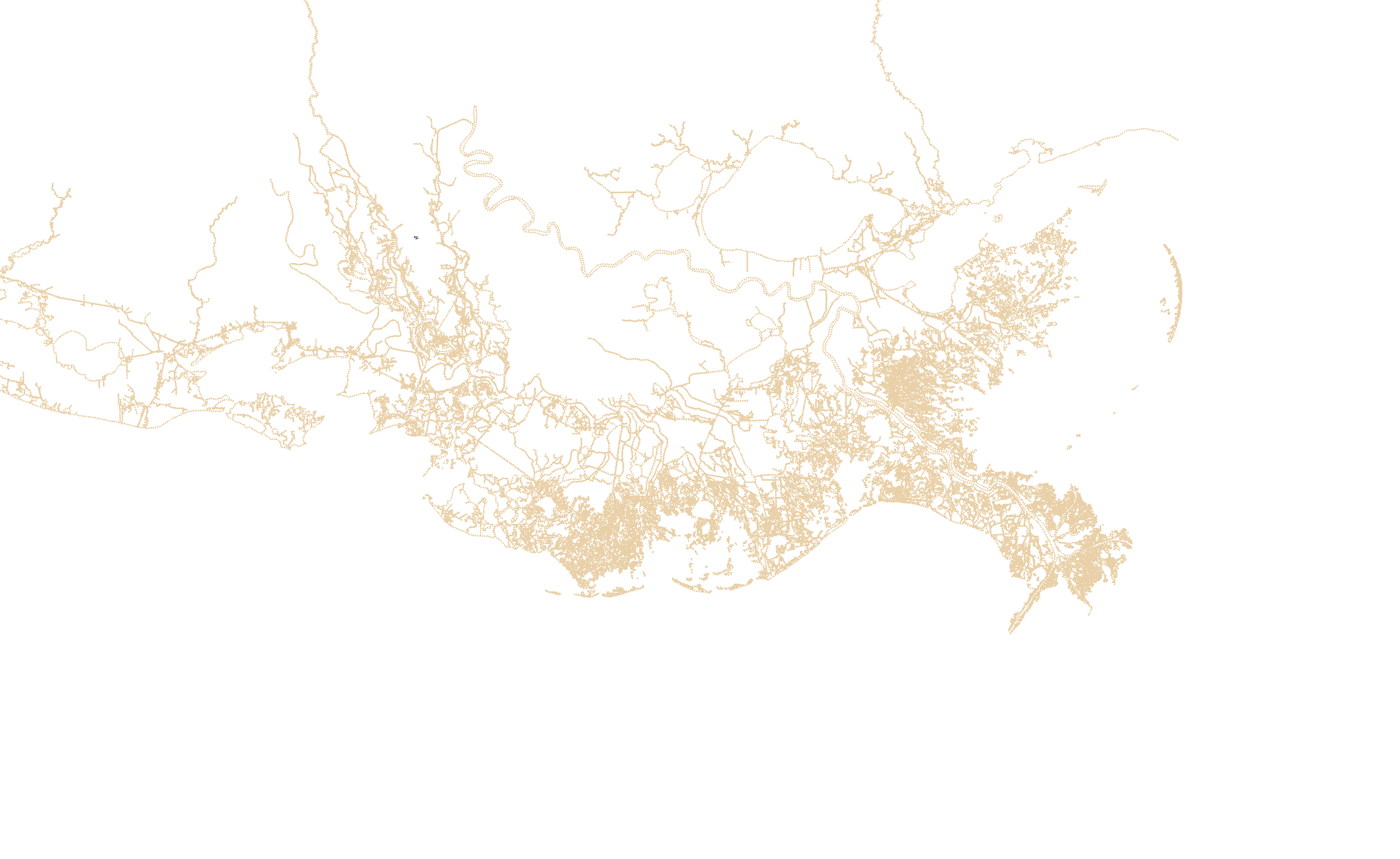 15
16
63
Today – Continued Loss of Land, but No New Lobe Because the River is Trapped
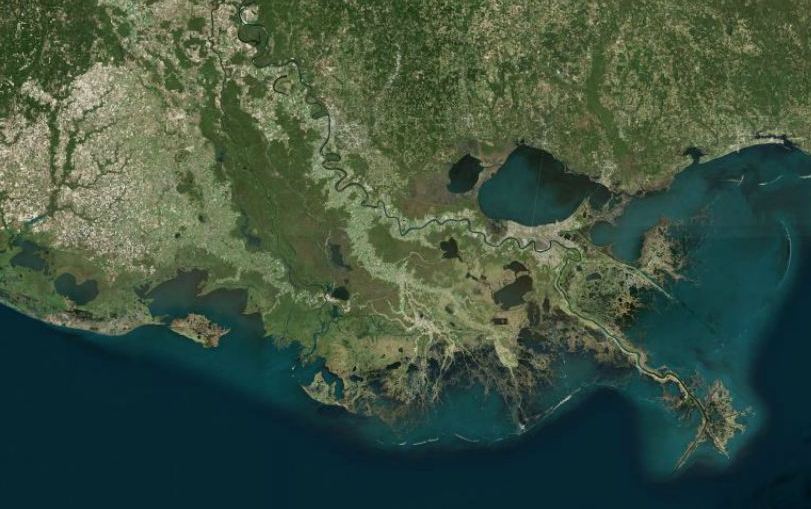 64
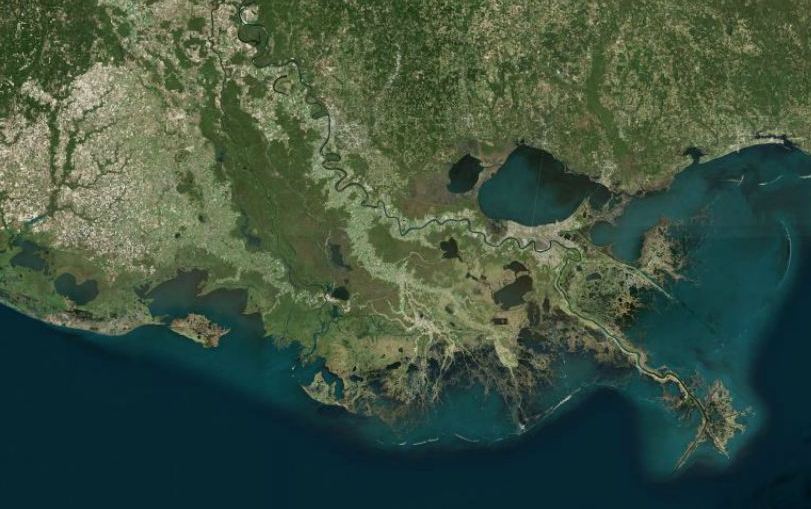 Port Fourchon
65
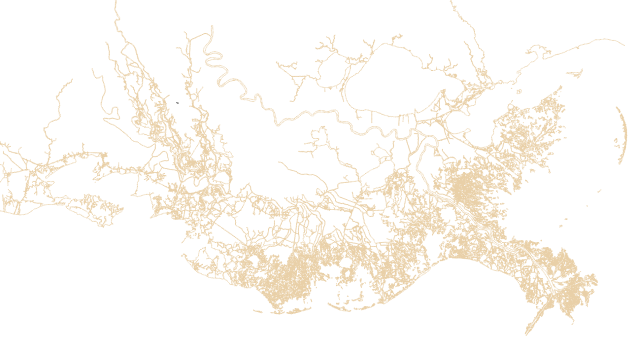 1932
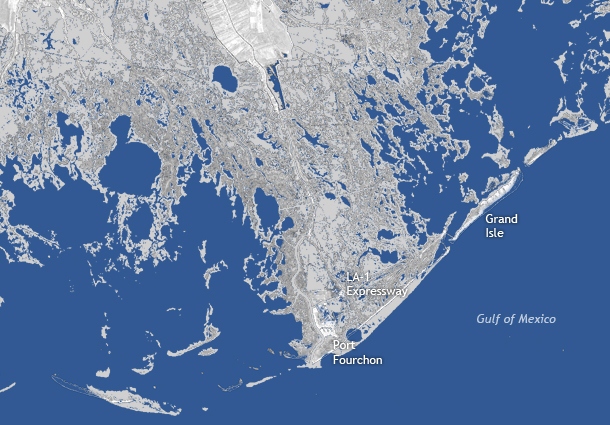 66
GILL, 2013
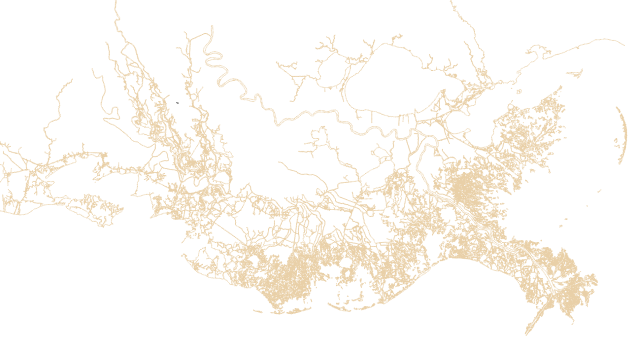 2010
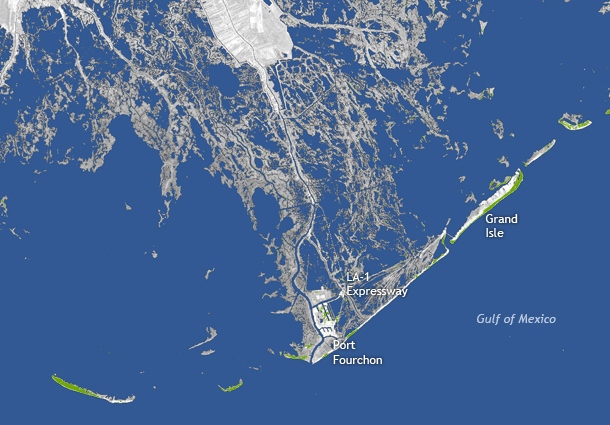 67
GILL, 2013
Coastal Land Area Change since 1932
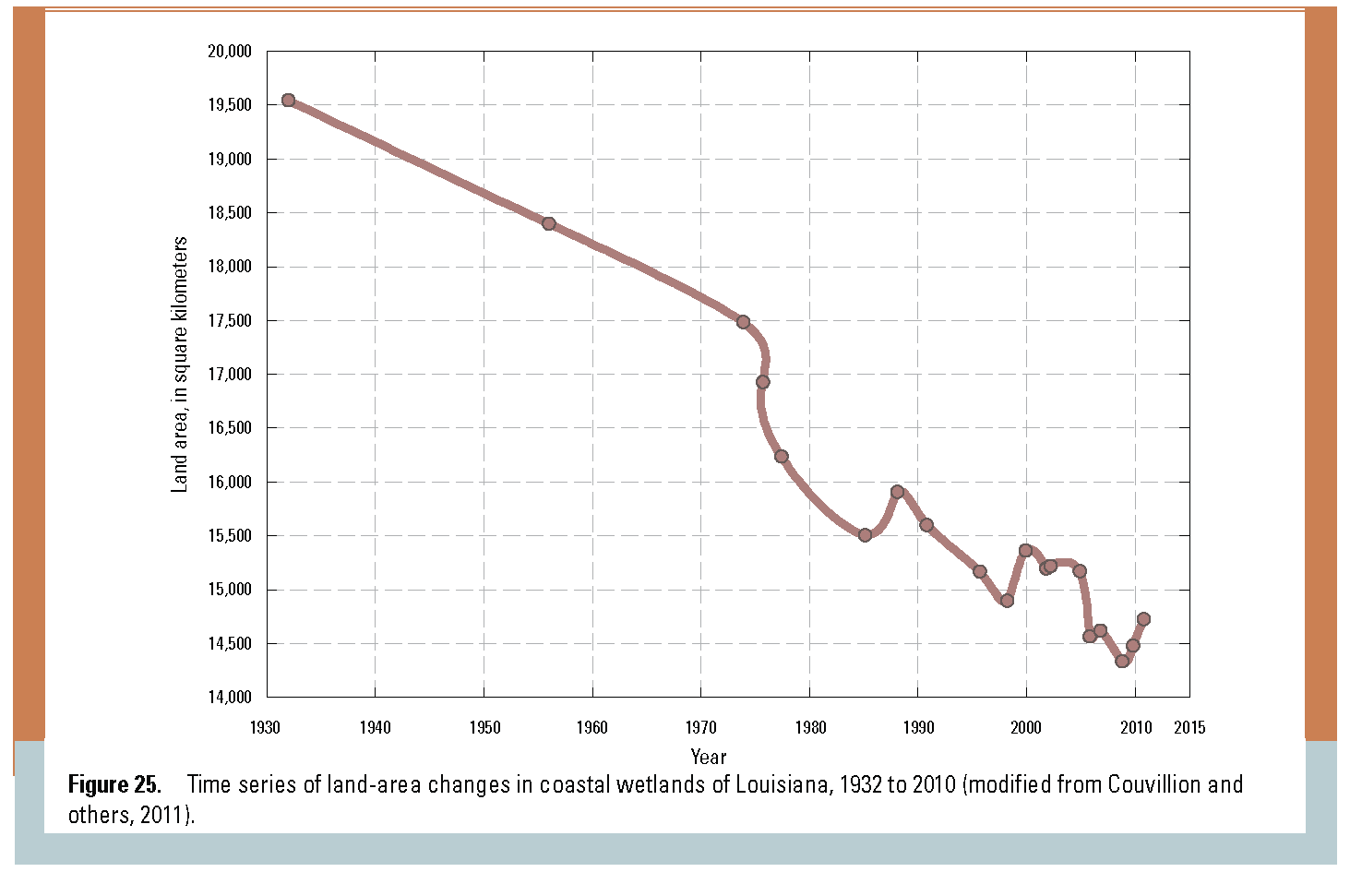 2
Average rate =  ~20  mi /yr
1880 sq. mi decrease in wetlands coverage in 78 years
USGS, ALEXANDER, et.al., 2012
68
Did Land Loss Start in 1932?
Land lost since 1932 – about 1900 square miles.
Land Lost before 1932
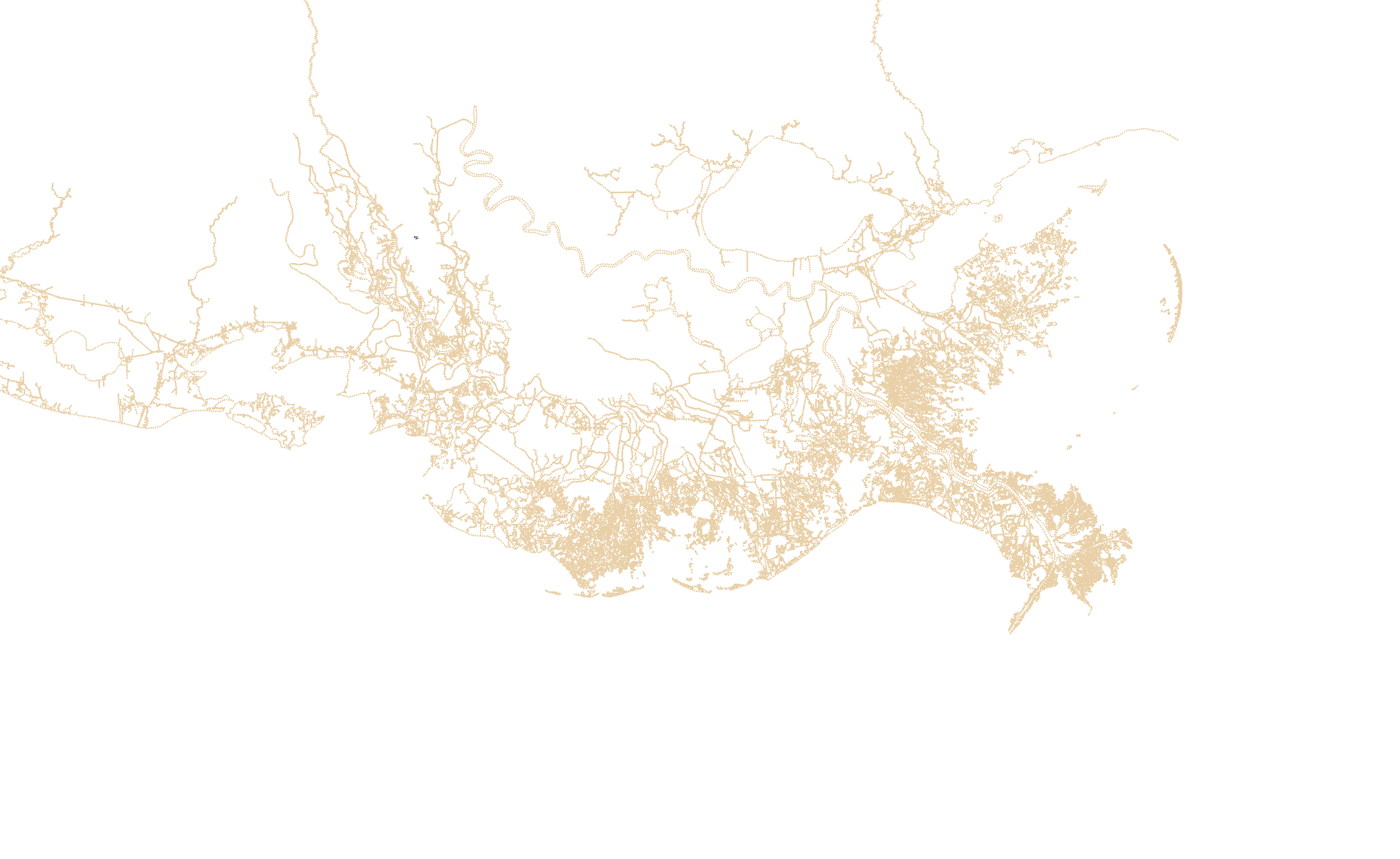 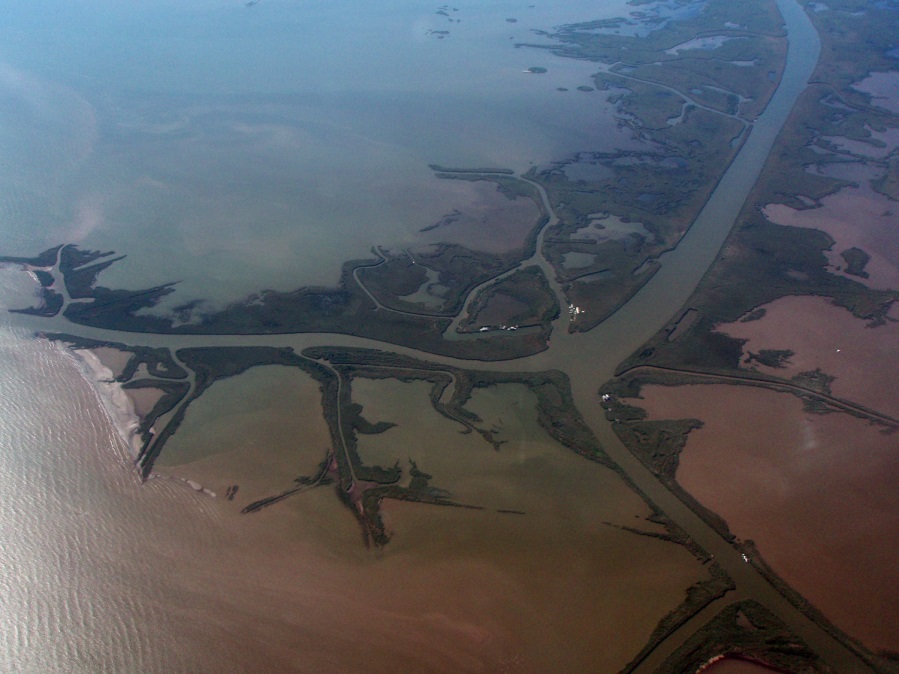 Zone 1
Aggrading Delta deposits on firm Pleistocene Substratum
Zone 2
Spreading Delta deposits on Holocene braided stream Substratum
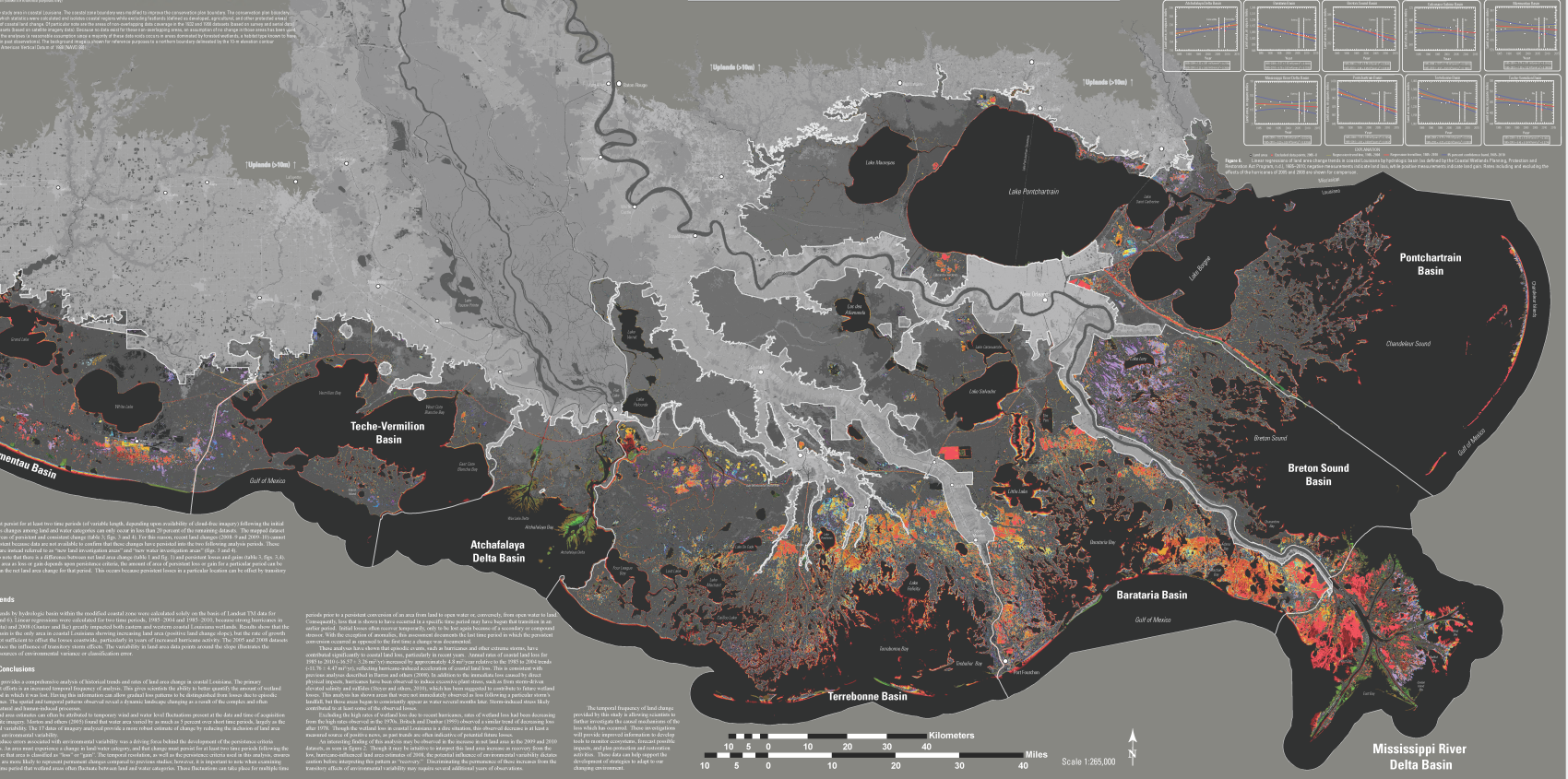 Zone 3
2
mi
Protruding Delta deposits on Holocene marine clay Substratum
~10,000
Total estimated submergence prior to 1932
This land was lost without human intervention
70
What Has Happened Since 1932?
Aerial photography for accurate maps.
Sediment in the river peaked in 1932, then declined due to modern farming practices and levees.
Dams have been built, trapping sediment.
Hydraulic contraction is trapping sediment upstream of Baton Rouge.
The most important change is rising sea level.
71
Subsidence Today
Faults in the delta and the weakness of the underlying crust allows the subsidence that creates the space for the river to deposit new sediment – the accommodation space.
As we have seen, when the river is not putting sediment in an abandoned part of the delta, the subsidence continues and the abandoned lobe sinks below the water.
This subsidence is drowning the coast.
72
Predicted present-day vertical motions 
in mm/yr from delta & ocean loads
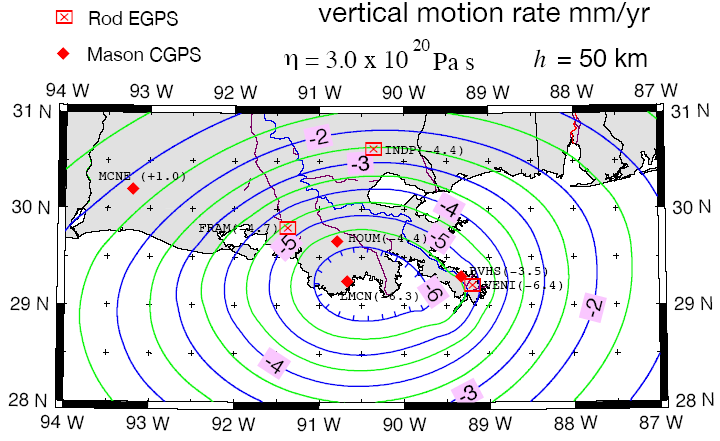 Ivins et al (2006)
GULFNet station at 
Cocodrie, LA
sinking 6.3 mm/yr
Faulting, Subsidence, and Wetlands Loss
75
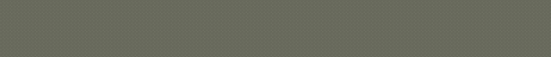 Land Loss in Southeast Louisiana
Subsidence & the Delta Cycle
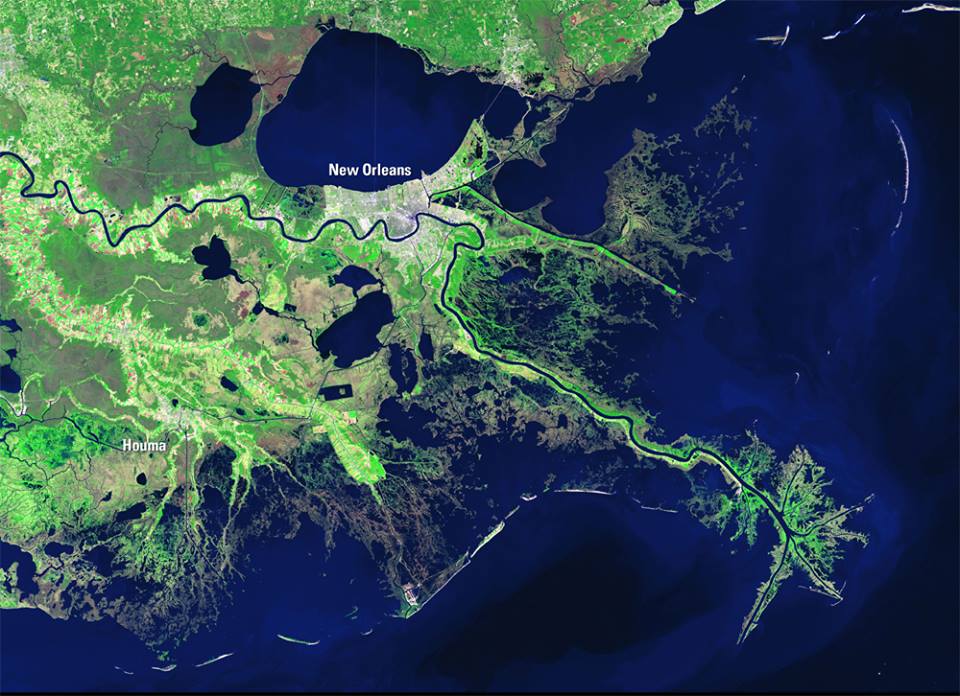 8
9
13
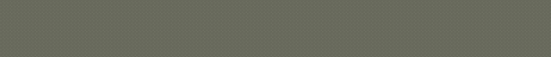 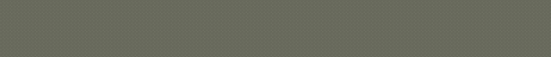 15
16
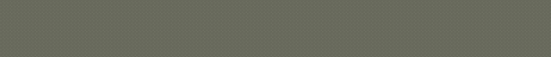 Subsidence & the Delta Cycle
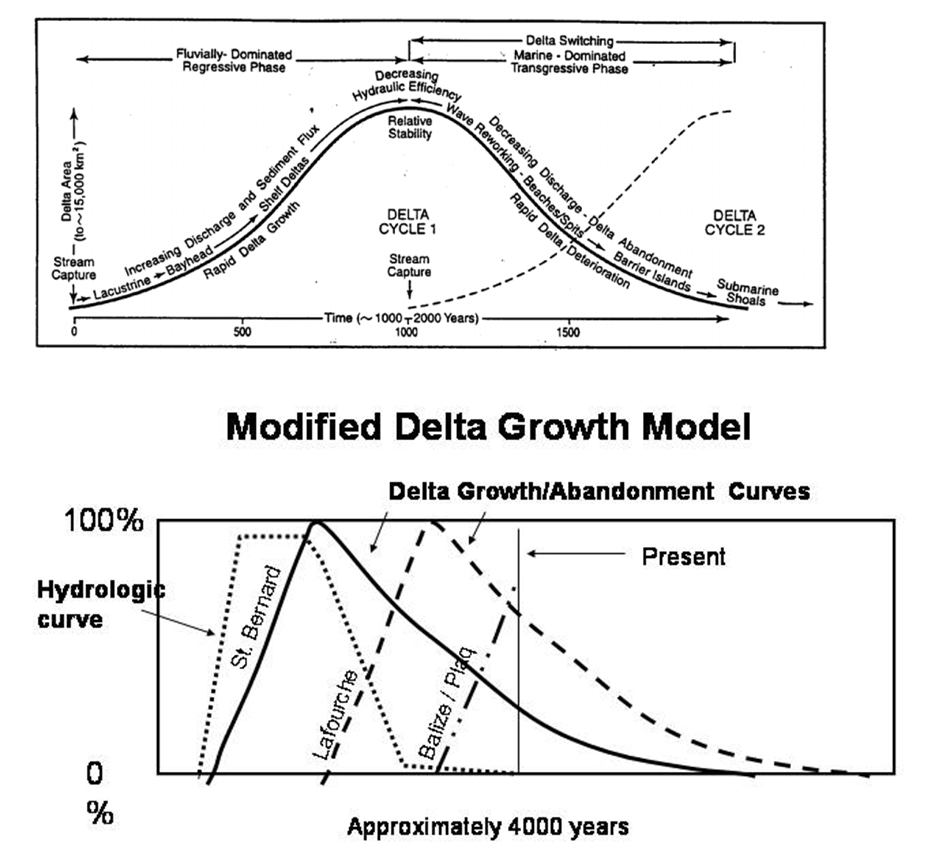 COLEMAN, 1998
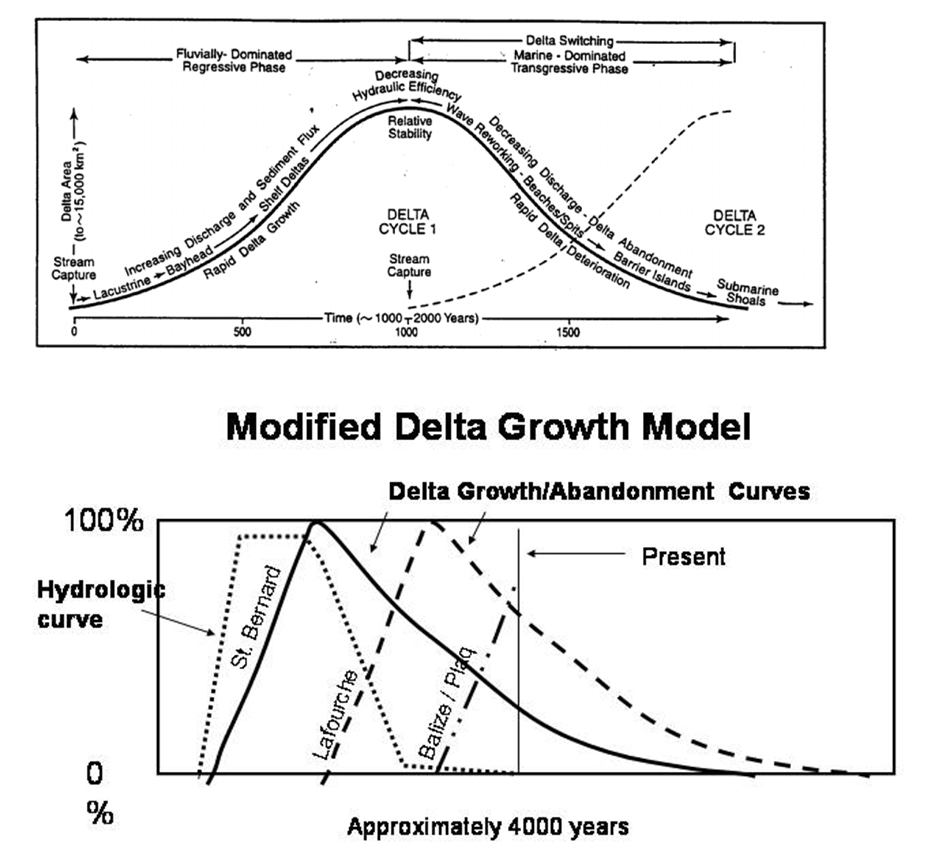 LOPEZ, 2005
Measuring Subsidence
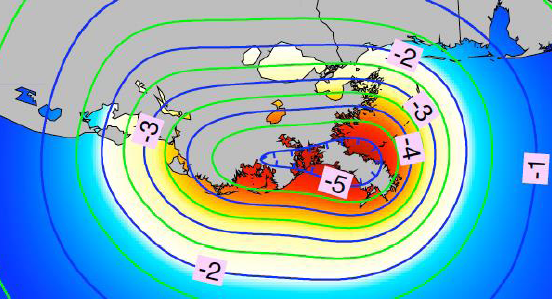 Subsidence from GPS
mm/year
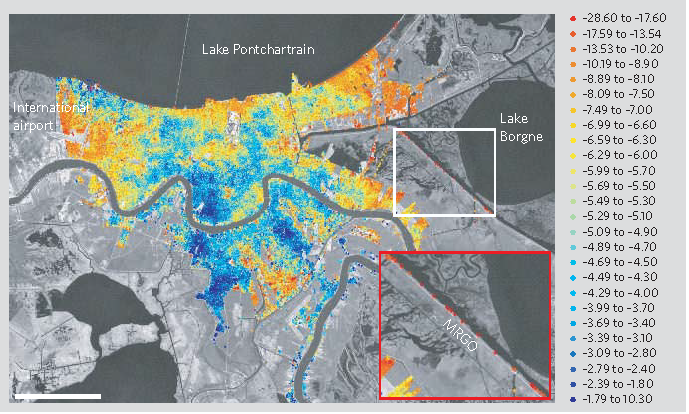 Subsidence from Tidal Gauge Data
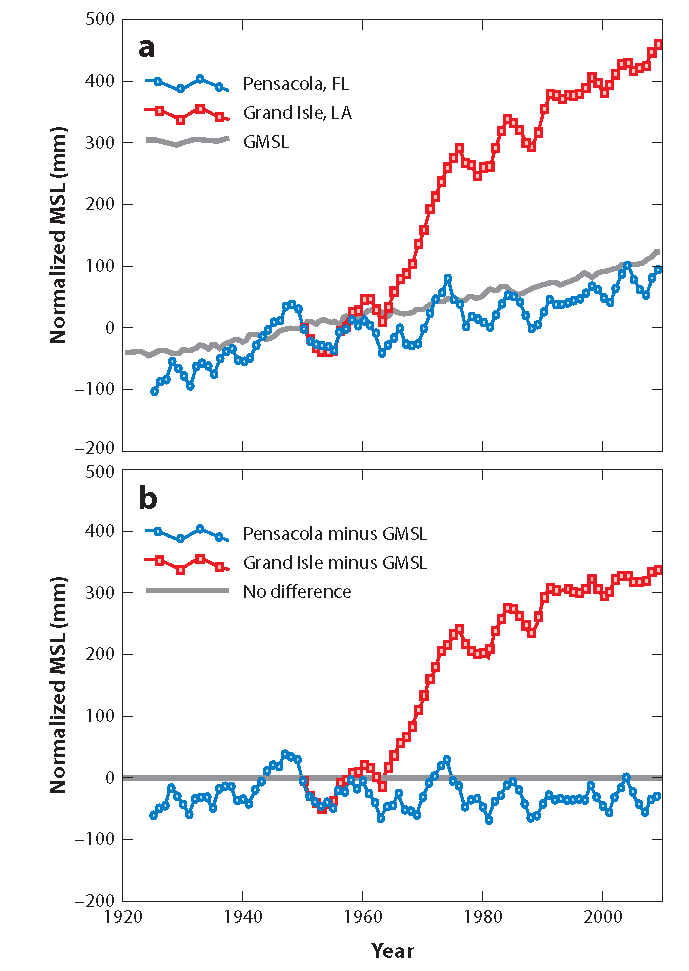 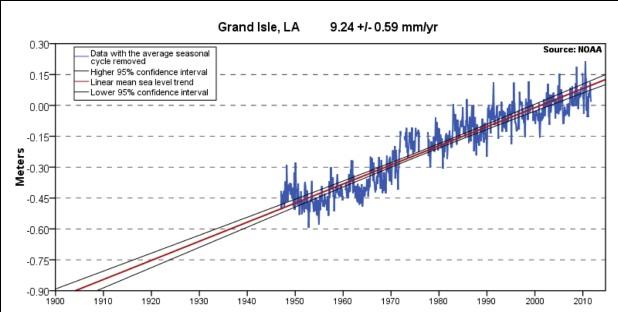 total relative sea level rise
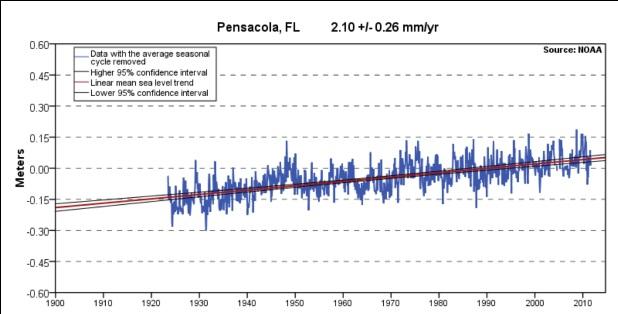 subsidence
Blum, M.D. and Roberts, H.H., 2012, The Mississippi Delta Region: Past, Present, and Future, Annual Review of Earth and Planetary Sciences, v. 40, p. 655‐683
Subsidence from Tidal Gauge Data
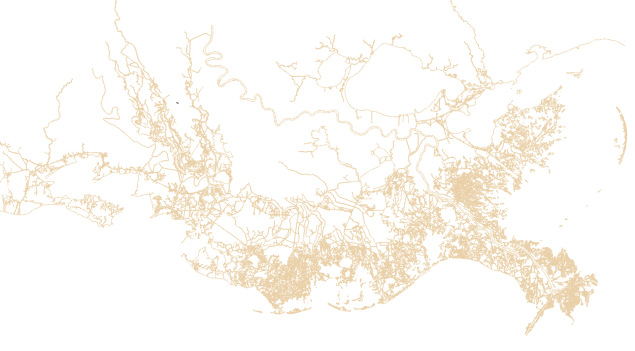 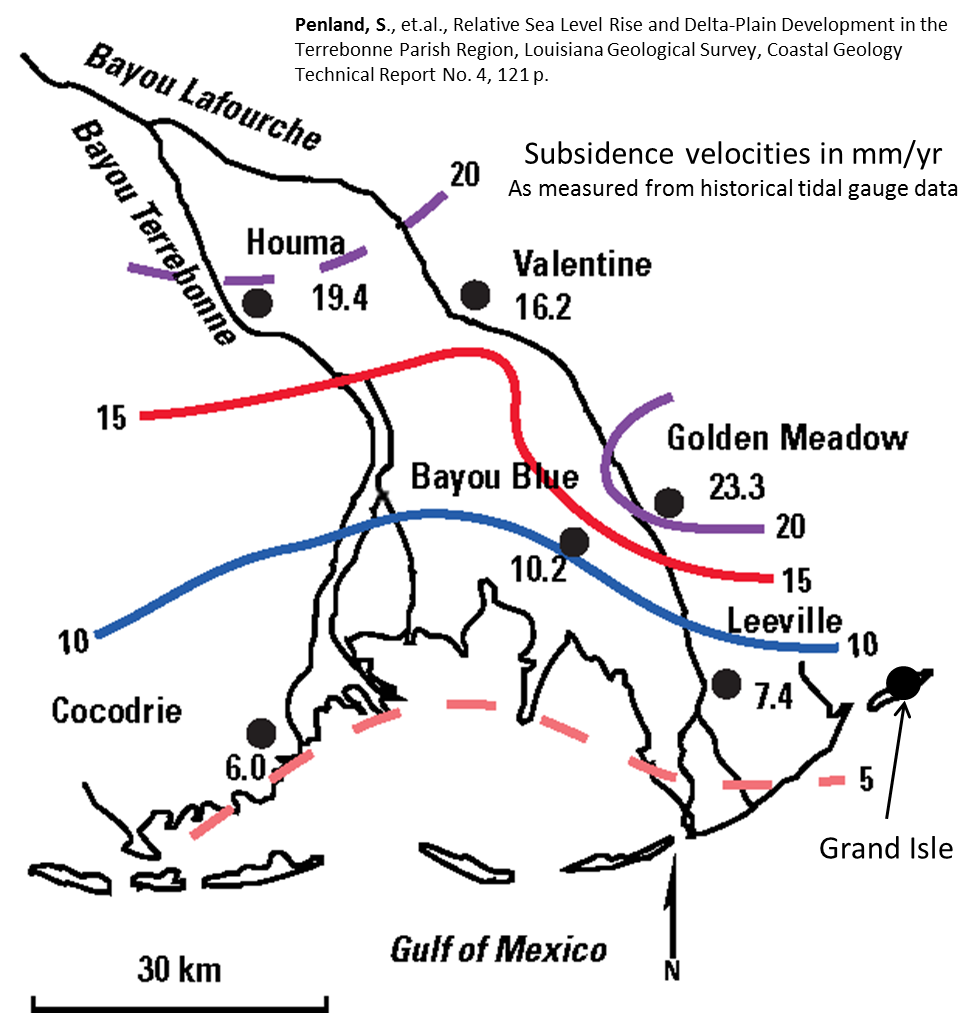 500 mm = 20” 
total relative sea
 level  rise since 1932
subsidence
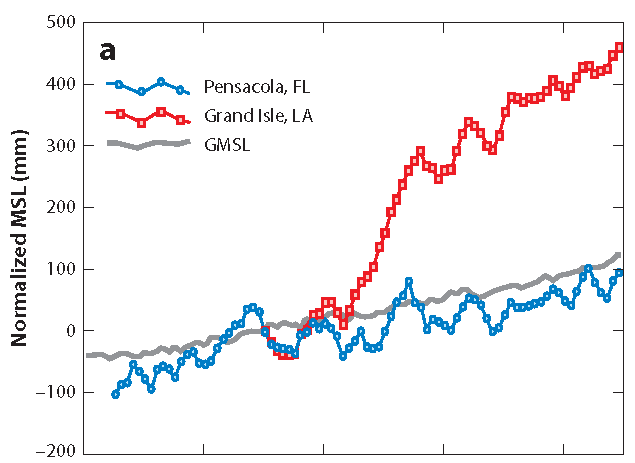 ~6mm/yr
sea level rise
1932
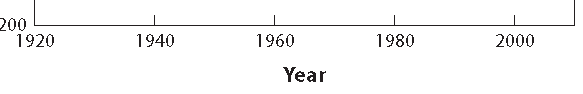 Subsidence and Faulting
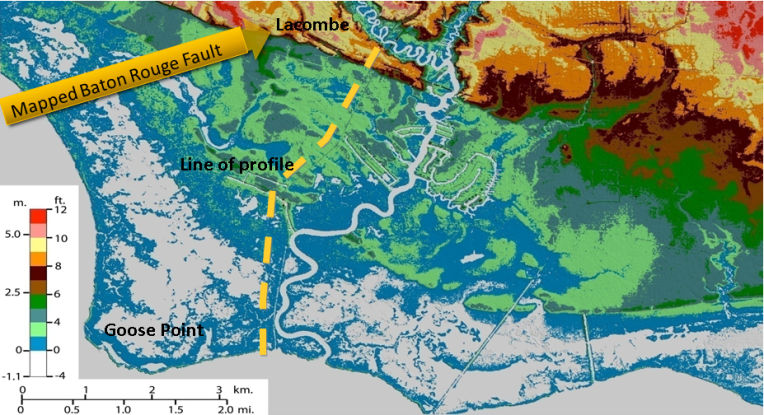 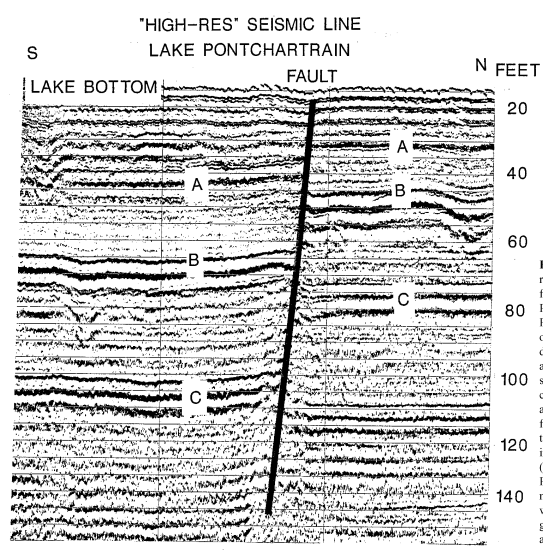 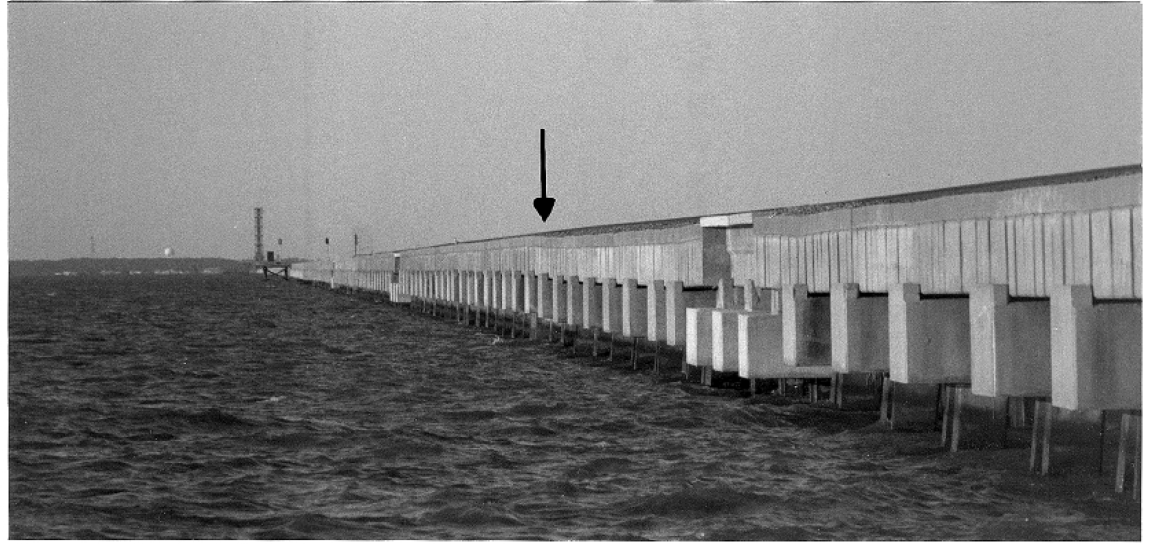 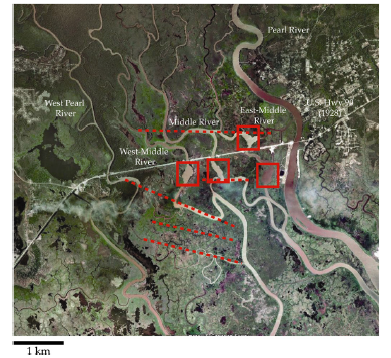 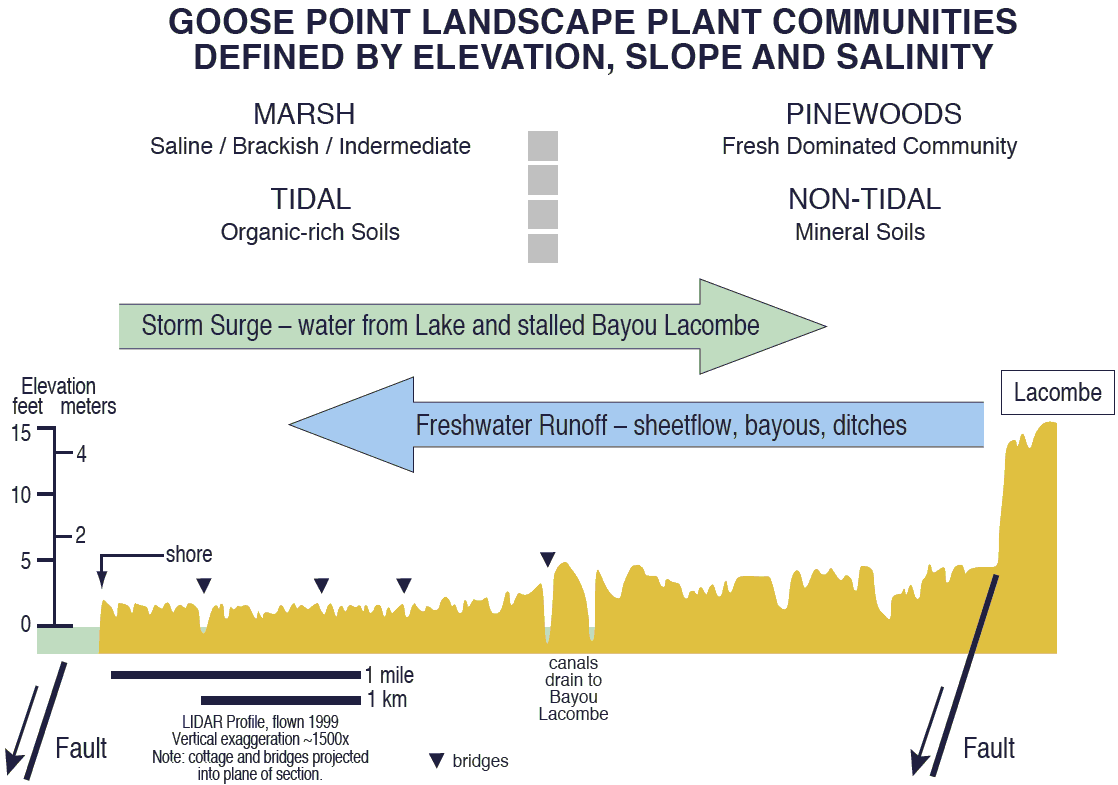 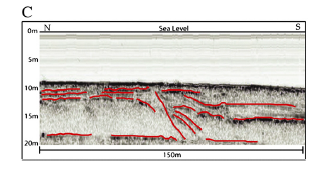 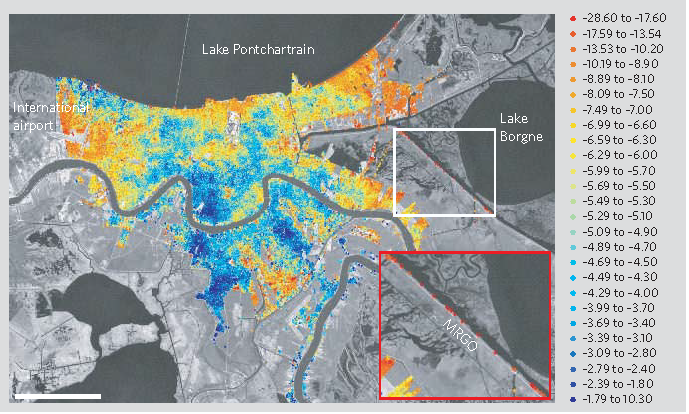 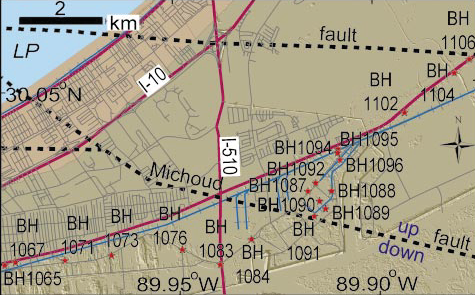 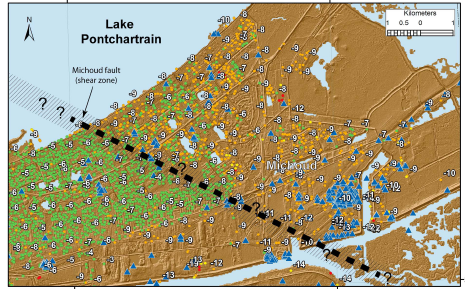 Dokka, R.K., 2011, The role of deep processes in late 20th century subsidence of New Orleans and coastal areas of southern Louisiana and Mississippi, Journal of Geophysical Research, v. 16, B06403, 25 p.
Haggar, K.S., 2014, Coastal Land Loss and Landscape Level Plant Community Succession; an Expected Result of Natural Tectonic Subsidence, Fault Movement, and Sea Level Rise, Trans. G.C.A.G.S. v.64, p. xx
Yeager, et.al., 2012, Significance of active growth faulting on marsh accretion processes in the lower Pearl River, Geomorphology v. 153-4, p. 127-143
Lopez, J.A.., 1997, Confirmation of Active Geologic Faults in Lake Pontchartrain in S.E. La., Trans. GCAGS, v. 47, p. 299-303
FAULT
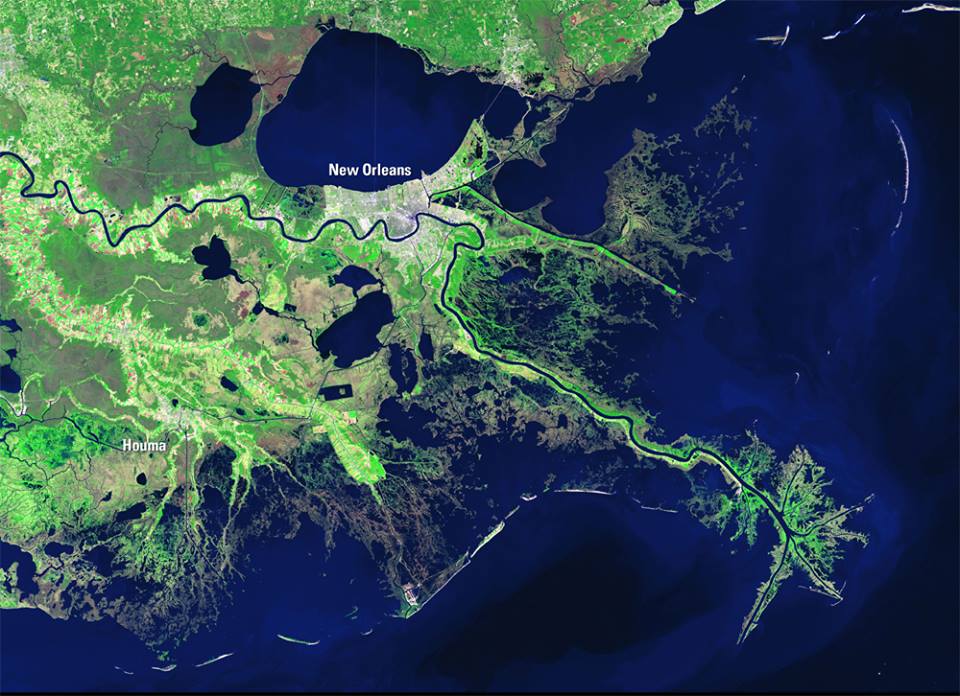 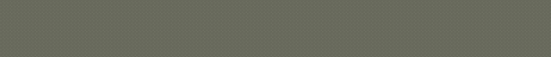 Subsidence and Faulting - New Orleans
mm/year
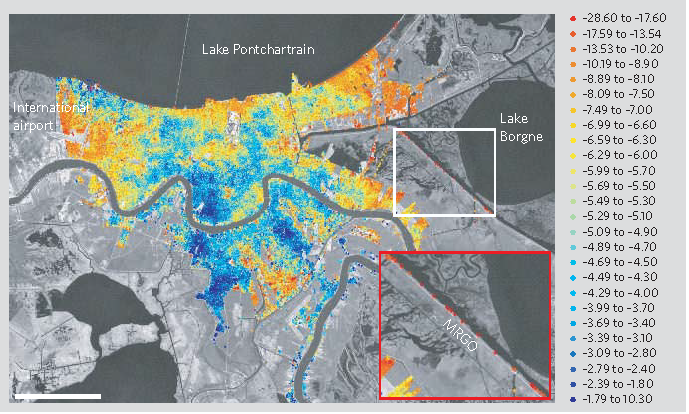 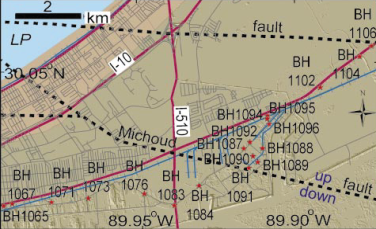 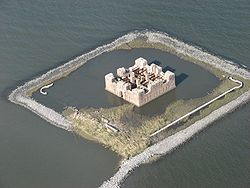 Faulting and Subsidence – 
Barataria-Terrebonne Estuary
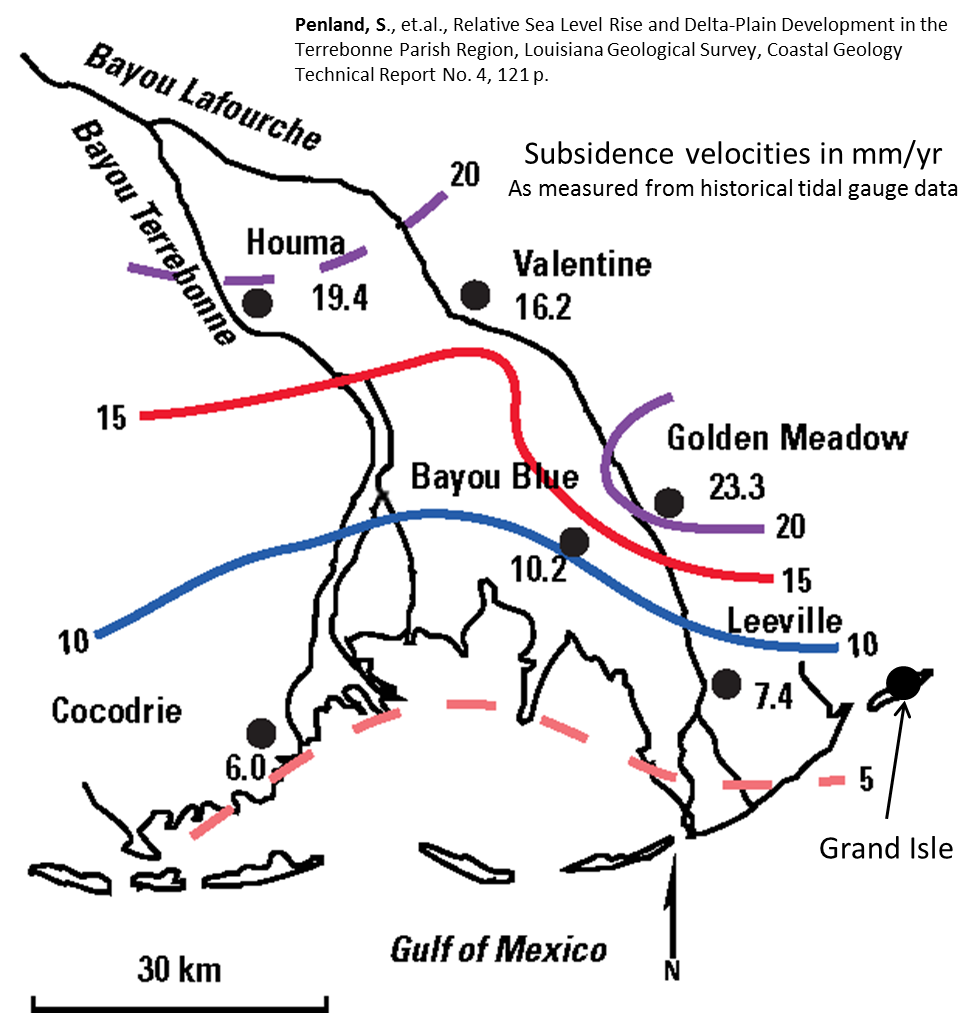 Kuecher, G.J., et.al., 2001, Evidence for Active Growth Faulting in the Terrebonne Delta Plain, South Louisiana:   
Implications   for   Wetland   Loss   and   the   Vertical   Migration   of   Petroleum., Environmental Geosciences, v. 8, p. 77‐94
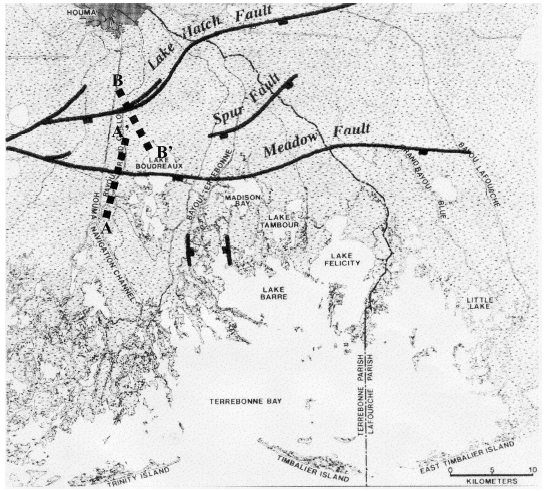 Faulting and Subsidence
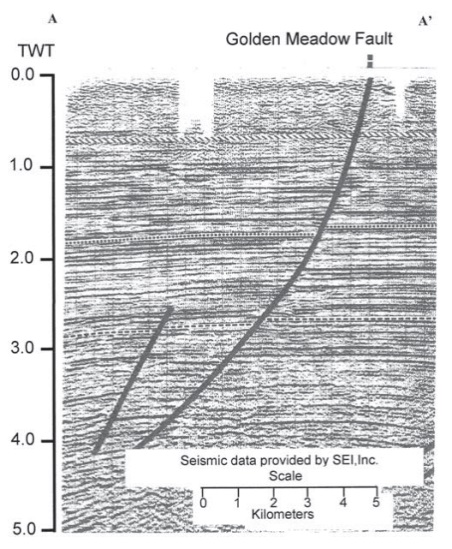 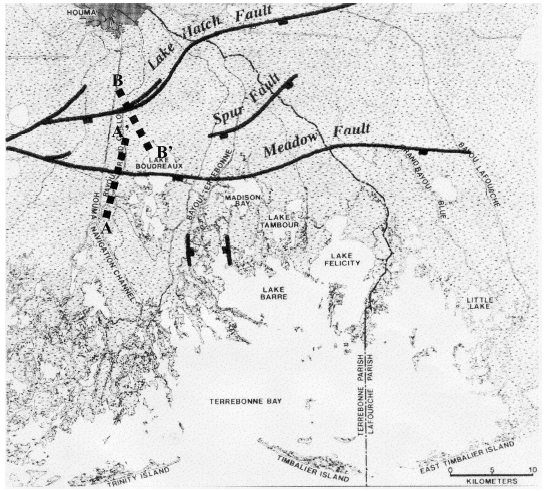 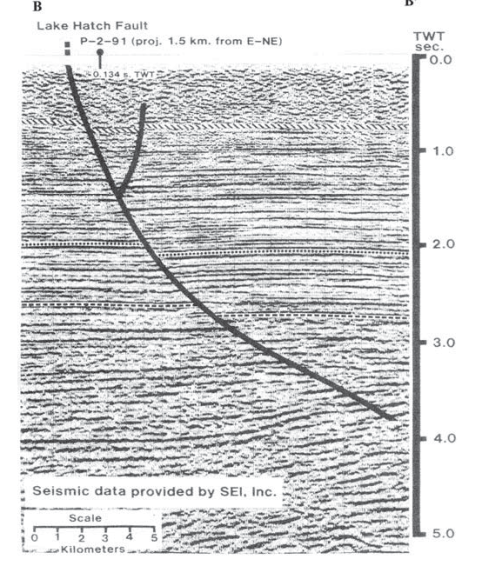 Faulting and Subsidence
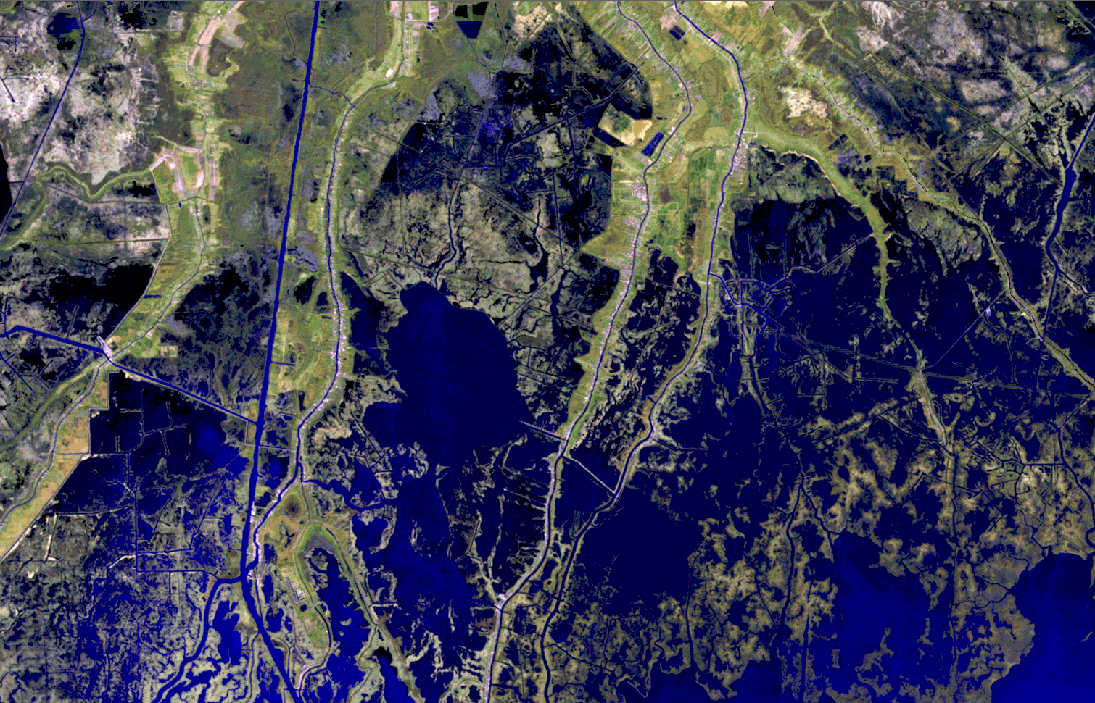 Houma Navigational Canal
Bayou Jean le Charles
MONTEGUT
Bayou Pointe au Chien
CHAVIN
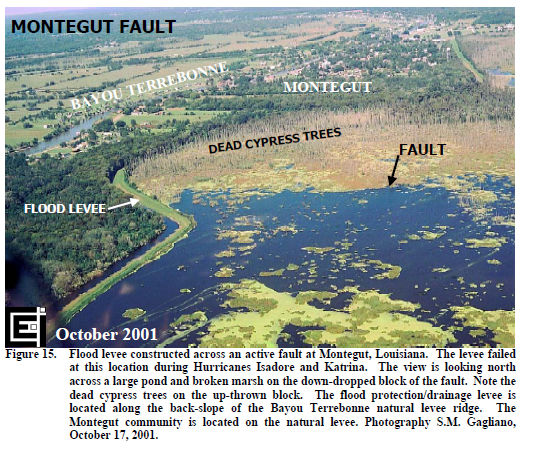 Bayou Dularge
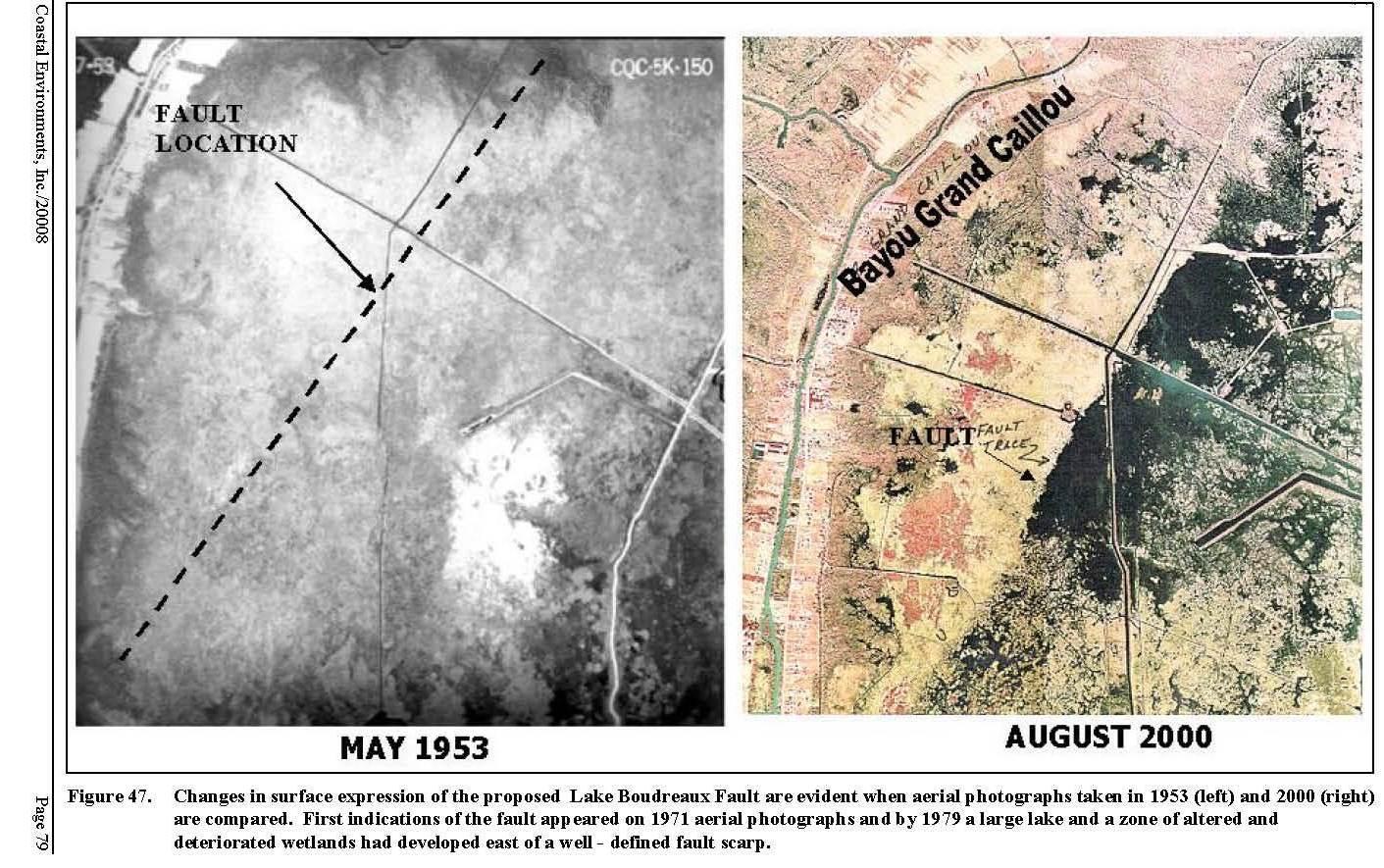 Lake Boudreaux
Falgout Canal
Bayou Terrebonne
DULAC
GAGLIANO, et.al., 2003
[Speaker Notes: Gagliano examined these same fault systems in his 2003 study.  He showed that the altered hydrology is actually due to a rotation of the marsh surface by the movement of the faults.  Instead of the commonly stated model of the canals opening up the interior marshes to saltwater intrusion, it is actually the slope of the marsh surface that allows the saltwater to flow into the subsided areas.  The juxtaposition of the low areas holding more saline water is what killed the cypress trees.  Gagliano also shows in comparative photographs that the area of continuous unbroken marsh in 1953 is bisected by the fault and only the downthrown side is converted to open water.]
Faulting and Subsidence
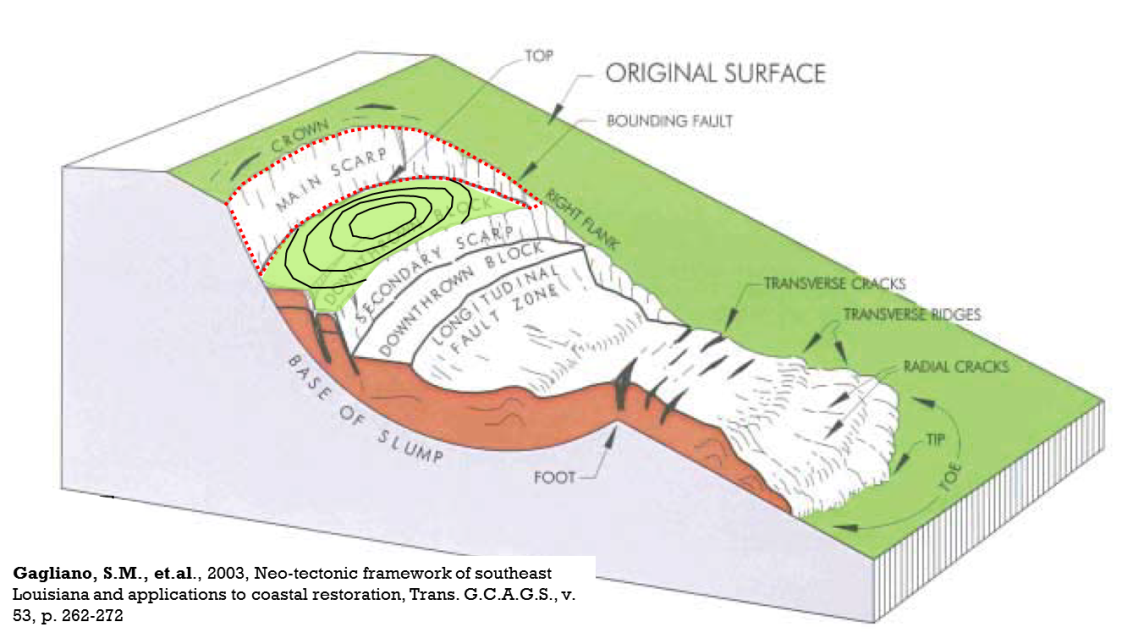 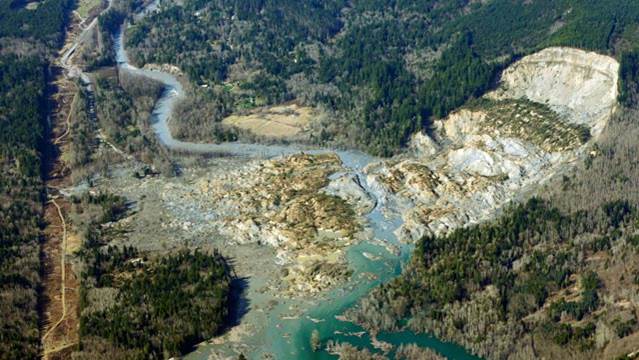 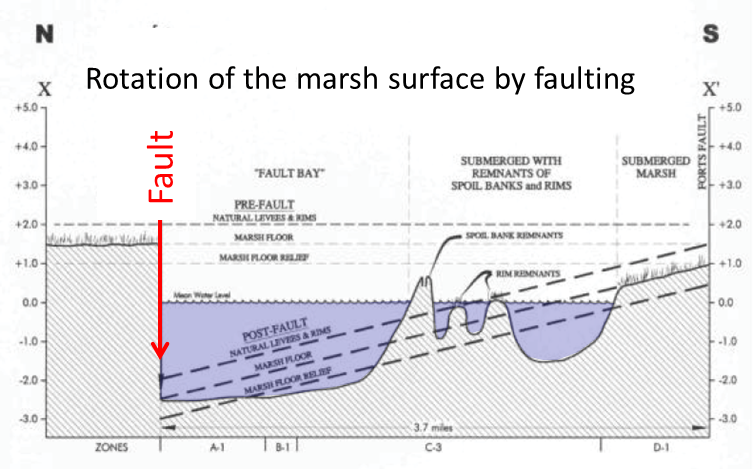 Faulting and Subsidence
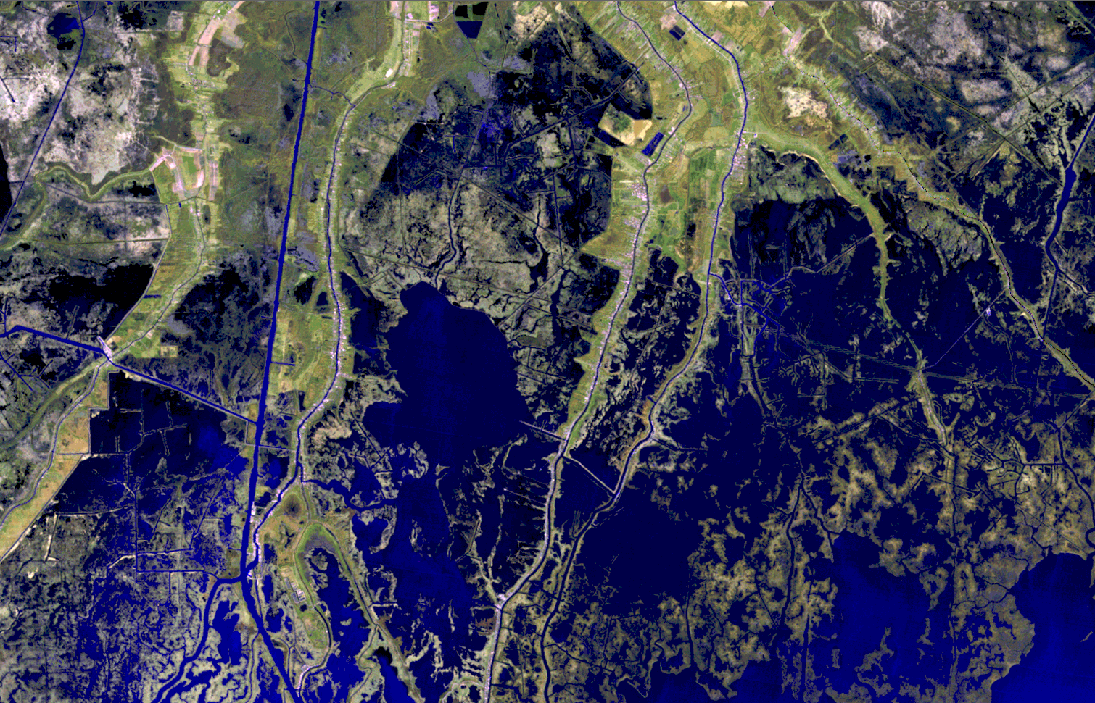 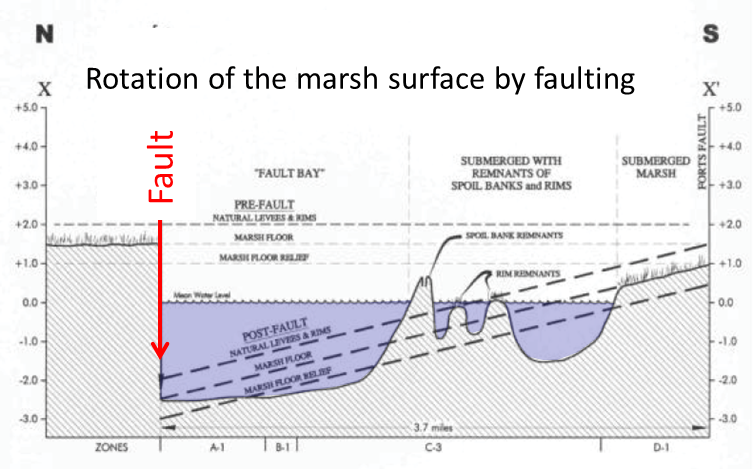 Faulting and Subsidence
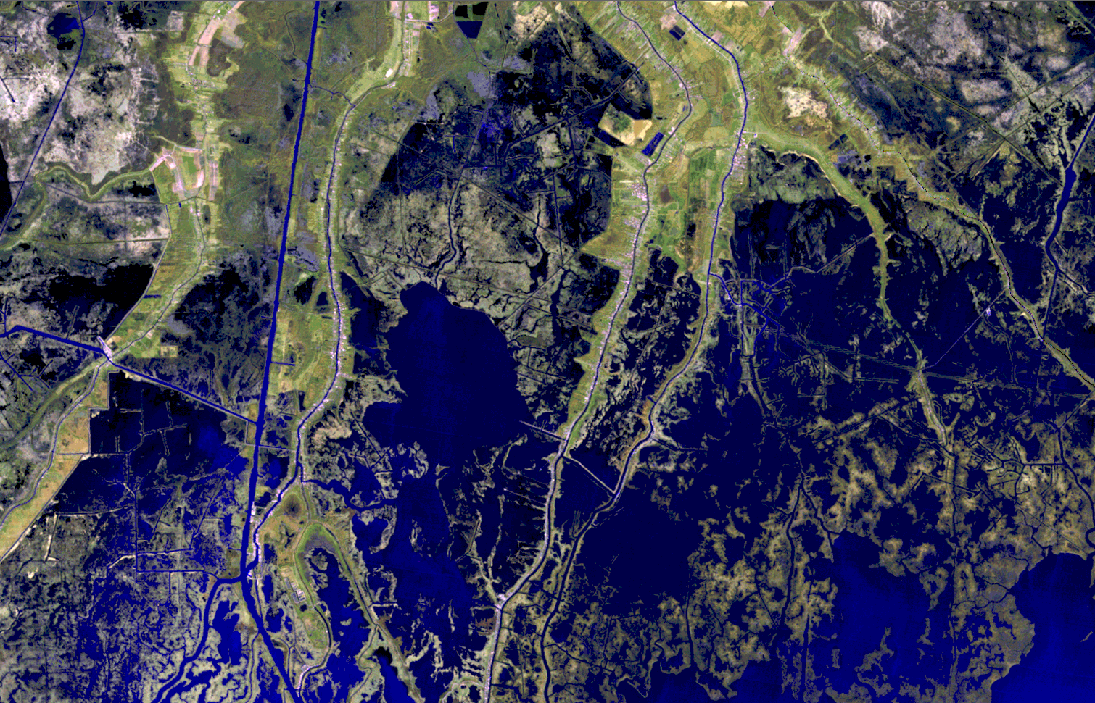 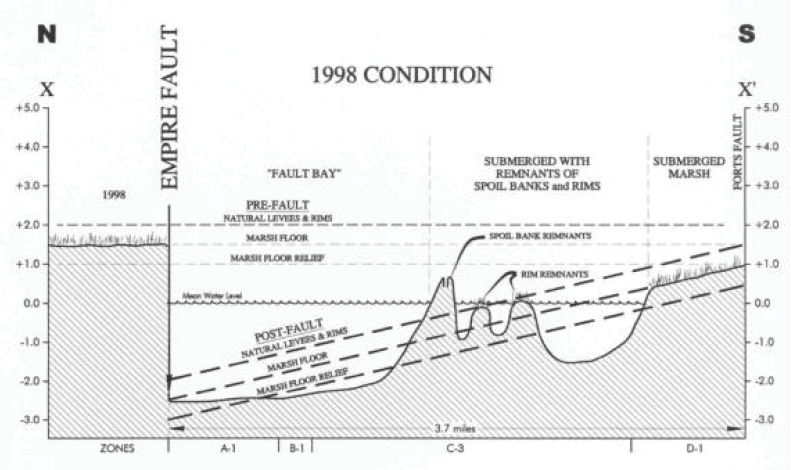 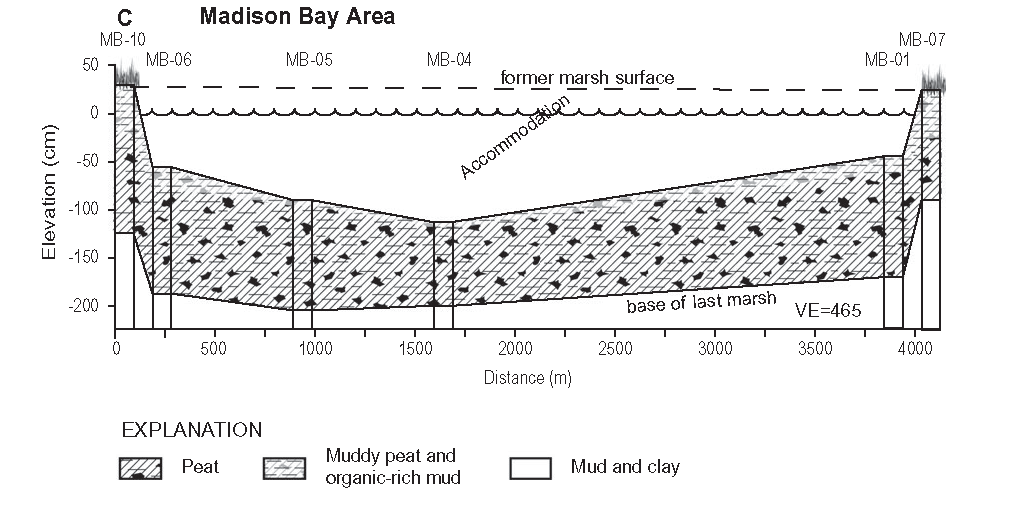 MORTON, et.al., 2010
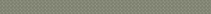 Faulting and Subsidence
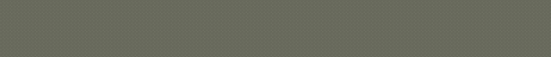 Land Loss in Southeast Louisiana
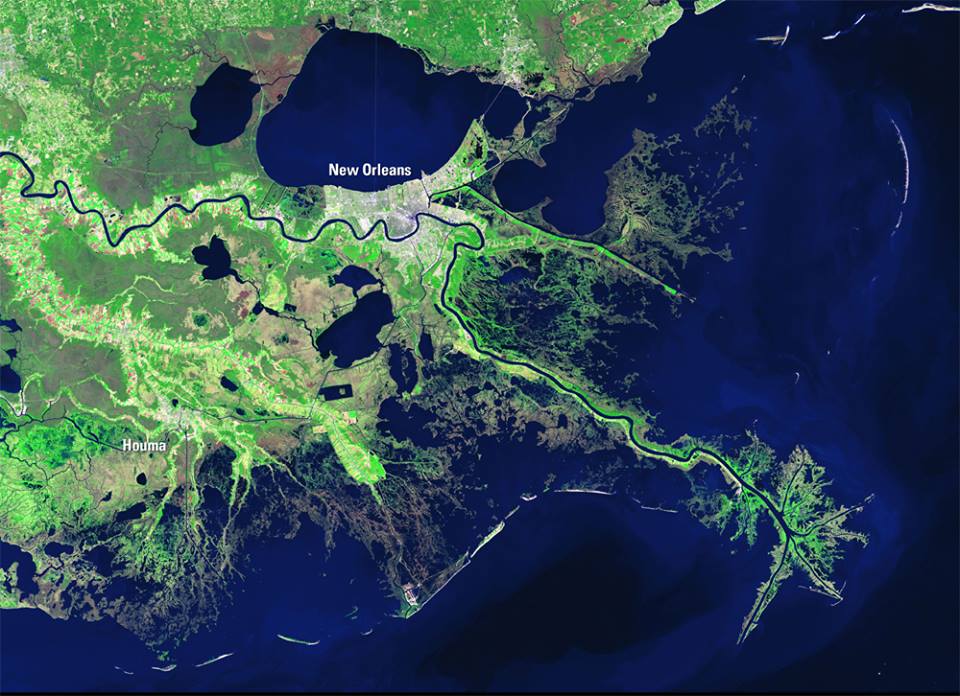 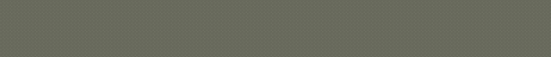 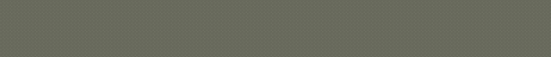 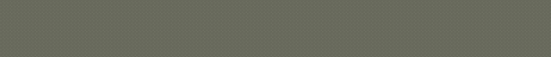 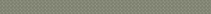 Faulting and Subsidence
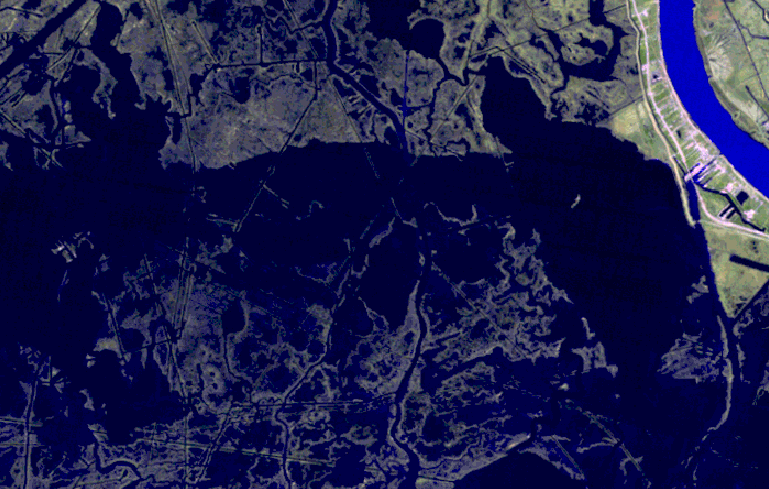 A’
Empire Fault
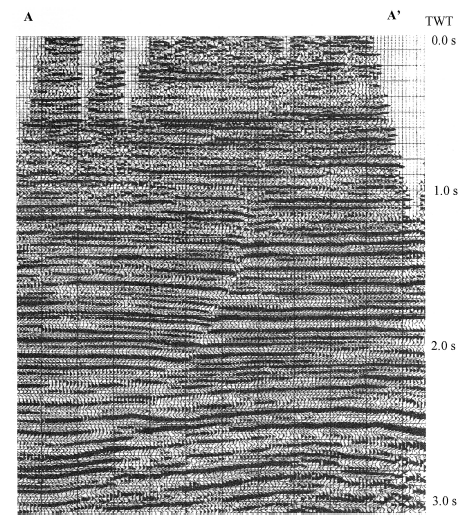 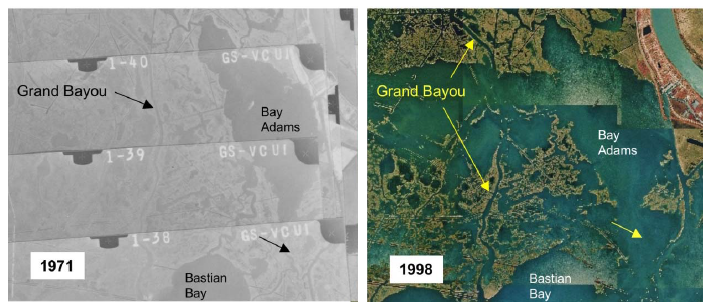 A
Faulting and Subsidence
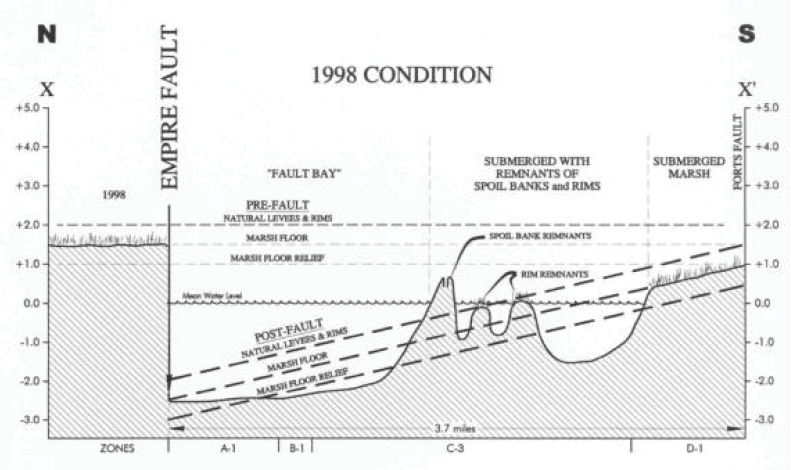 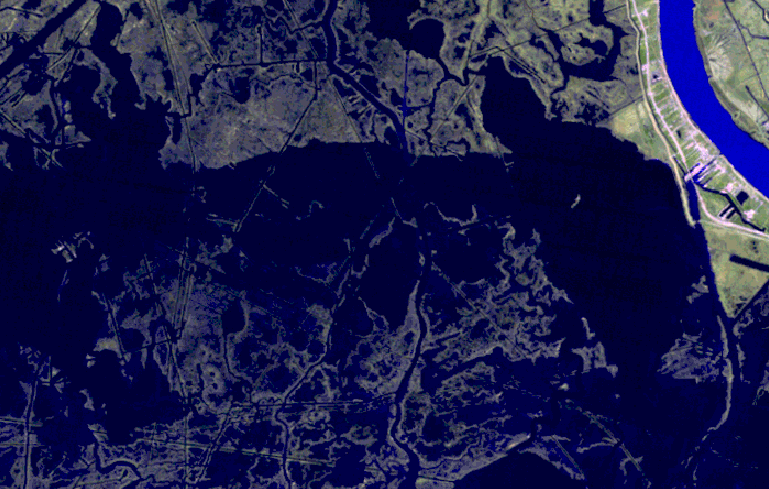 Empire Fault
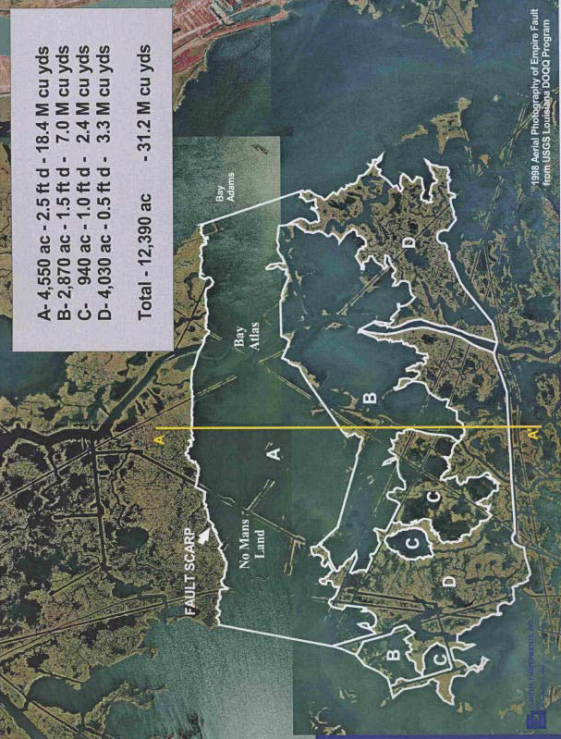 Gagliano, S.M., et.al., 2003
Sediment Supply, Subsidence, Sea Level Change
and Land Area Change
+
Subsidence
Land Building
Sediment Supply
_
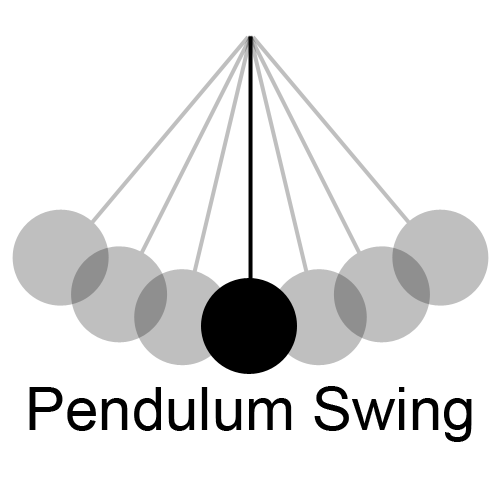 Sea Level Change
falling
rising
Sediment Supply, Subsidence, Sea Level Change
and Land Area Change
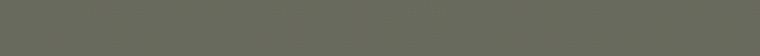 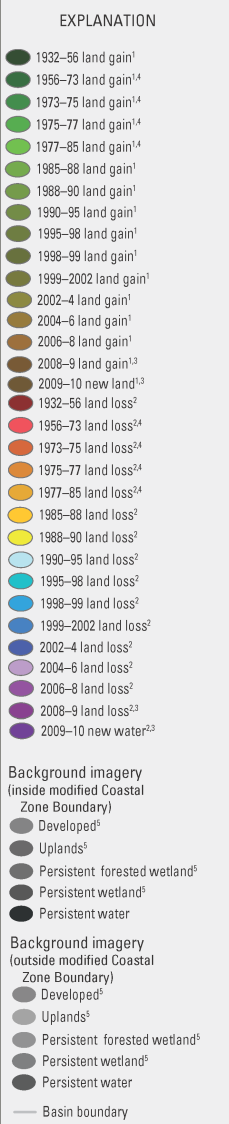 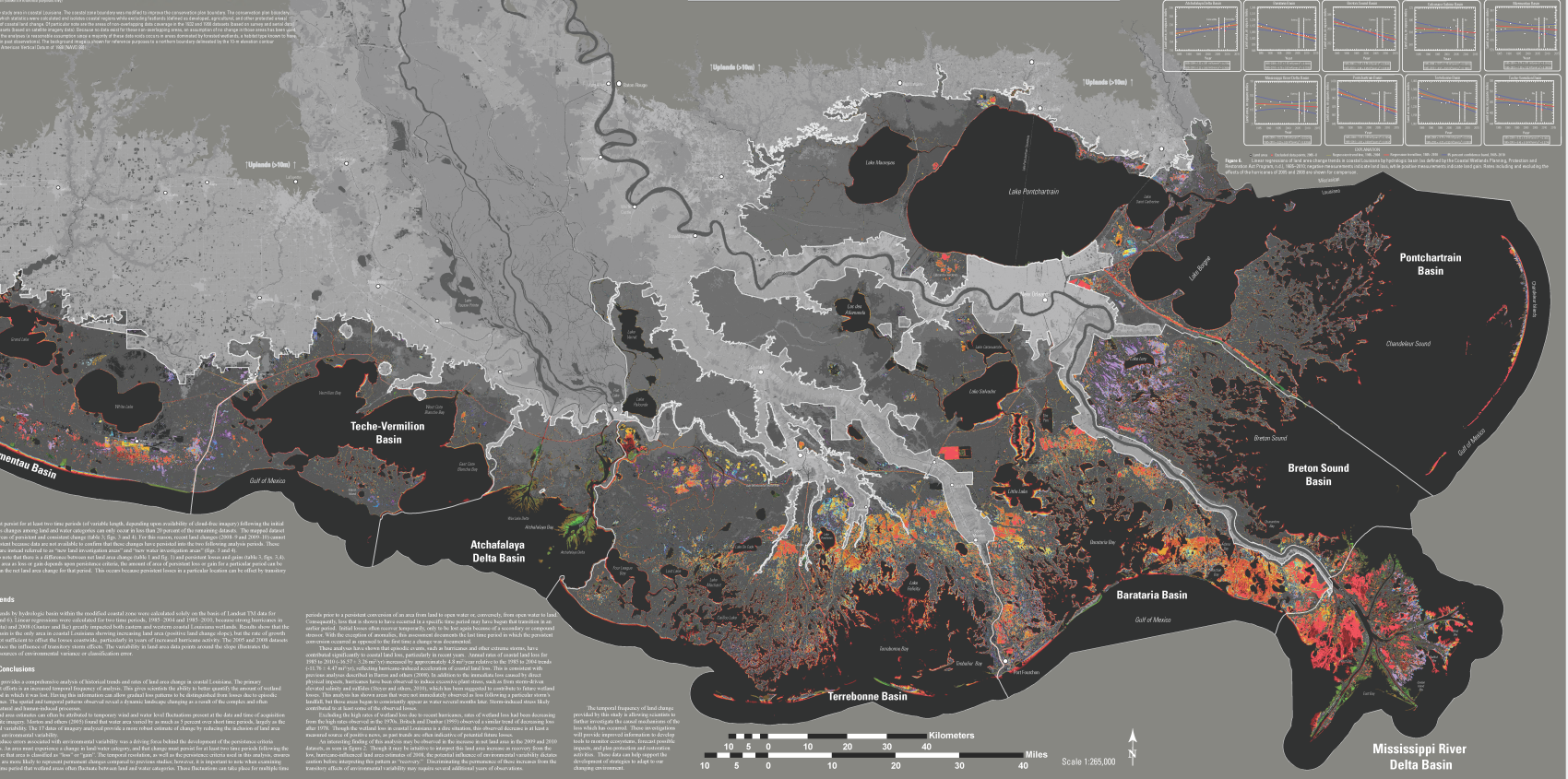 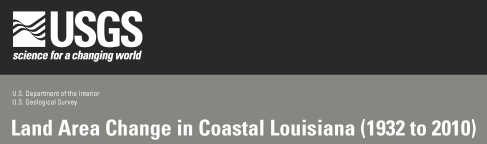 Land Area Change – over 78 years
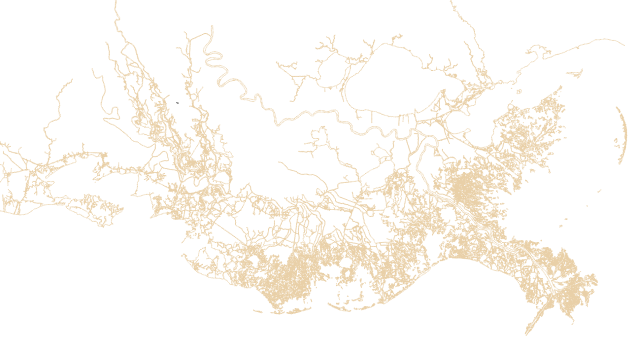 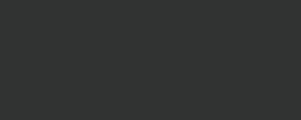 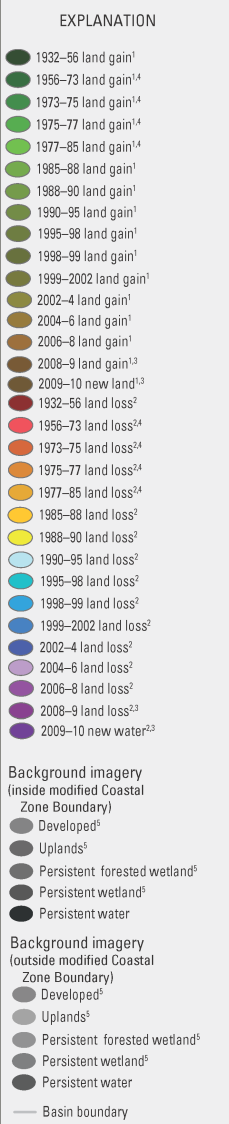 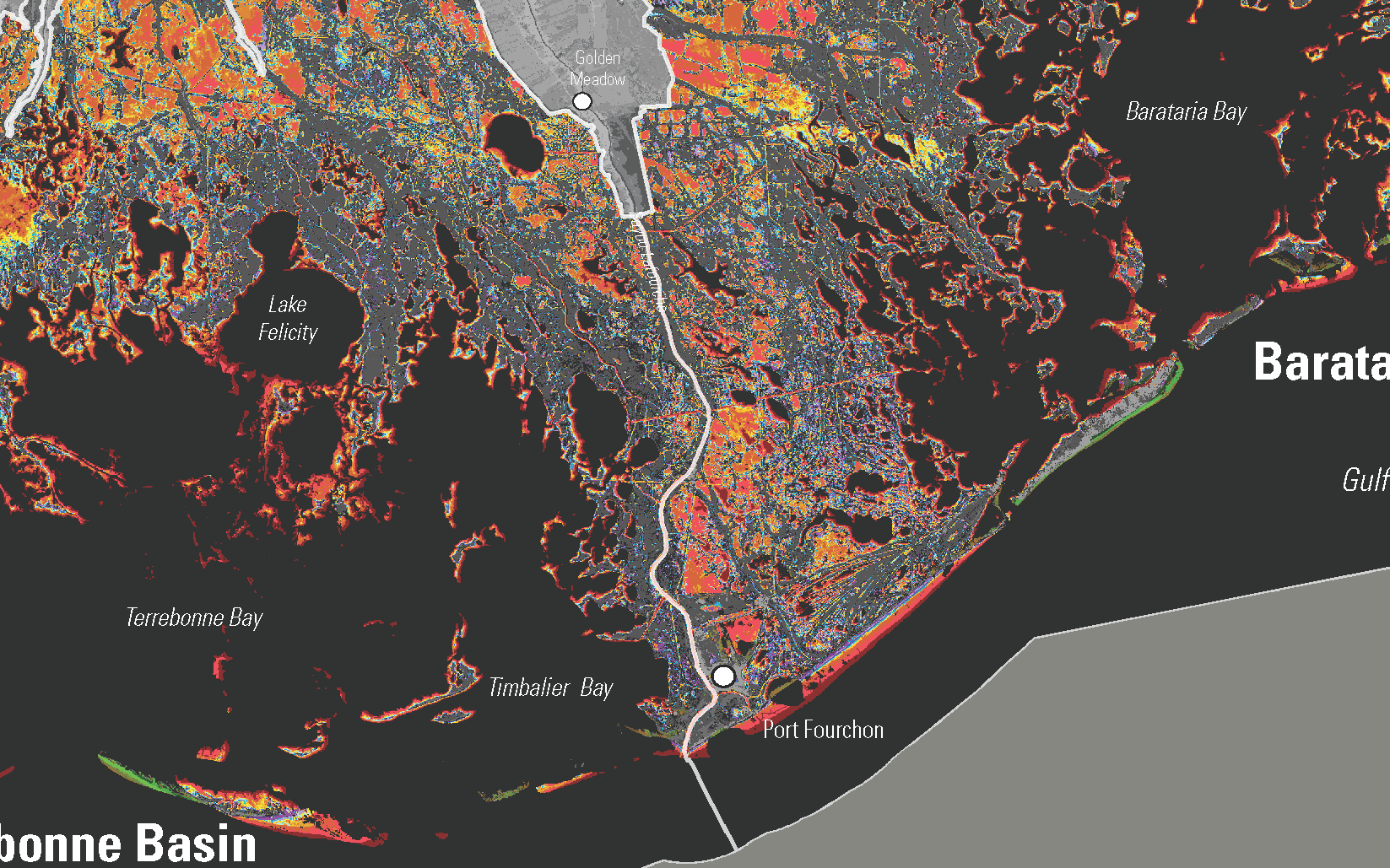 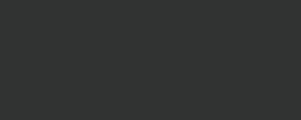 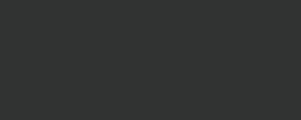 [Speaker Notes: A comparison of the two previous slides shows how the USGS Land Area Change Map was constructed.  Any areas that were marsh in 1932 and open water in 2010 show up as colored patches on the USGS map.  The areas of gray indicate no change.  The color codes are by the time interval in which the change occurred.  The first two intervals are 24 and 17 years respectively and are colored red.  All other intervals are one to two years in length.  This explains the concentration of red color.]
Land Area Change – over 78 years
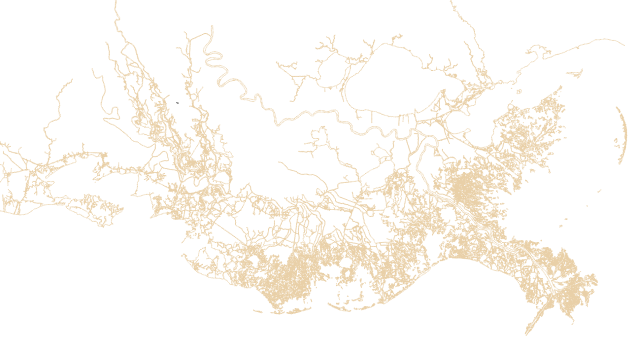 1932
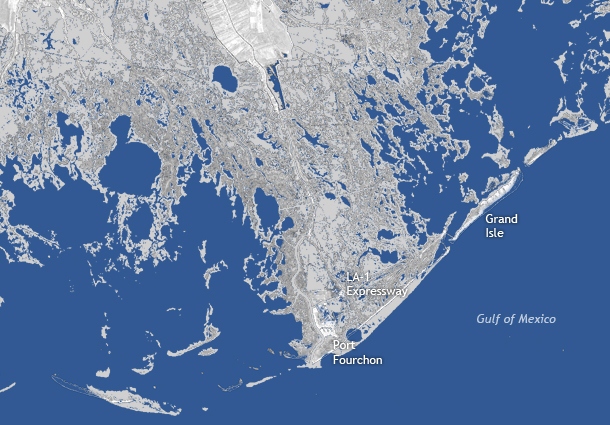 Gill, S., 2013.
[Speaker Notes: This is a rare ortho-rectified photographic image from 1932.  It was images of this vintage that were used to establish the baseline of change on the coast.  This is a snapshot of the coast as it looked in 1932.]
Land Area Change – over 78 years
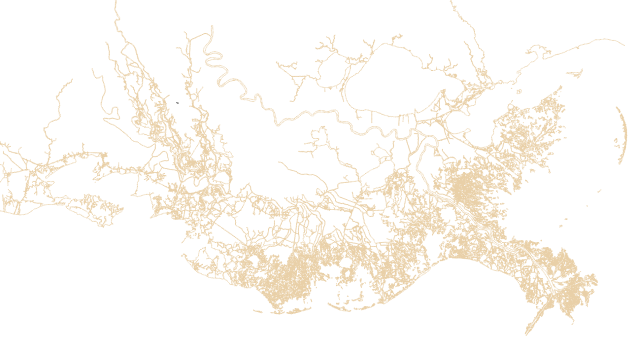 2010
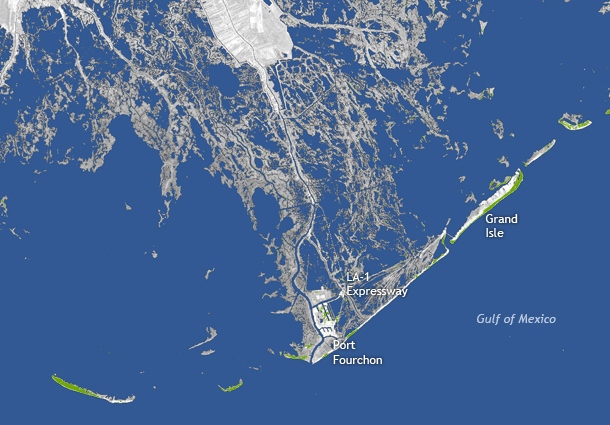 Gill, S., 2013.
[Speaker Notes: This is a satellite image of the same area as the previous slide from 2010.  Switching back and forth shows the changes that have occurred in this area of the coast in 78 years.]
Land Area Change – over 78 years
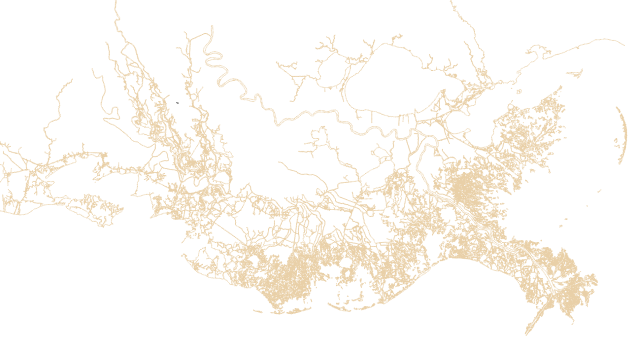 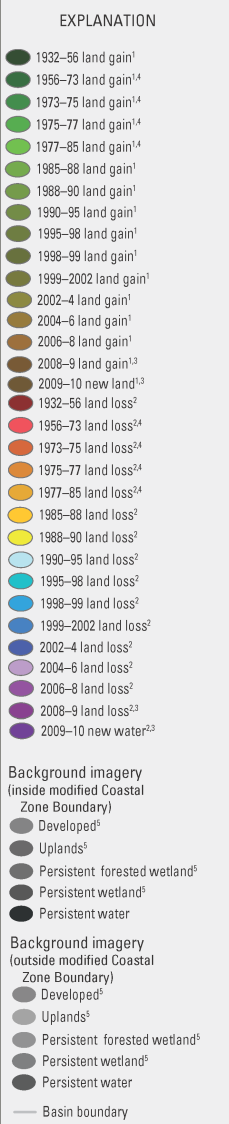 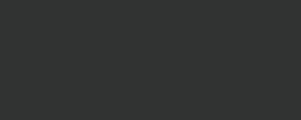 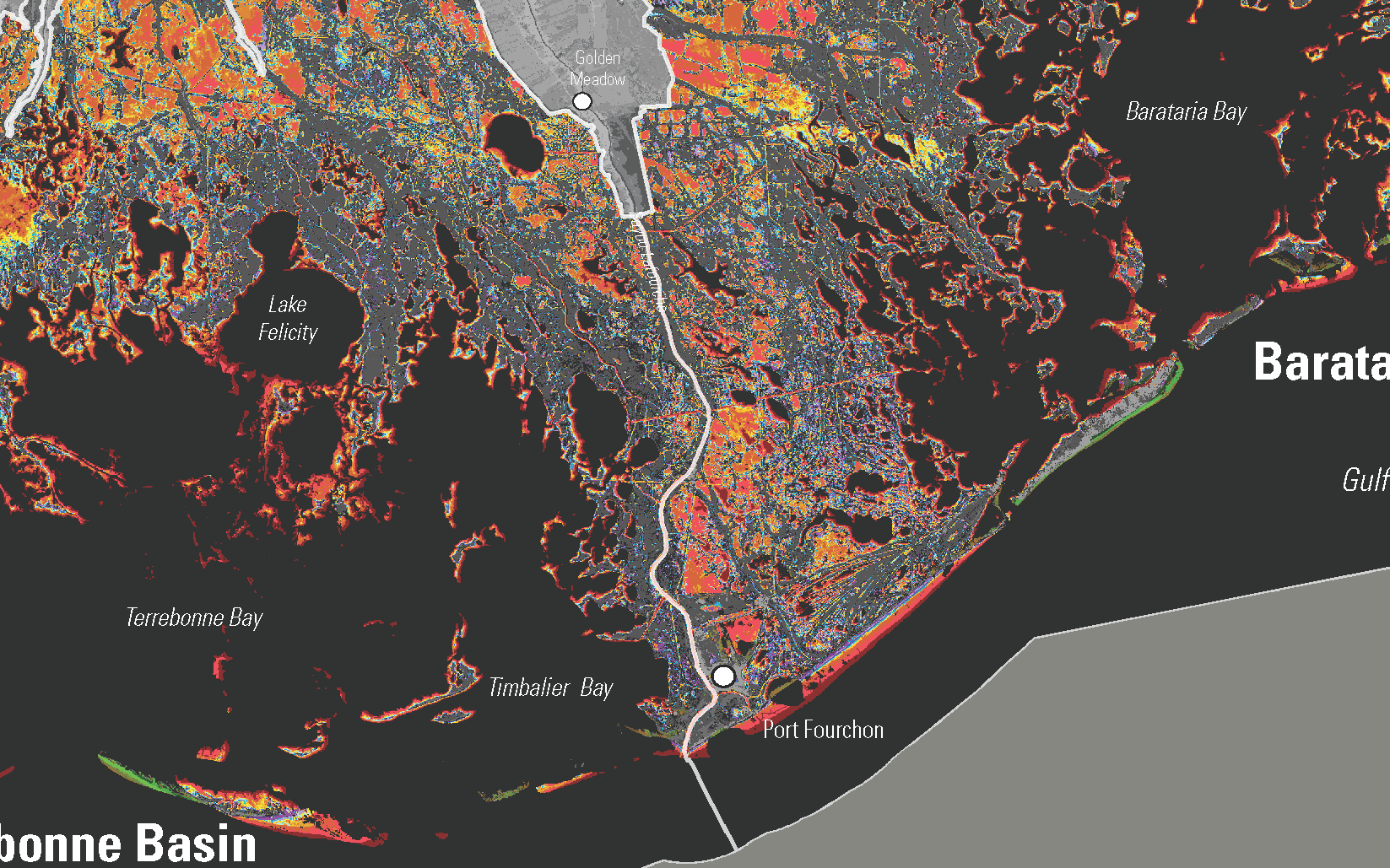 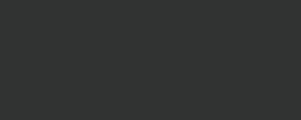 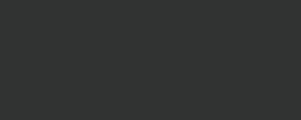 [Speaker Notes: A comparison of the two previous slides shows how the USGS Land Area Change Map was constructed.  Any areas that were marsh in 1932 and open water in 2010 show up as colored patches on the USGS map.  The areas of gray indicate no change.  The color codes are by the time interval in which the change occurred.  The first two intervals are 24 and 17 years respectively and are colored red.  All other intervals are one to two years in length.  This explains the concentration of red color.]
Sediment Supply
Sediment Supply and Land Area Change
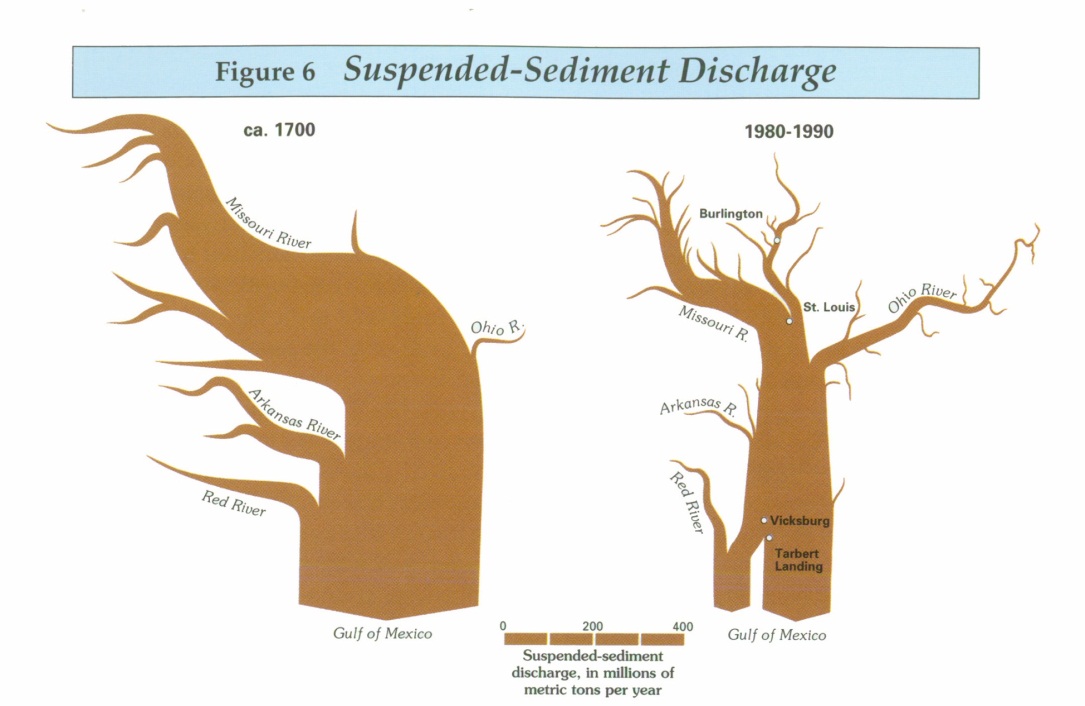 Meade, R.H. and Moody, J.A., 2010, Causes for the decline of suspended‐sediment discharge in the Mississippi River system, 1940‐2007, hydrologic Processes, v. 24, p. 35‐49
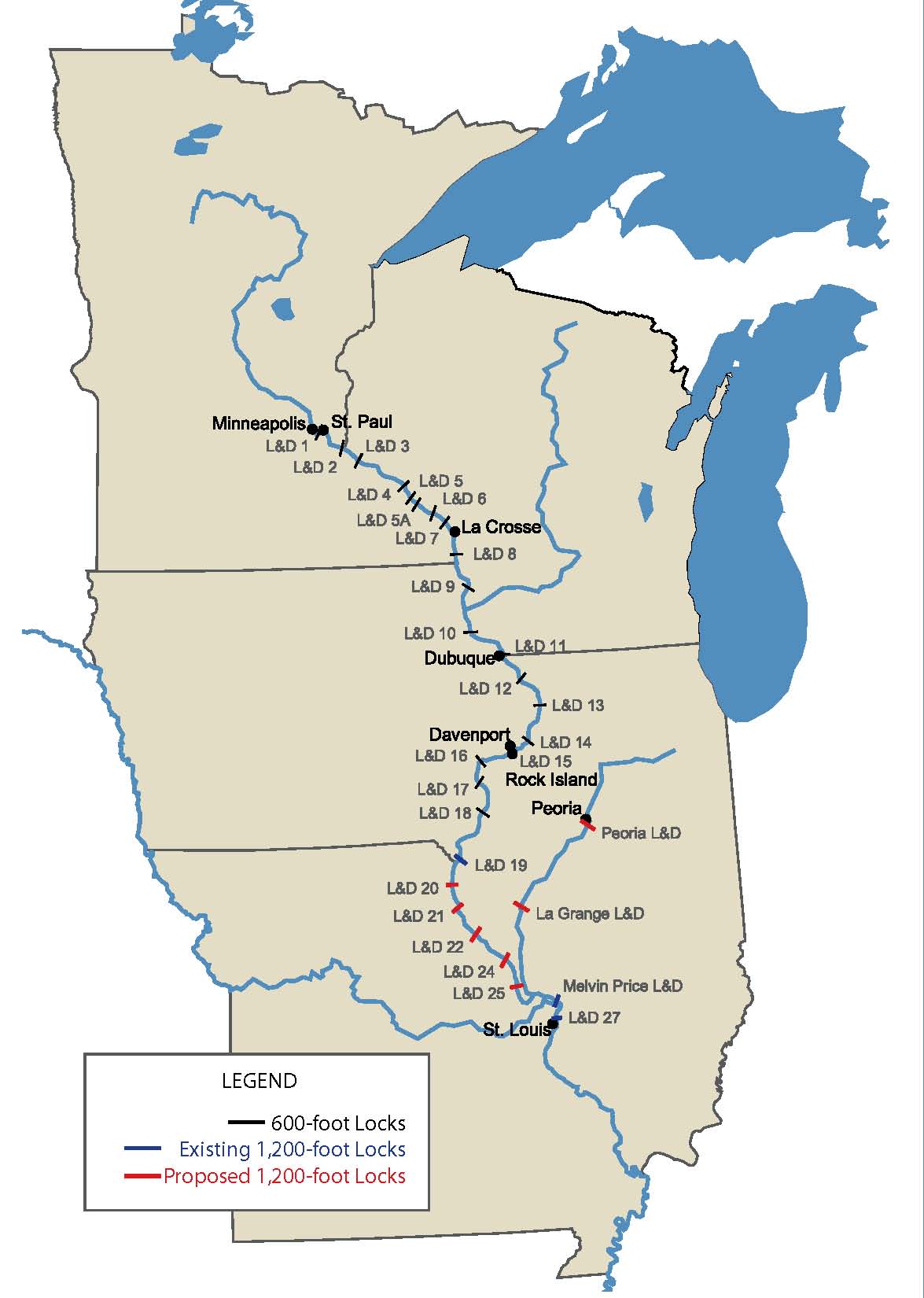 Locks and Dams of the Upper Mississippi and Ohio Rivers
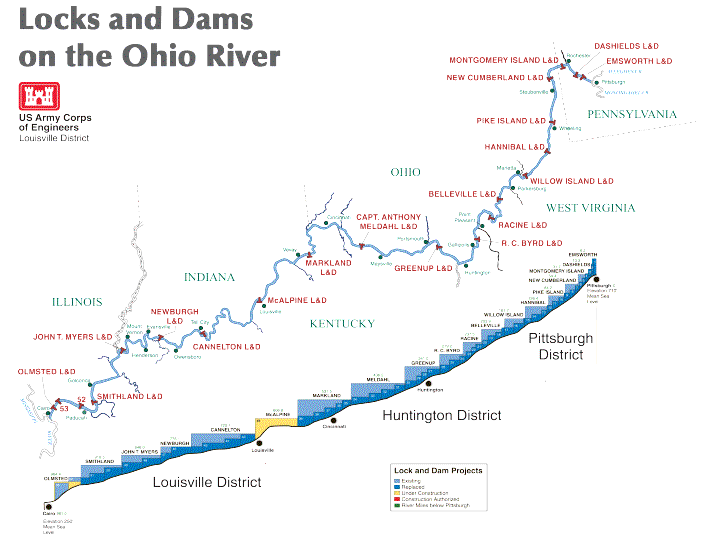 Sediment Supply and Land Area Change
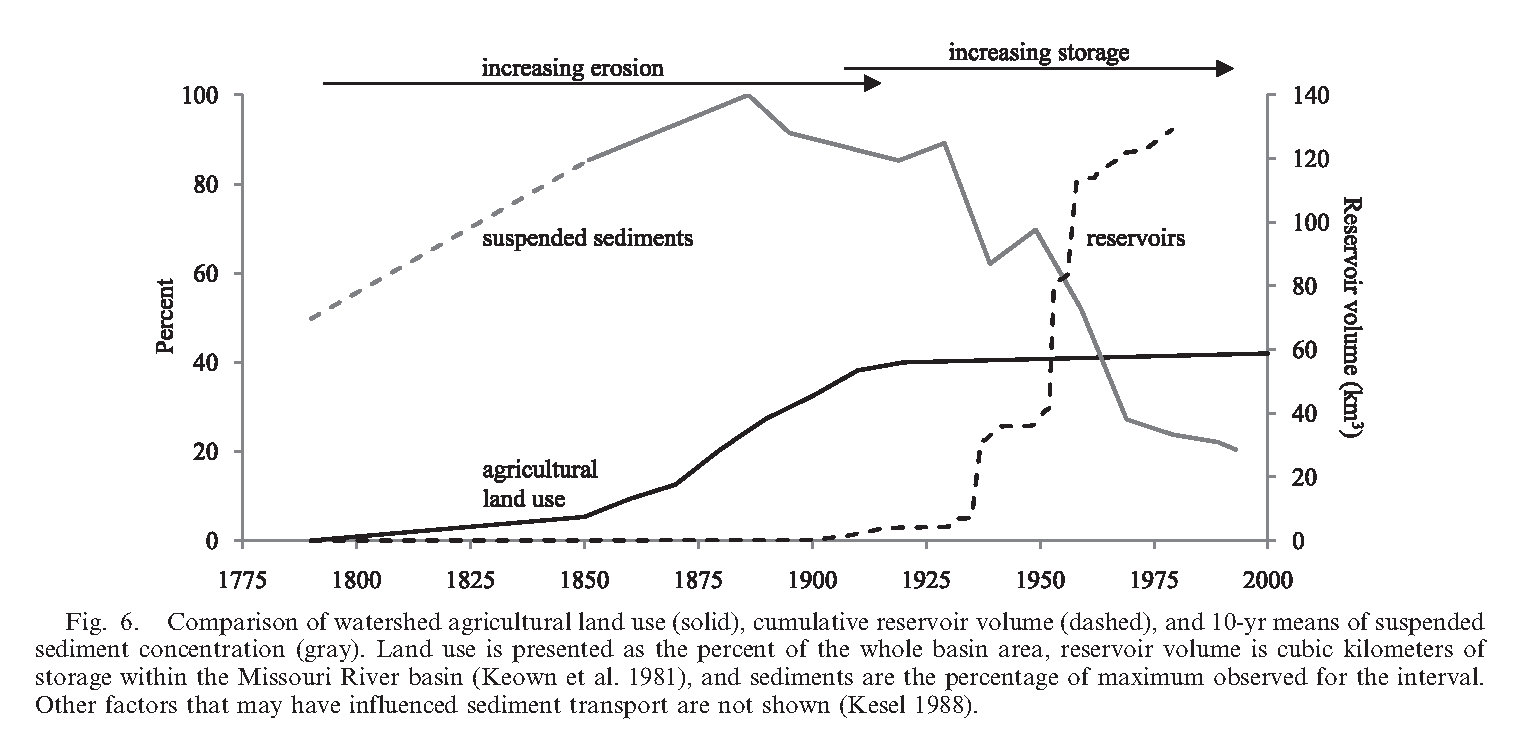 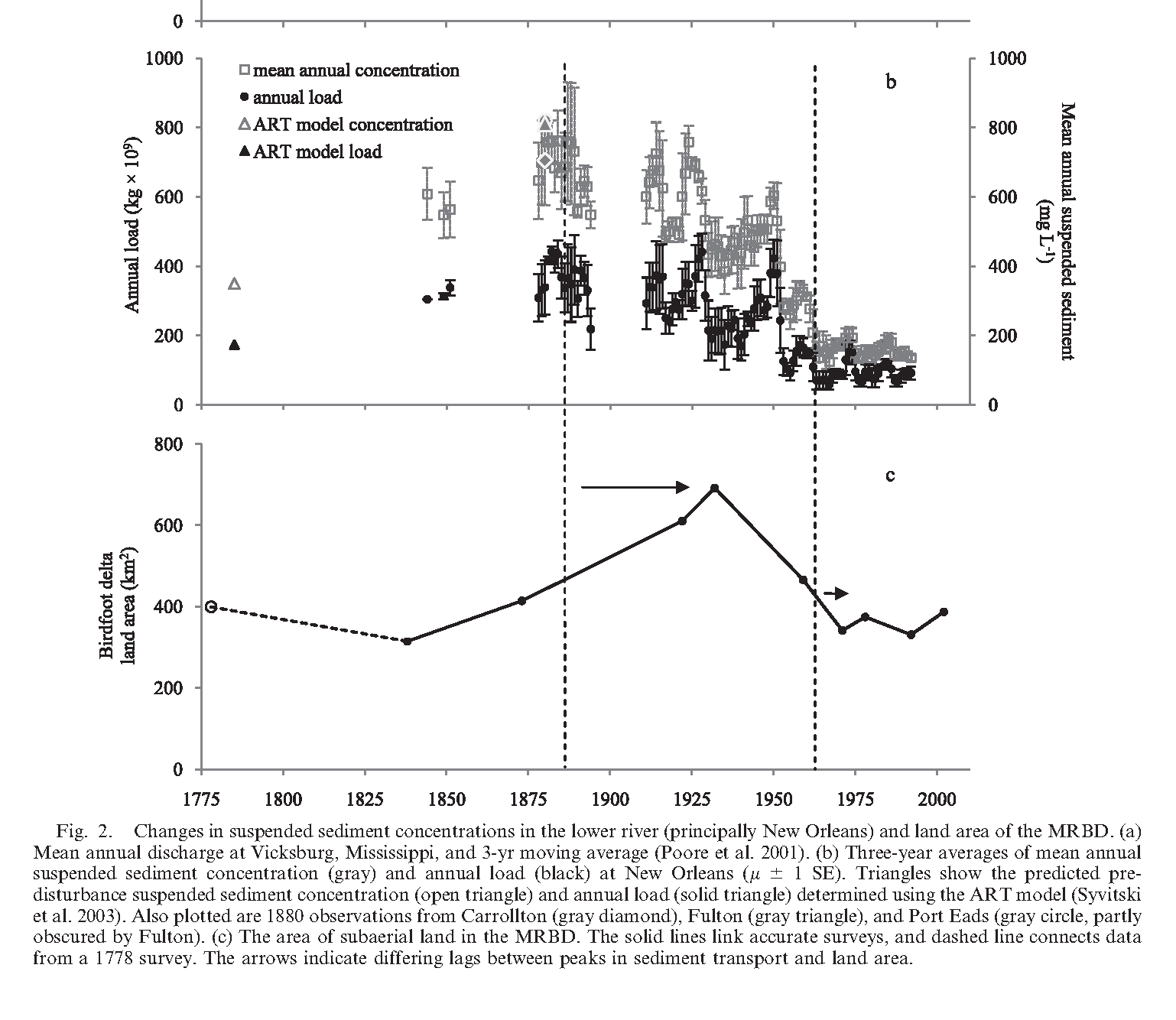 1932
Wetlands “Inflation”
Land Loss
Tweel, A.W. and Turner, R.E., 2012, Watershed land use and river engineering drive wetland formation and loss in the Mississippi River birdfoot delta, Limnology and Oceanography, v. 57, p. 18‐28
[Speaker Notes: A study by Tweel and Turner in 2012 documented the variation in sediment supply of the Mississippi River since the late 18th century.  The decrease in the amount of sediment reaching the delta since the beginning of the 20th century has been well documented, and is due to the construction of locks and dams in the upper reaches of the Mississippi and Ohio Rivers.  What is less well know is that this period of decline was preceded by nearly a century of increasing sediment supply in the river due to the rise agricultural land use in the Mississippi Basin.  The era of sod-busting dramatically increase the amount of suspended sediment being carried in the river, and it reached a maximum in the early 20th century.  Tweel and Turner estimated that land creation in the delta peaked in about 1932.

It turns out that the “baseline of normality” inferred from the 1932 photographs was anything but that.  There may have actually been a period of artificially inflated land creation immediately preceding 1932.  The natural reaction to this excess of sediment supply being cut off by the construction of the locks and dams would have been a “deflation” of the marsh surface, which could account for a significant proportion of the land loss measure since 1932.]
Sediment Supply and Land Area Change
Subsidence
+
Land Building
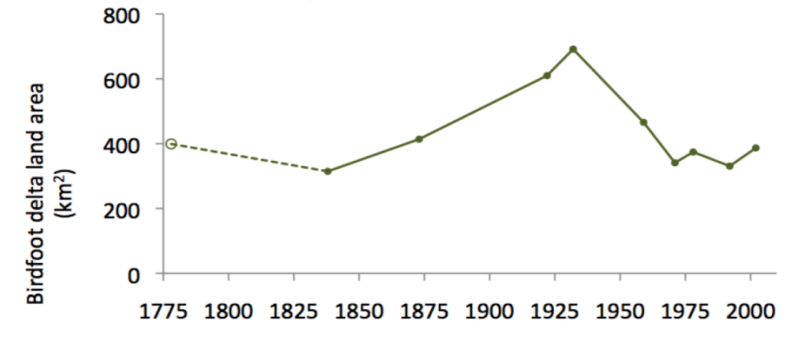 Sediment Supply
_
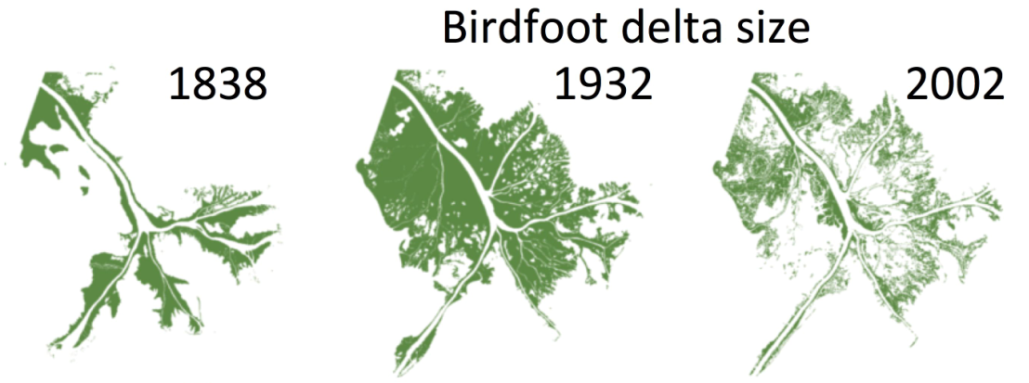 Tweel and Turner
Sediment Supply and Land Area Change
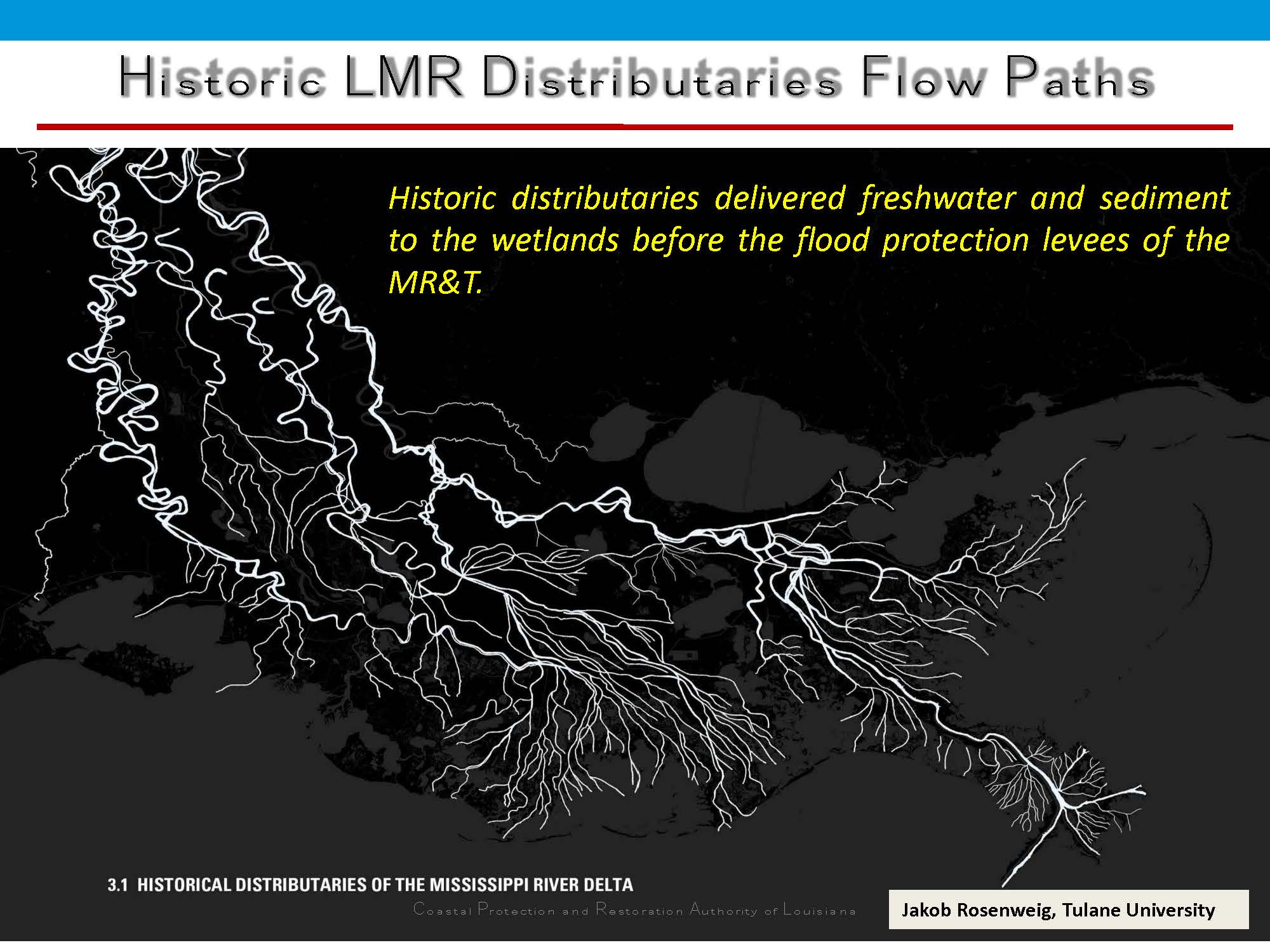 Sediment Supply and Land Area Change
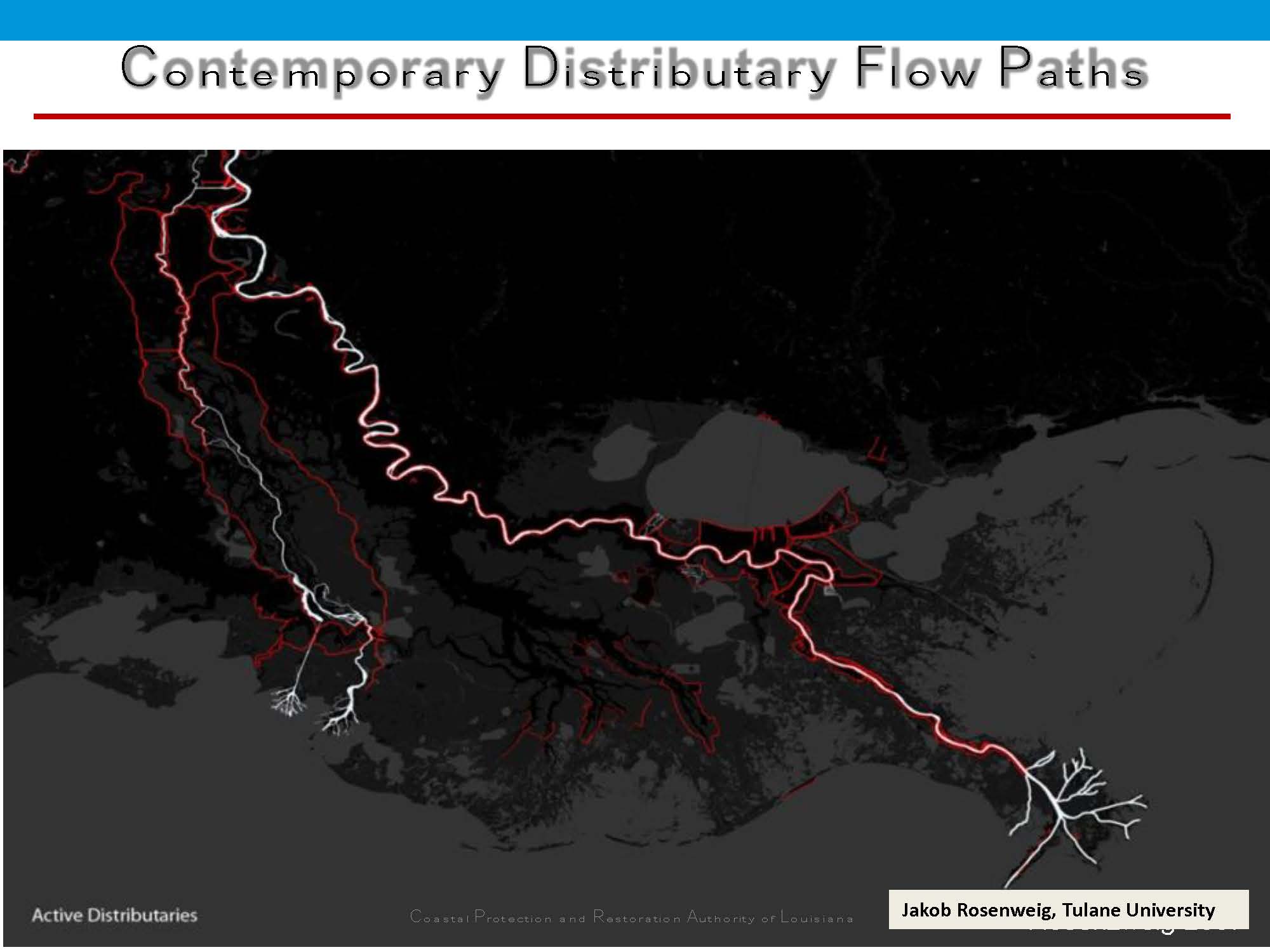 Sediment Supply and Land Area Change
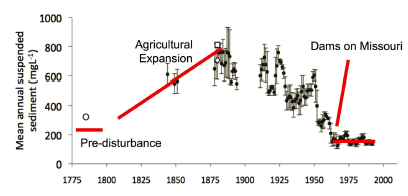 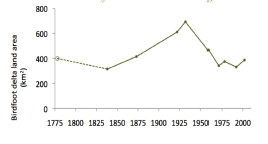 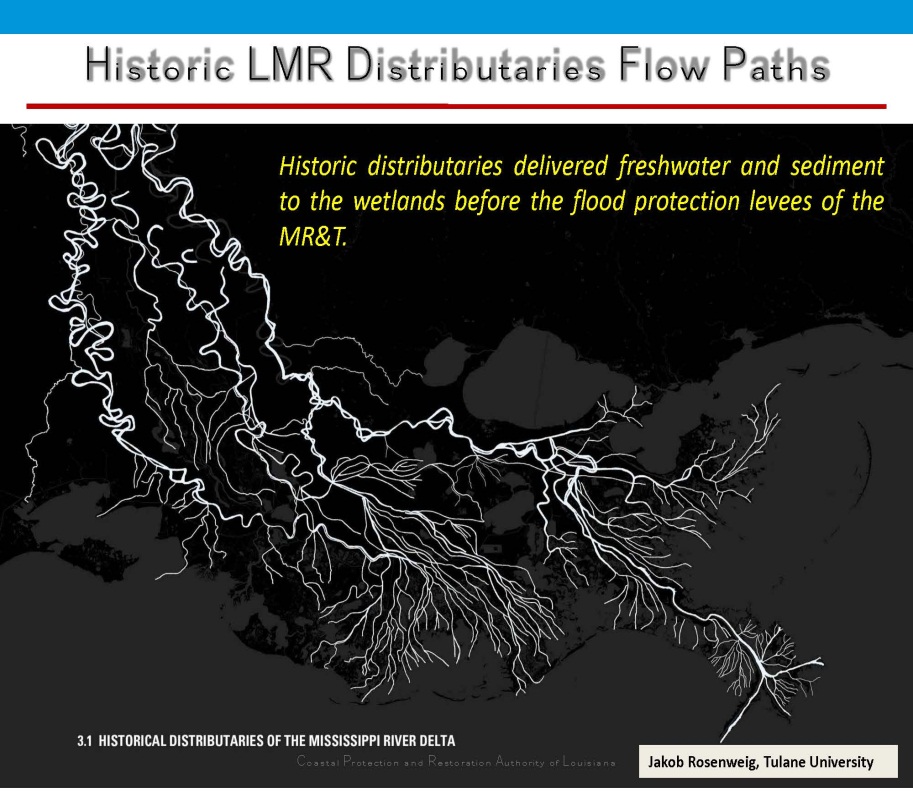 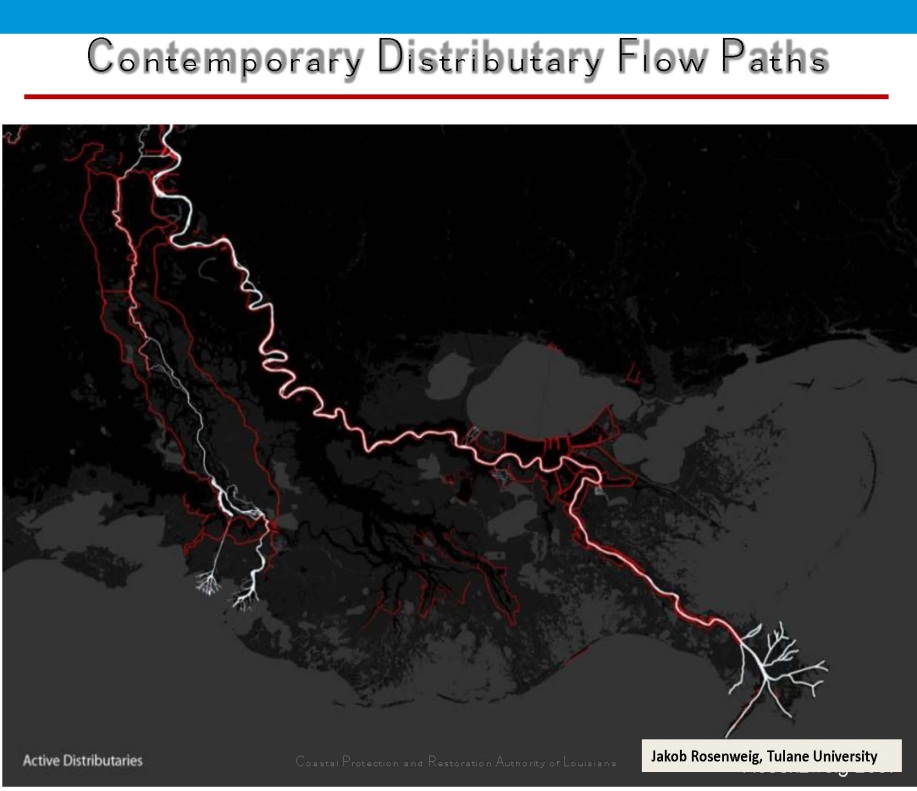 Sea Level Change
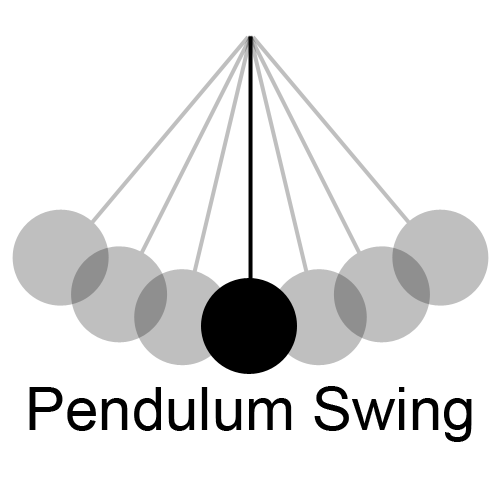 Sediment Supply and Land Area Change
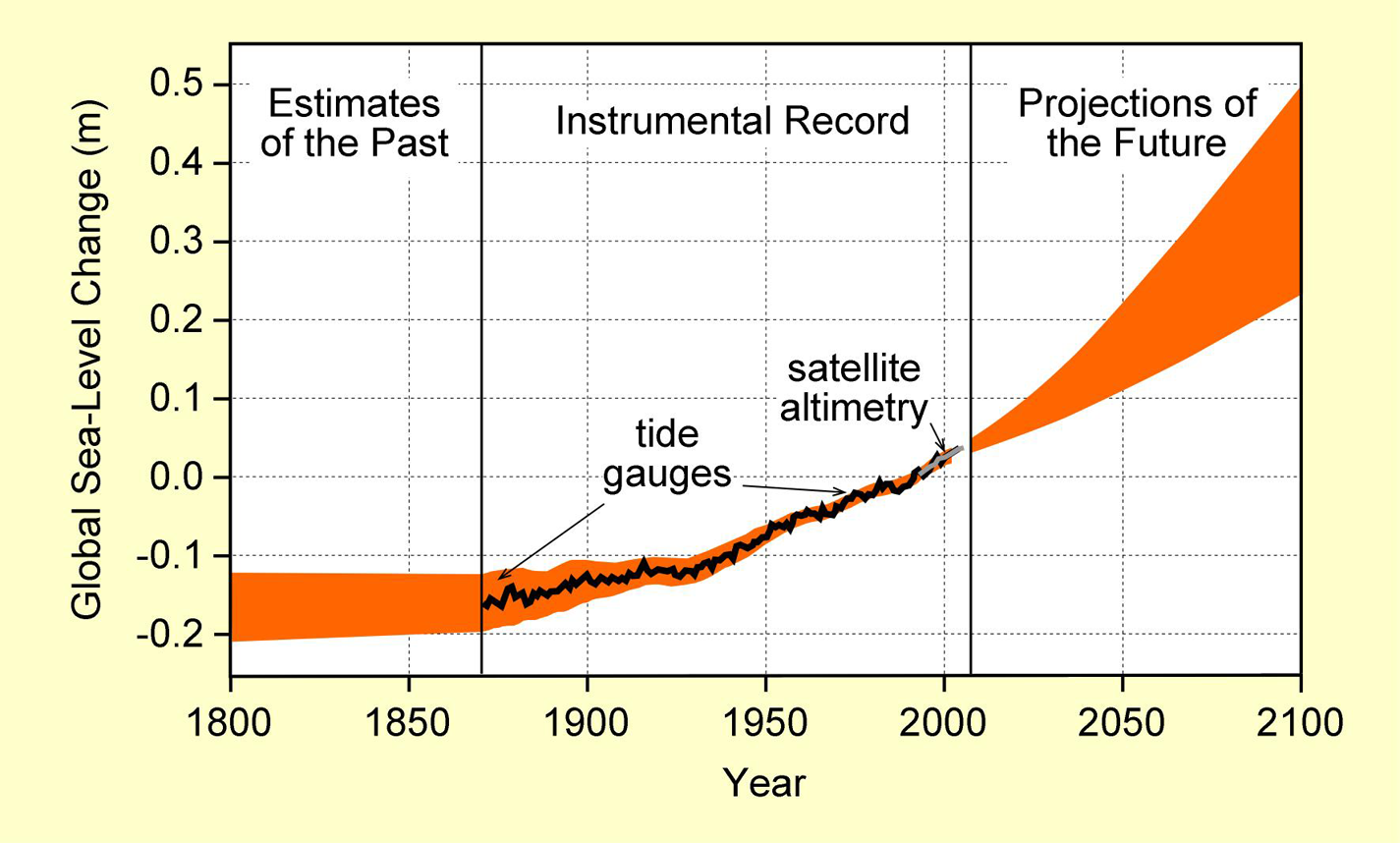 9 to 18 inches of Eustatic Sea Level Rise by the end of the Century
ROBERTS, 2013
11/2/14 IPCC Report
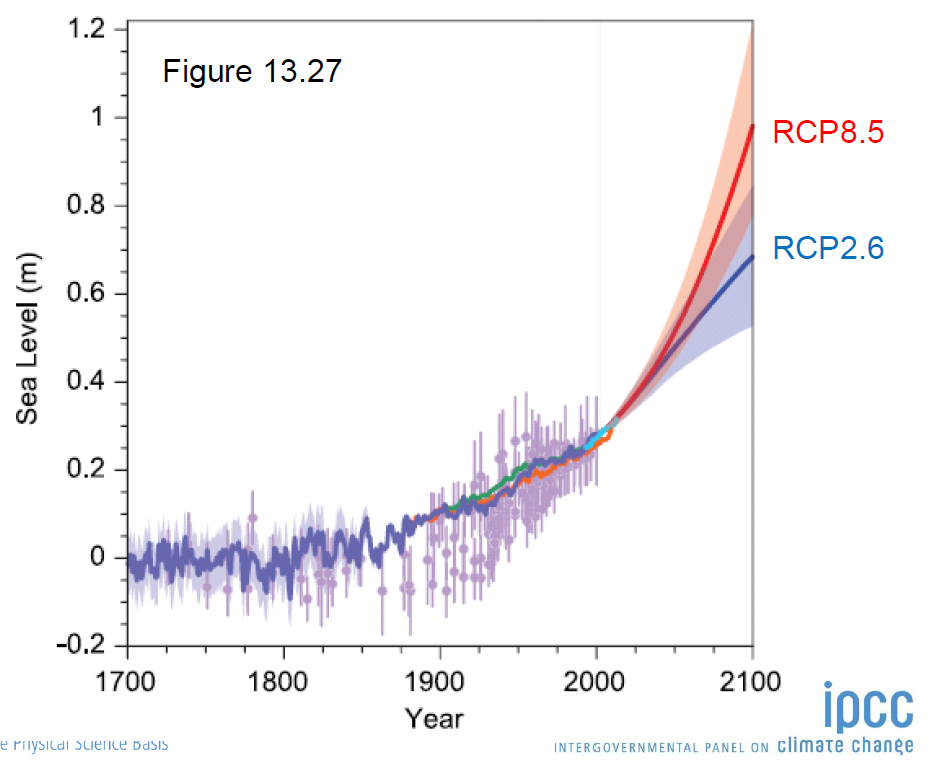 Subsidence
Subsidence and Land Area Change
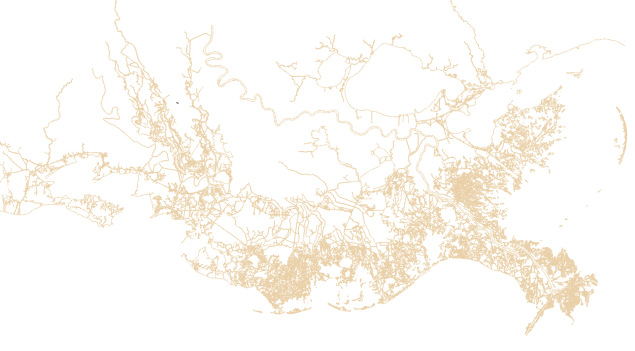 subsidence
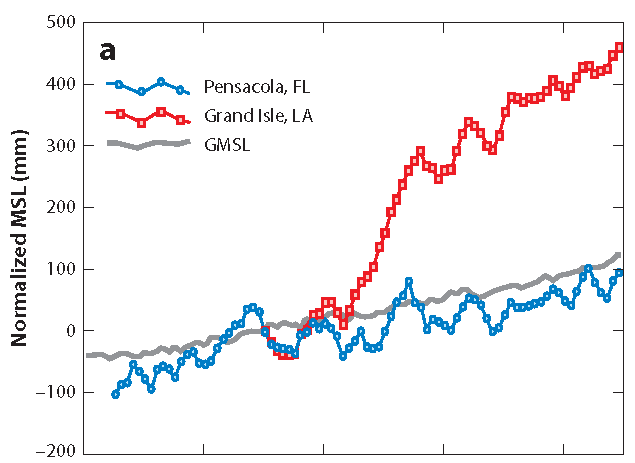 sea level rise
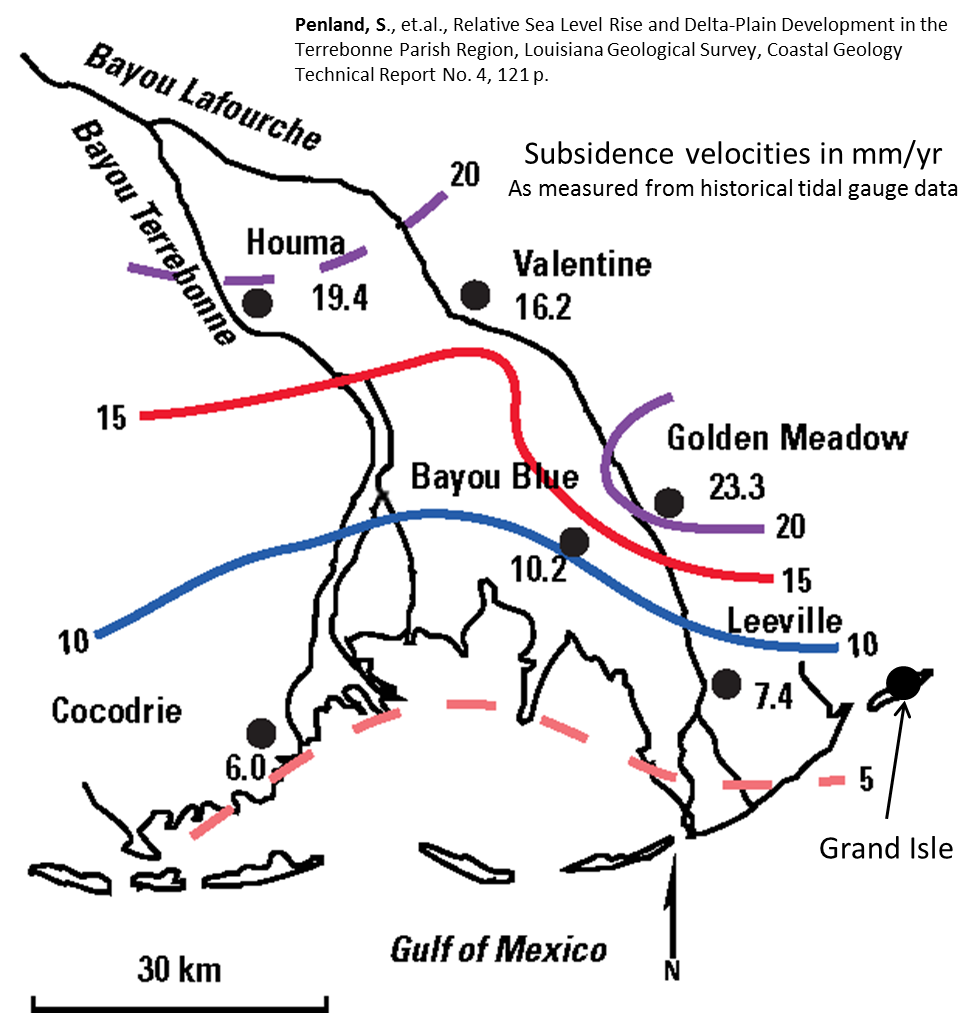 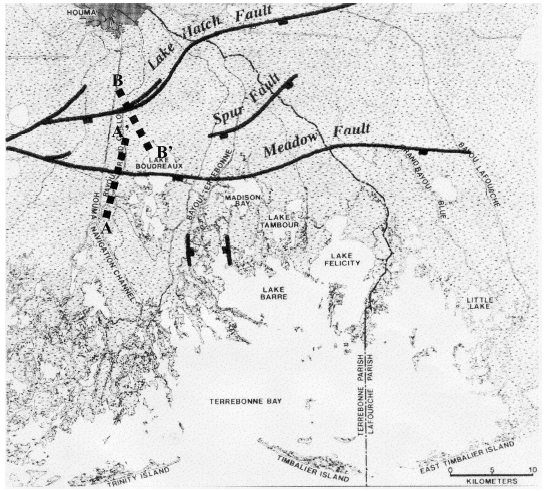 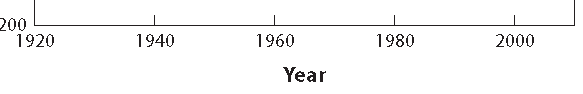 1932
Subsidence and Land Area Change
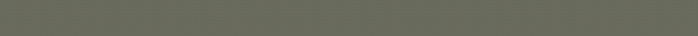 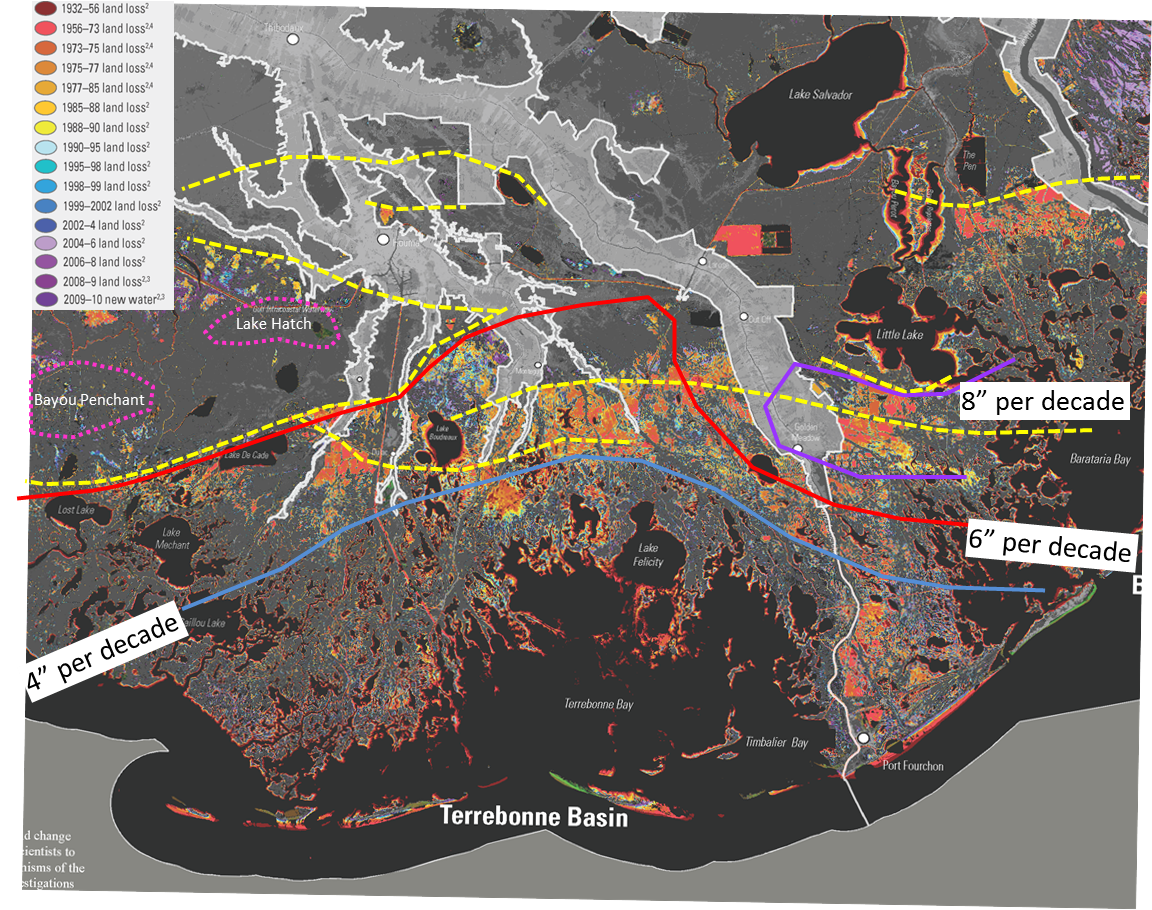 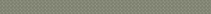 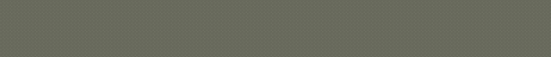 Land Loss in Southeast Louisiana
The Terrebonne Trough
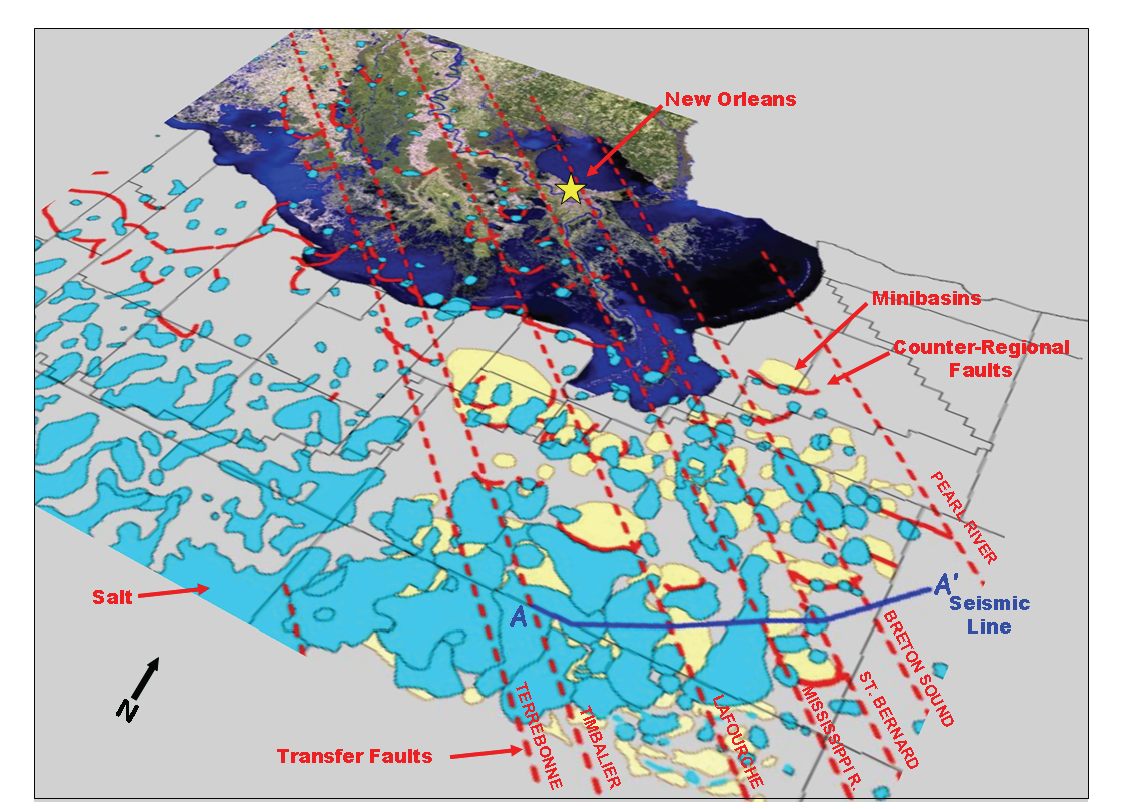 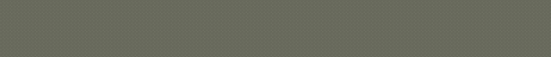 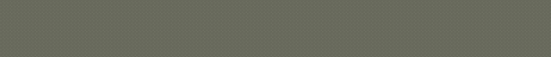 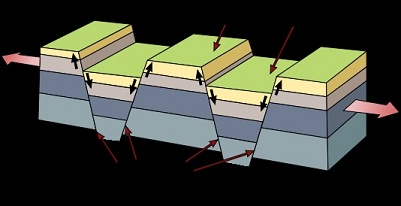 Stephens, B.P., 2009
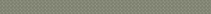 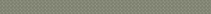 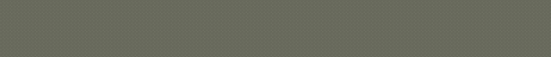 Land Loss in Southeast Louisiana
The Terrebonne Trough
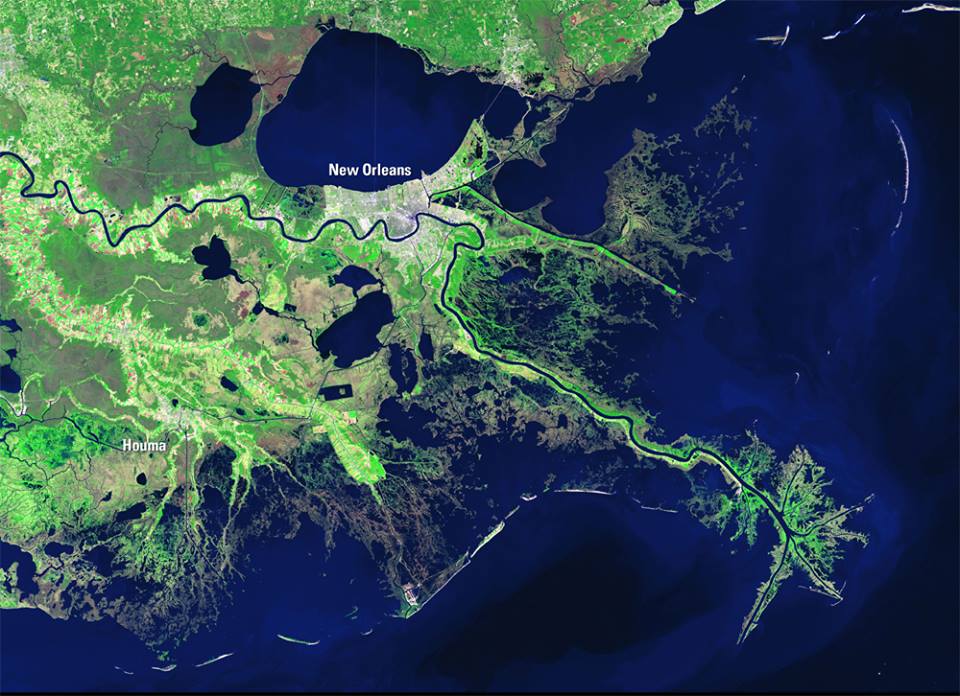 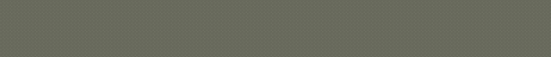 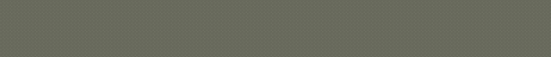 The Terrebonne Trough
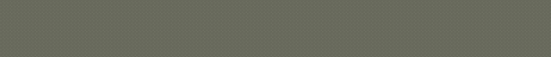 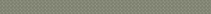 Geologic Structure
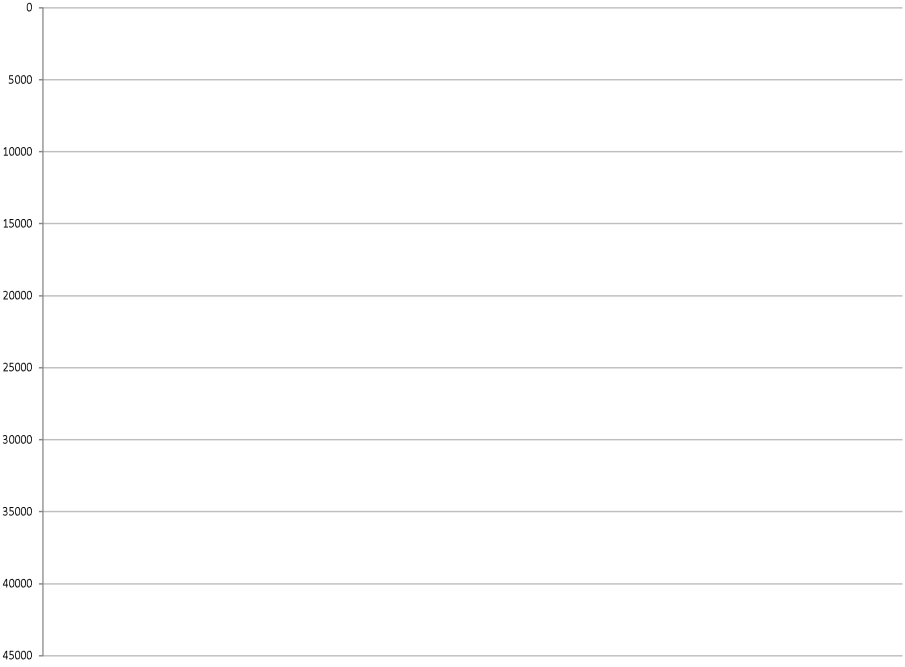 S
N
Pliocene & Pleistocene
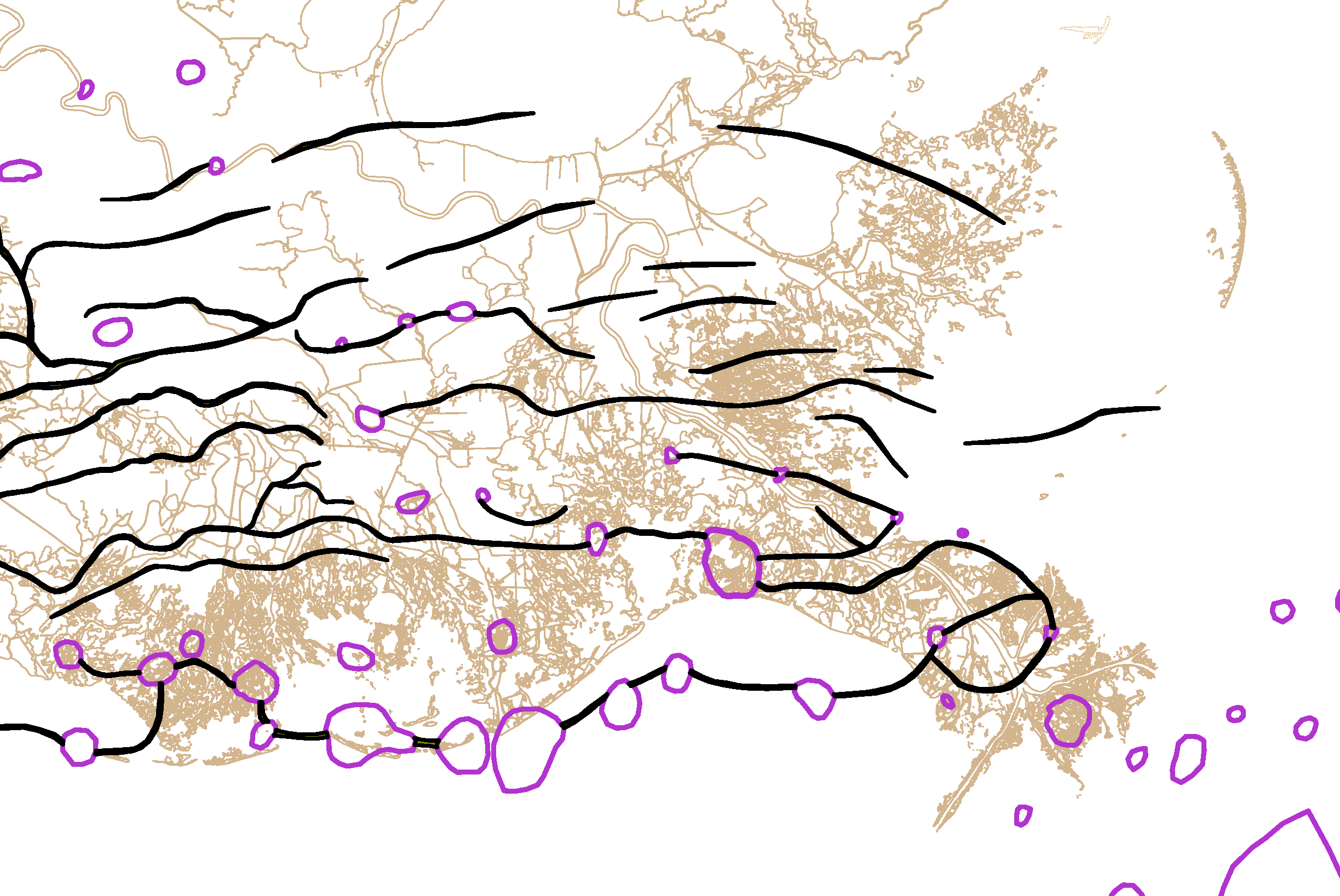 Upper Miocene
Pre-Miocene Tertiary
Middle Miocene
Houma Fault
Lafitte Fault
Magnolia Fault
Lake Hatch Fault
Empire Fault
Golden Meadow Fault
Bastian Bay Fault
West Bay Fault
West Delta Fault
The Terrebonne Trough
[Speaker Notes: Most of the major fault systems have been mapped in detail, and several of them have been continuously active throughout the history of the basin, and they cut to the surface as shown on the cross section.  The surface traces of these shallow cutting faults have also been mapped in some detail as shown by the red dashed lines, but there is much work that can be done to refine the detail of how they cross the marsh.]
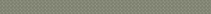 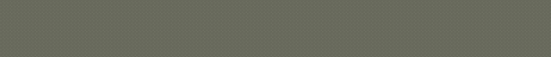 Land Loss in Southeast Louisiana
Subsidence and Land Area Change
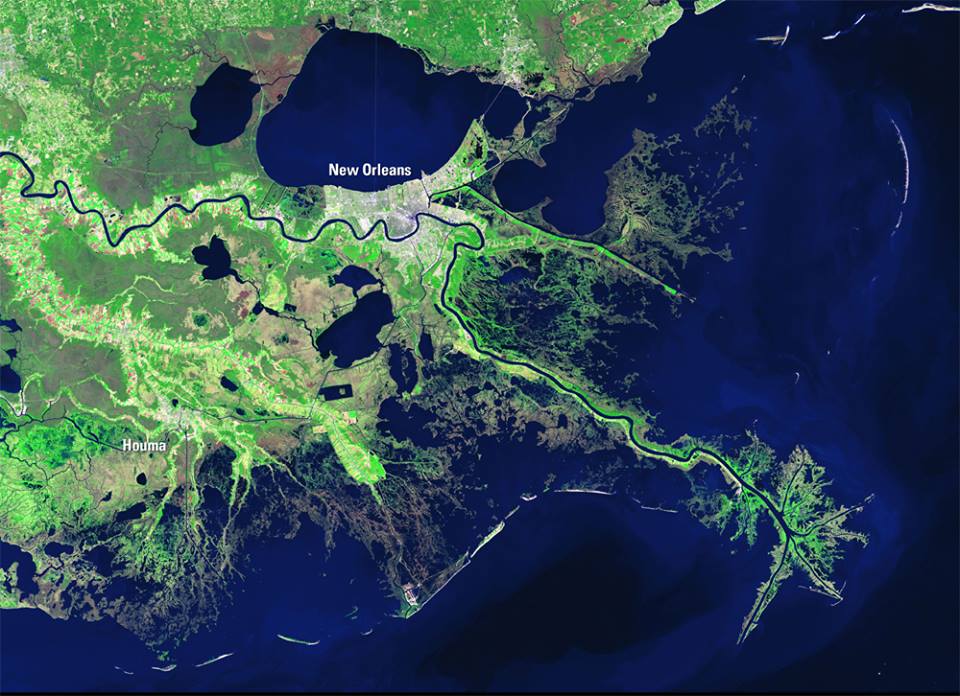 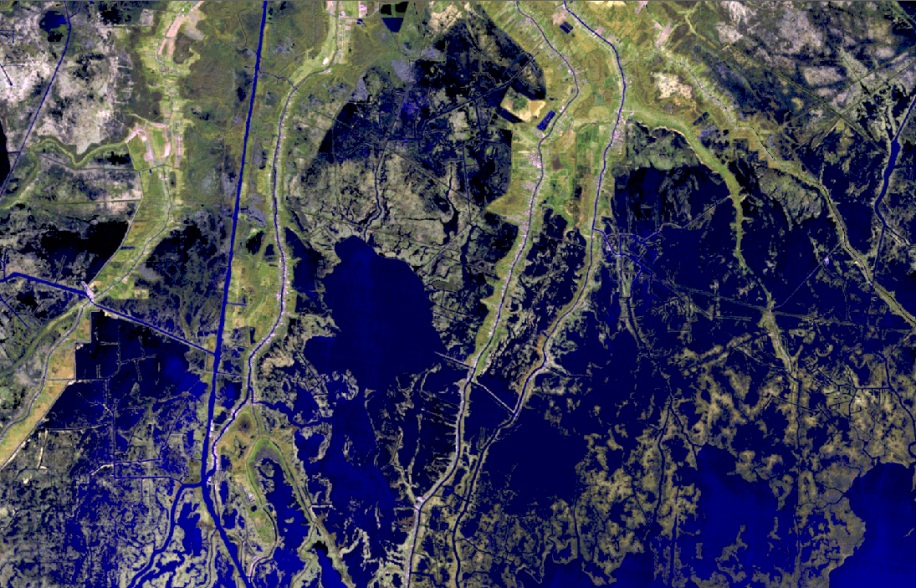 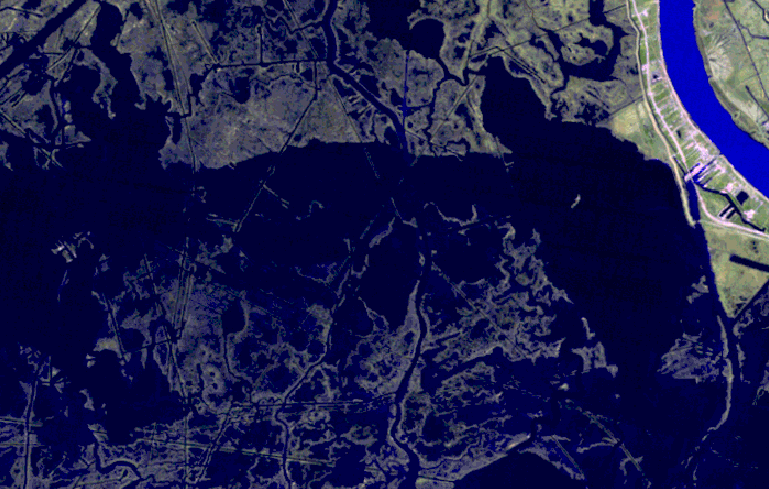 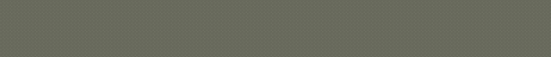 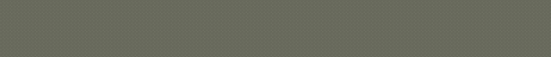 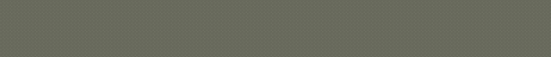 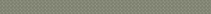 Subsidence and Land Area Change
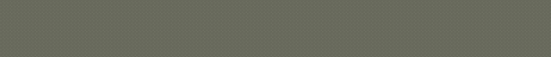 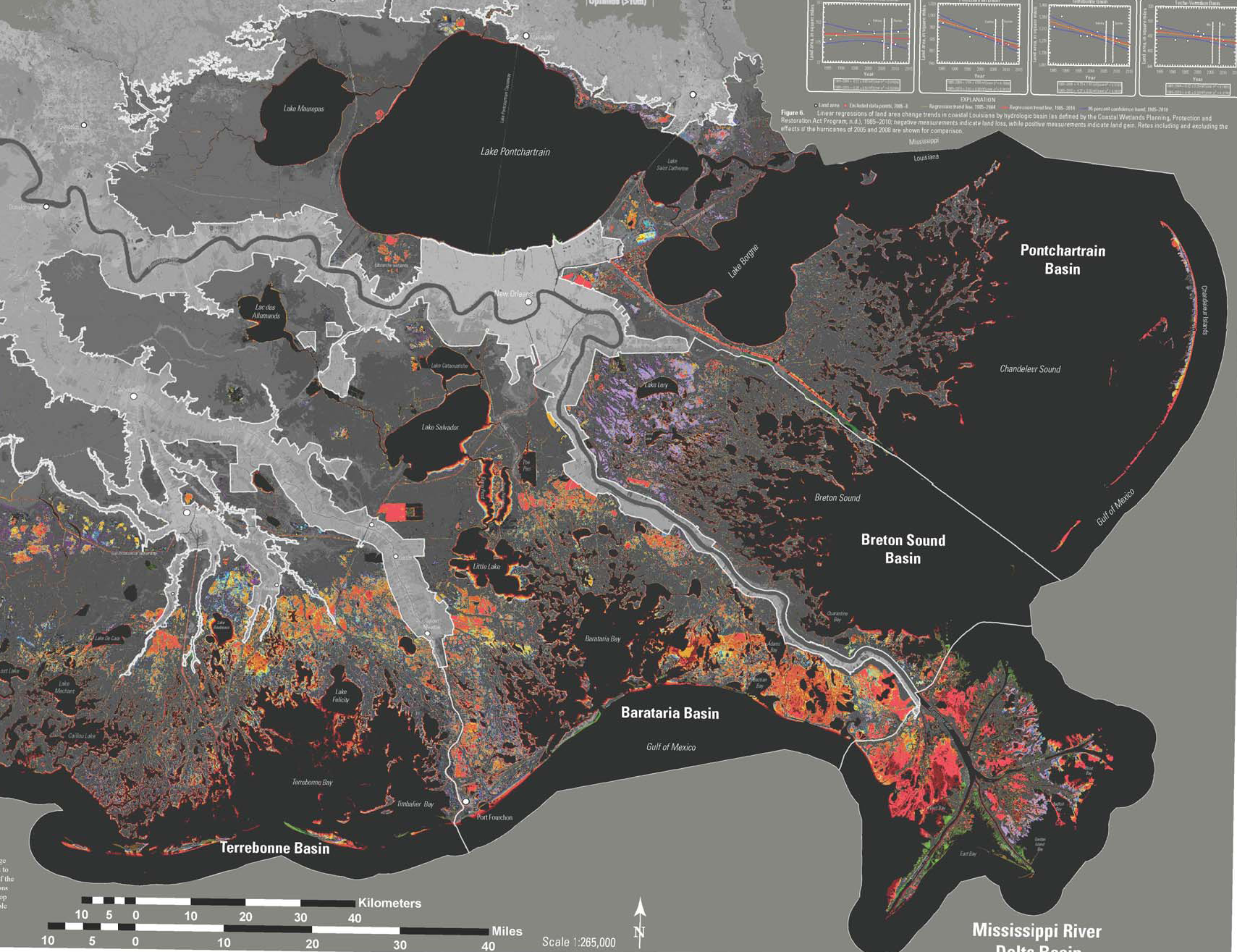 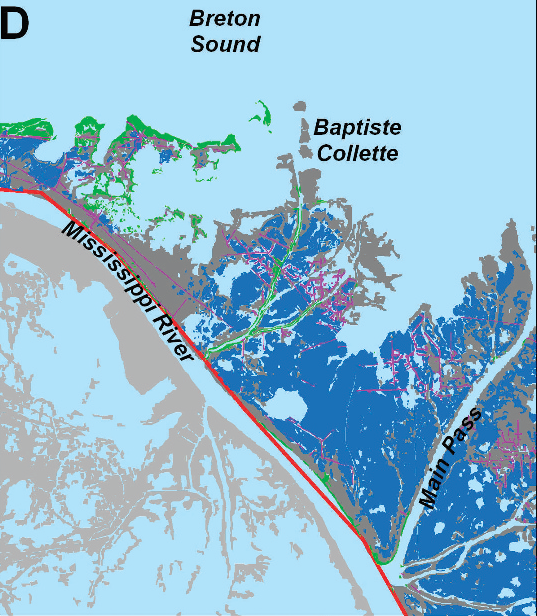 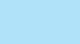 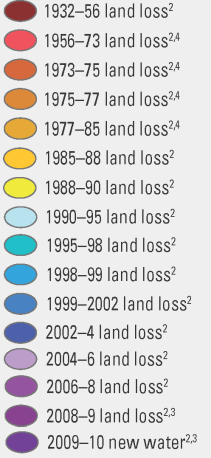 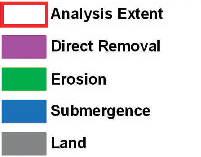 9%
8%
83%
Fearnely, S. et.al., 2001, Mapping the Geomorphology and Processes of Coastal Land Loss in the Pontchartrain Basin: 1932 to 1990 and 1990 to 2001, Journal of Coastal Research, No. 10054, p. 48-58
[Speaker Notes: The same patterned relationship between the hot spots of land loss and the subsidence along the surface traces of major faults that was shown in this area can be seen across the rest of the coastal plain.]
Subsidence in mm/yr
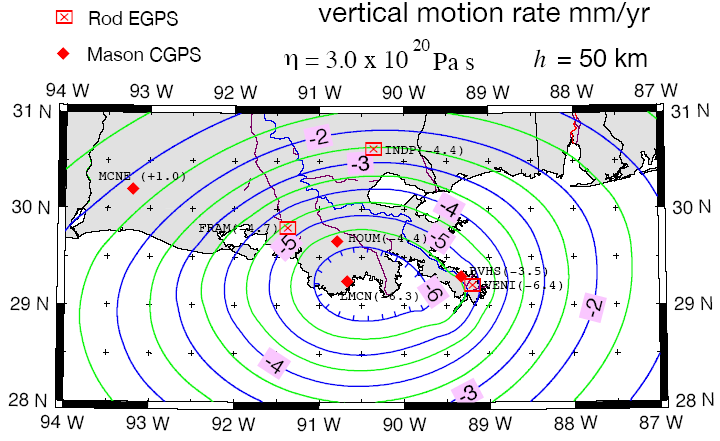 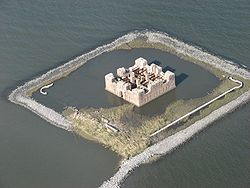 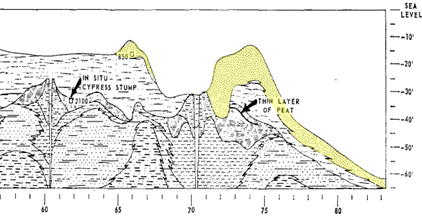 5 mm/yr
Fort Proctor
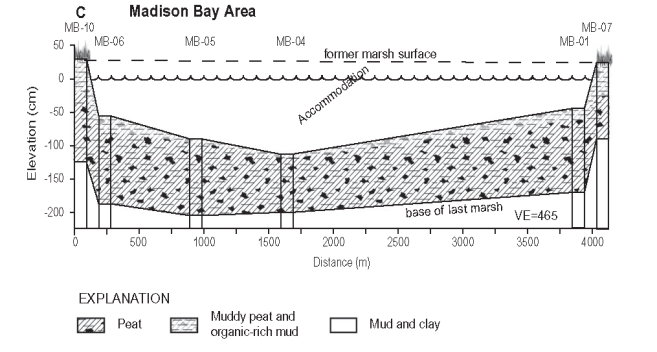 Dokka, R et.al., 2009
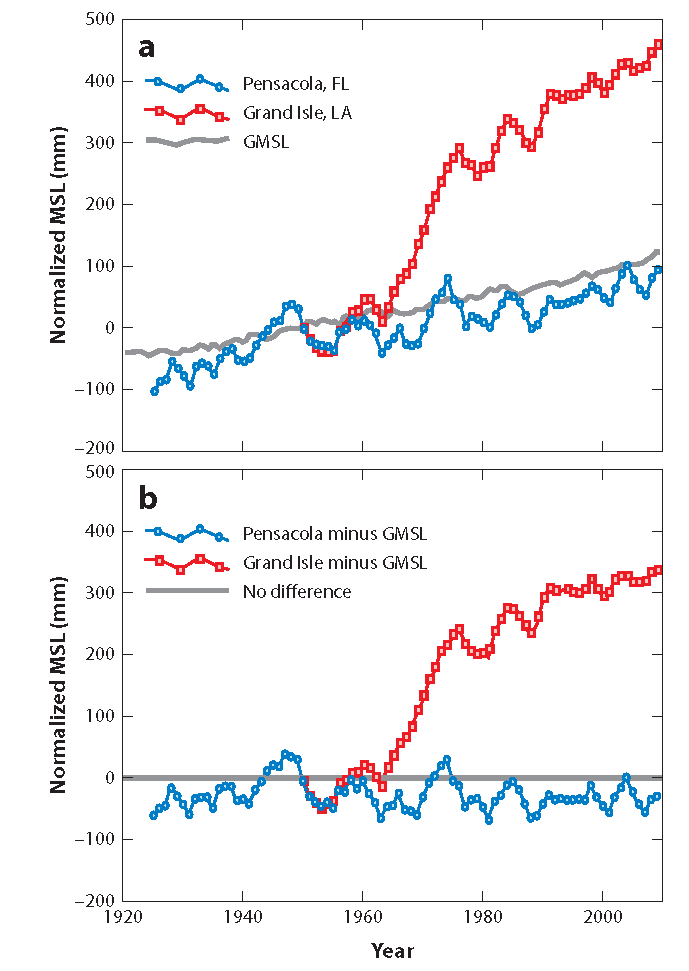 6 mm/yr
6 mm/yr
Subsidence in mm/yr
Dokka, R et.al., 2009
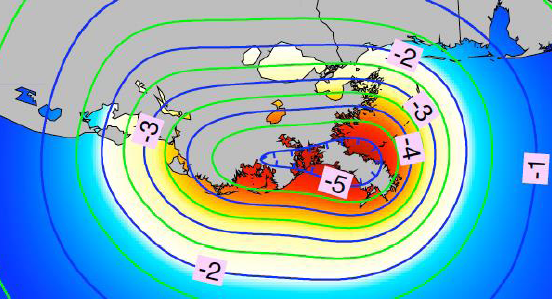 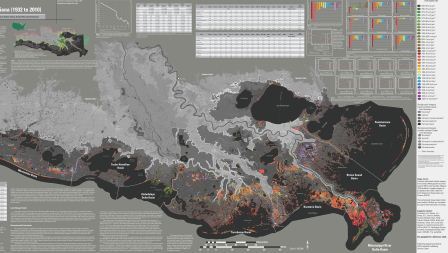 78 years of Submergence
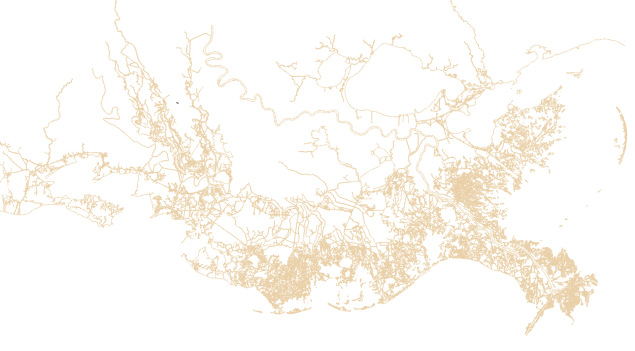 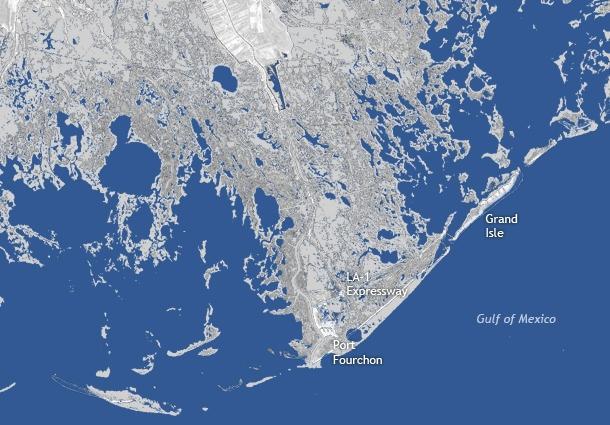 1932
500 mm = 20” 
total relative sea
 level  rise since 1932
subsidence
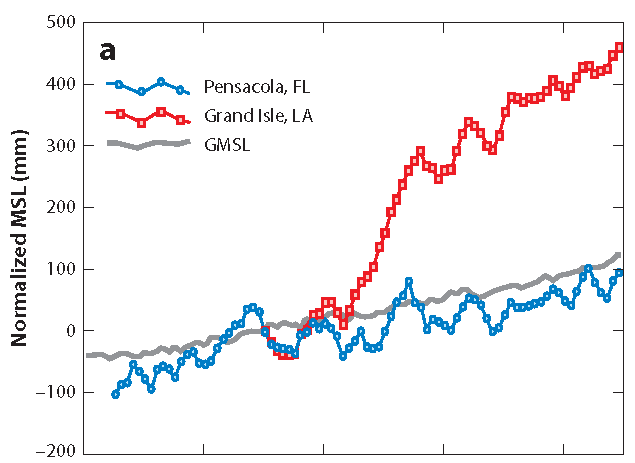 sea level rise
1932
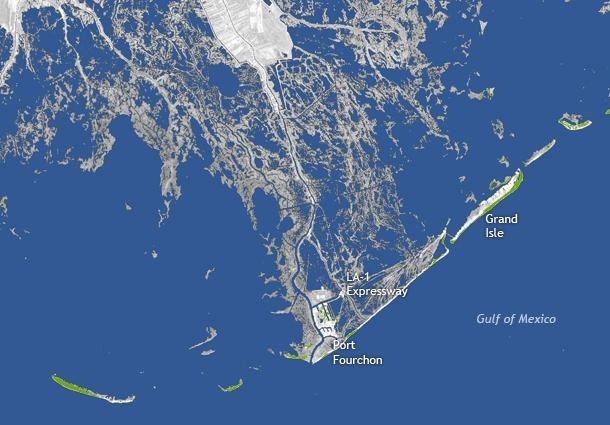 2010
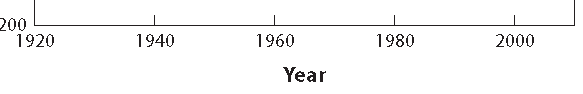 Patterns of Change
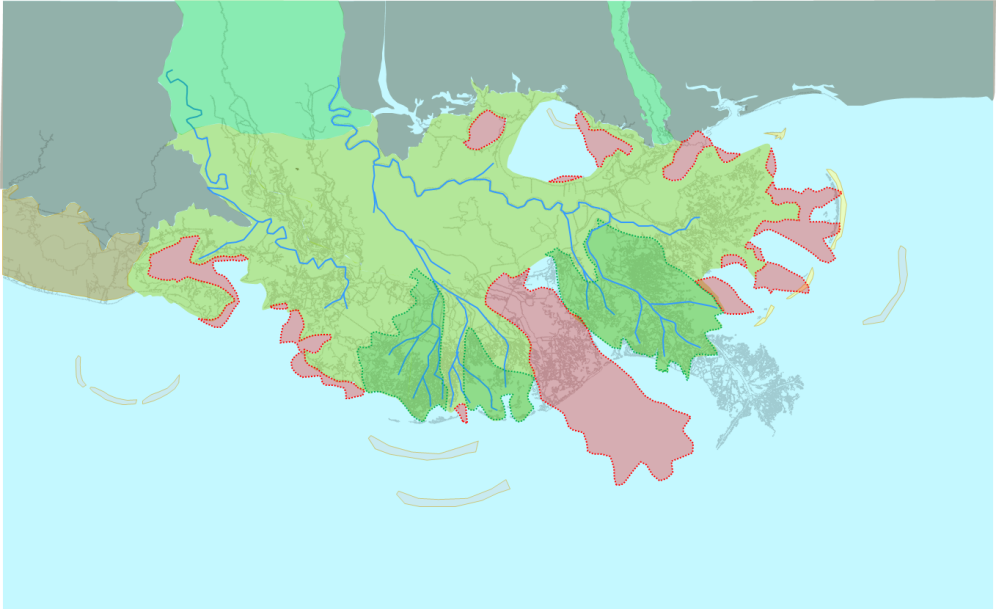 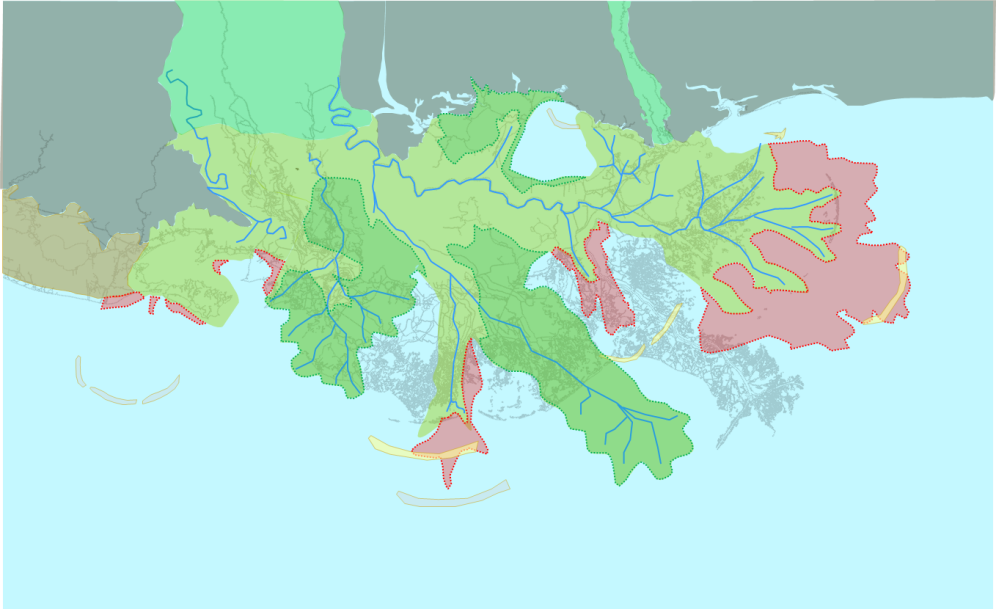 1500 BP
500 BP
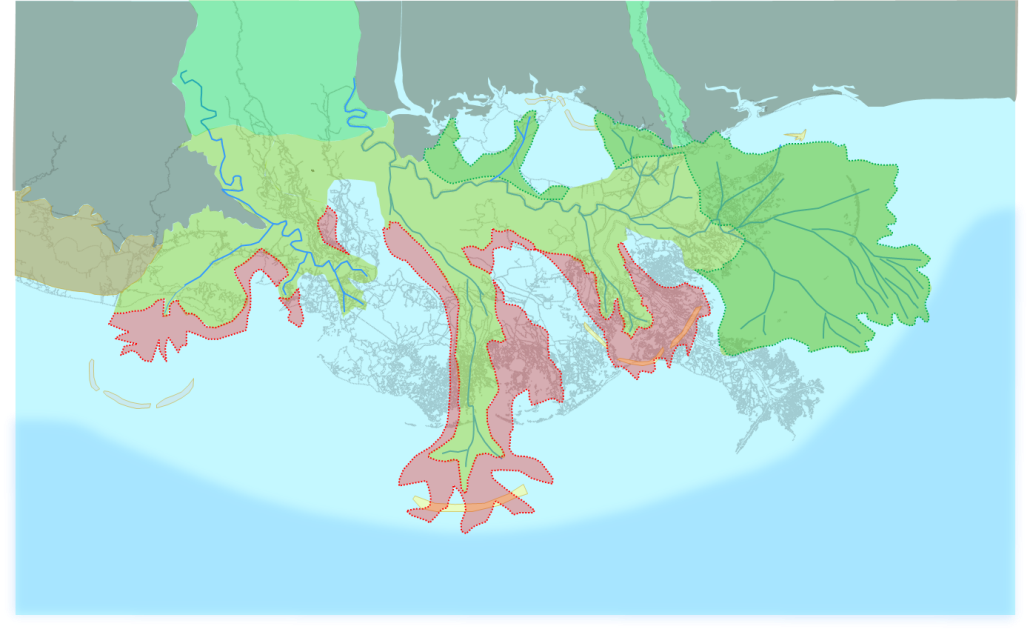 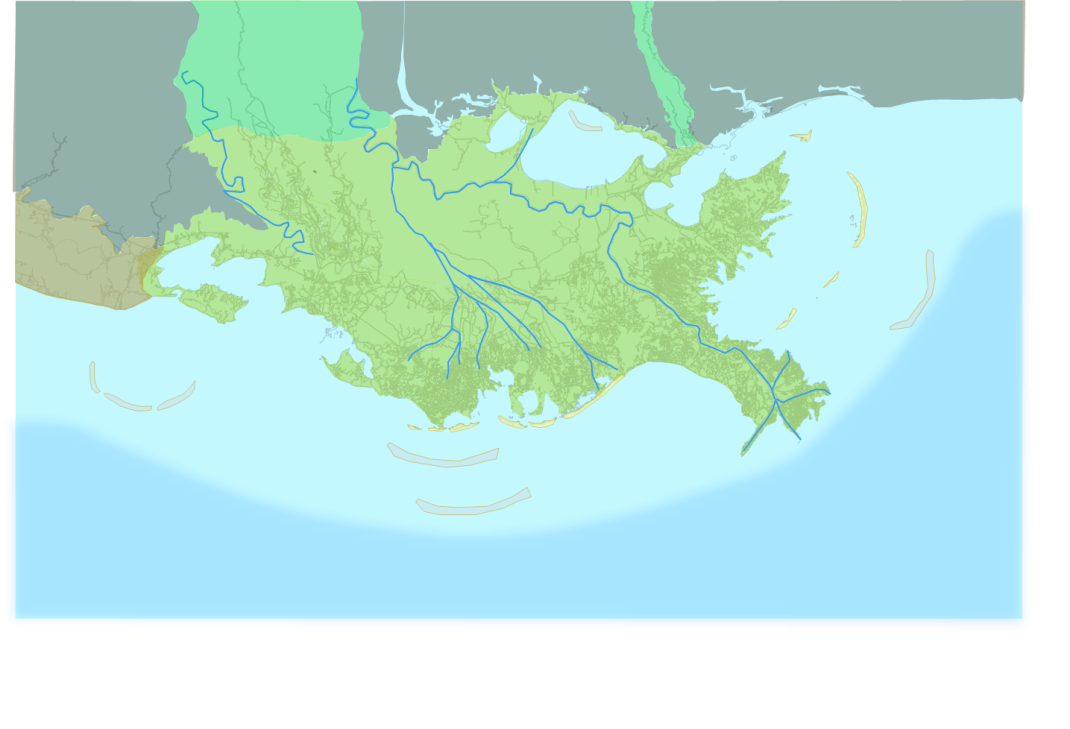 2500 BP
1932
Without Human Intervention
1932
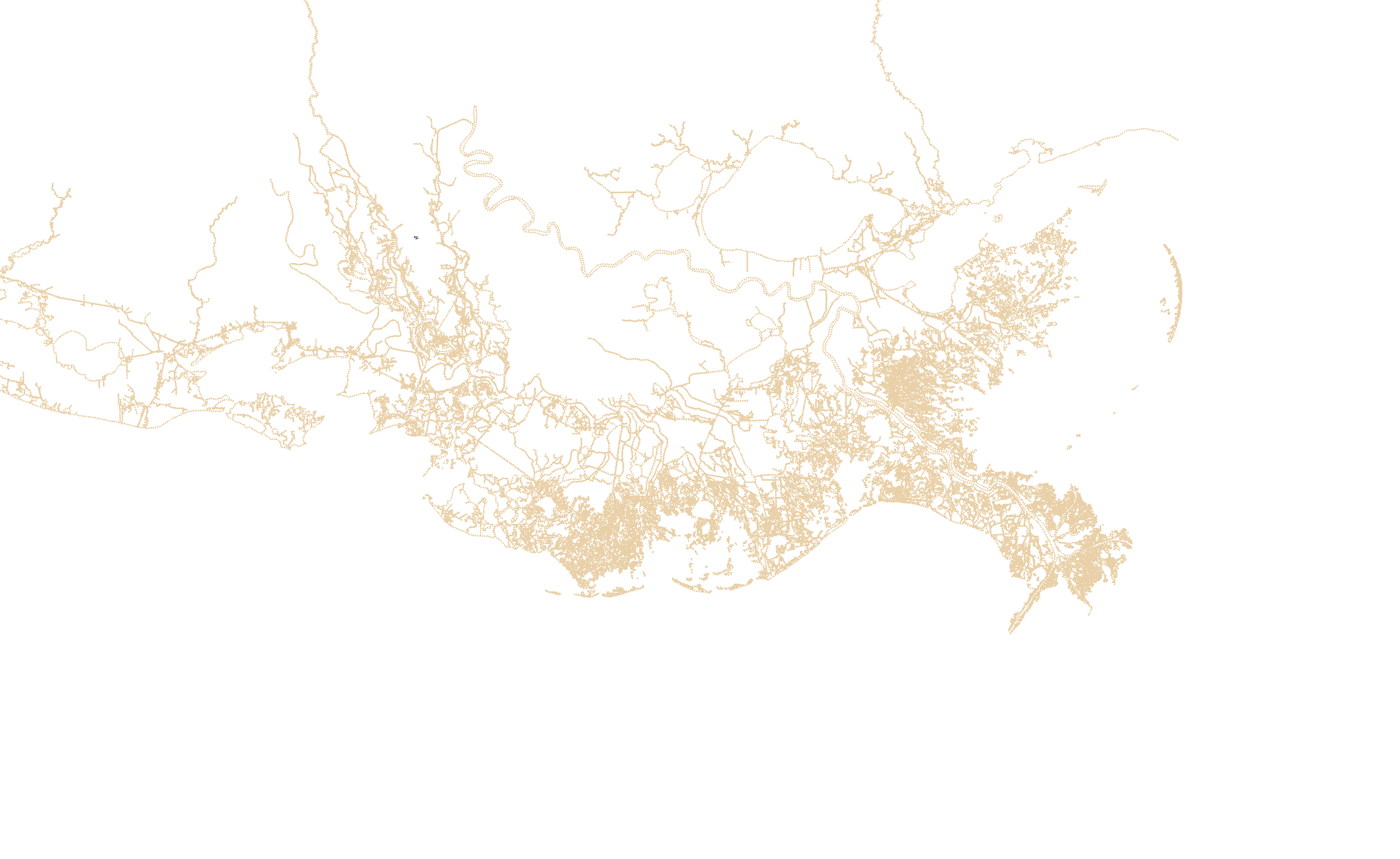 Without Human Intervention
500
years after present
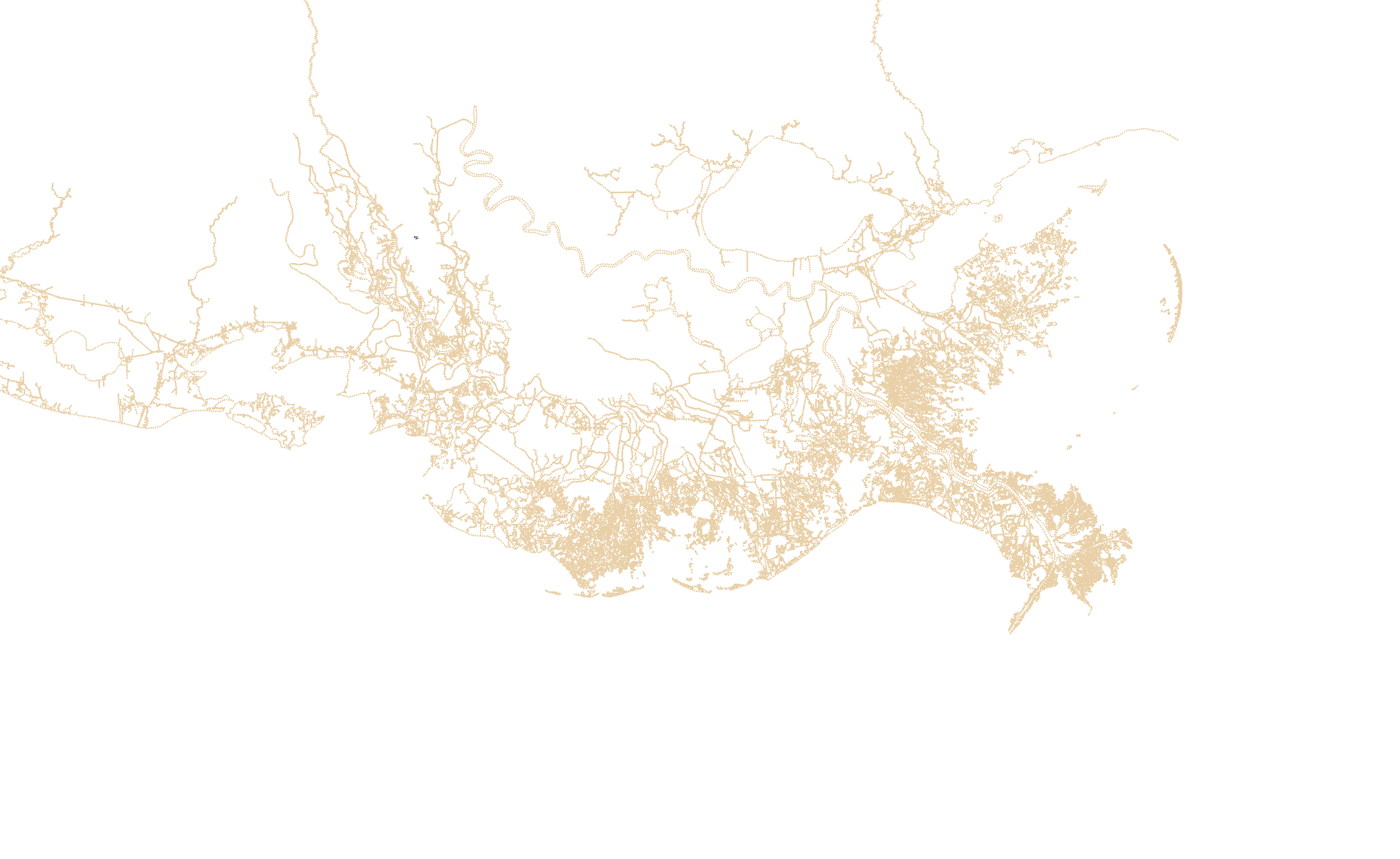 Balize Islands
2
2
mi
mi
+ 2053
-  2158
In a totally natural system the construction of new wetlands at the Atchafalaya would offset land loss due to subsidence in SE Louisiana 
(NO NET LOSS)
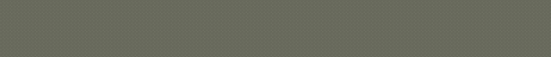 Land Loss in Southeast Louisiana
Coastal Restoration ?
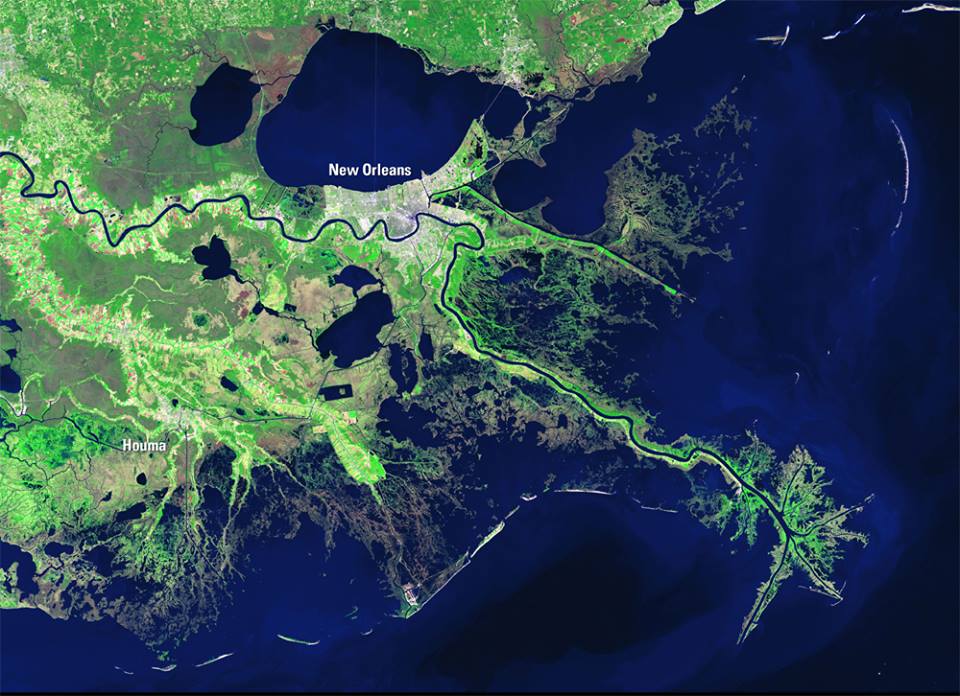 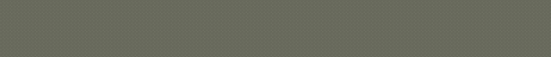 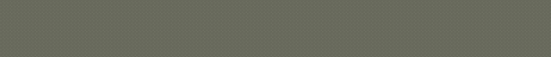 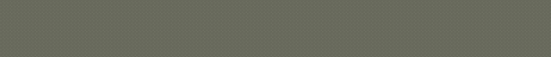 Geology of the coastal wetlands of south Louisiana
The substrate of the coastal wetlands at the surface of south Louisiana is formed by the most recent deposits of the Mississippi  River.

The Mississippi River system has been continuously depositing sediment for about 50 million years, which records a natural history.

This is a naturally evolving system – patterns of change in the past offer an insight into the changes being experienced today, and changes that are likely to happen in the future.

Most changes are due to an interplay between sediment supply, subsidence and sea level change.

While there are measurable anthropogenic effects, a significant majority of changes taking place are natural.
The Impact of Sea Level Rise
Without sea level rise, it would be technically, if not politically, possible to increase sediment and slow the delta loss.
This would require removing the levees and dams.
With increasing sea level rise, the coast line will rapidly retreat inland, no matter what is done.
127
2100 – Minimum Sea Level Rise + Subsidence (subsidence + sea level rise = 1 meter)
128
Ike Compared to 2100
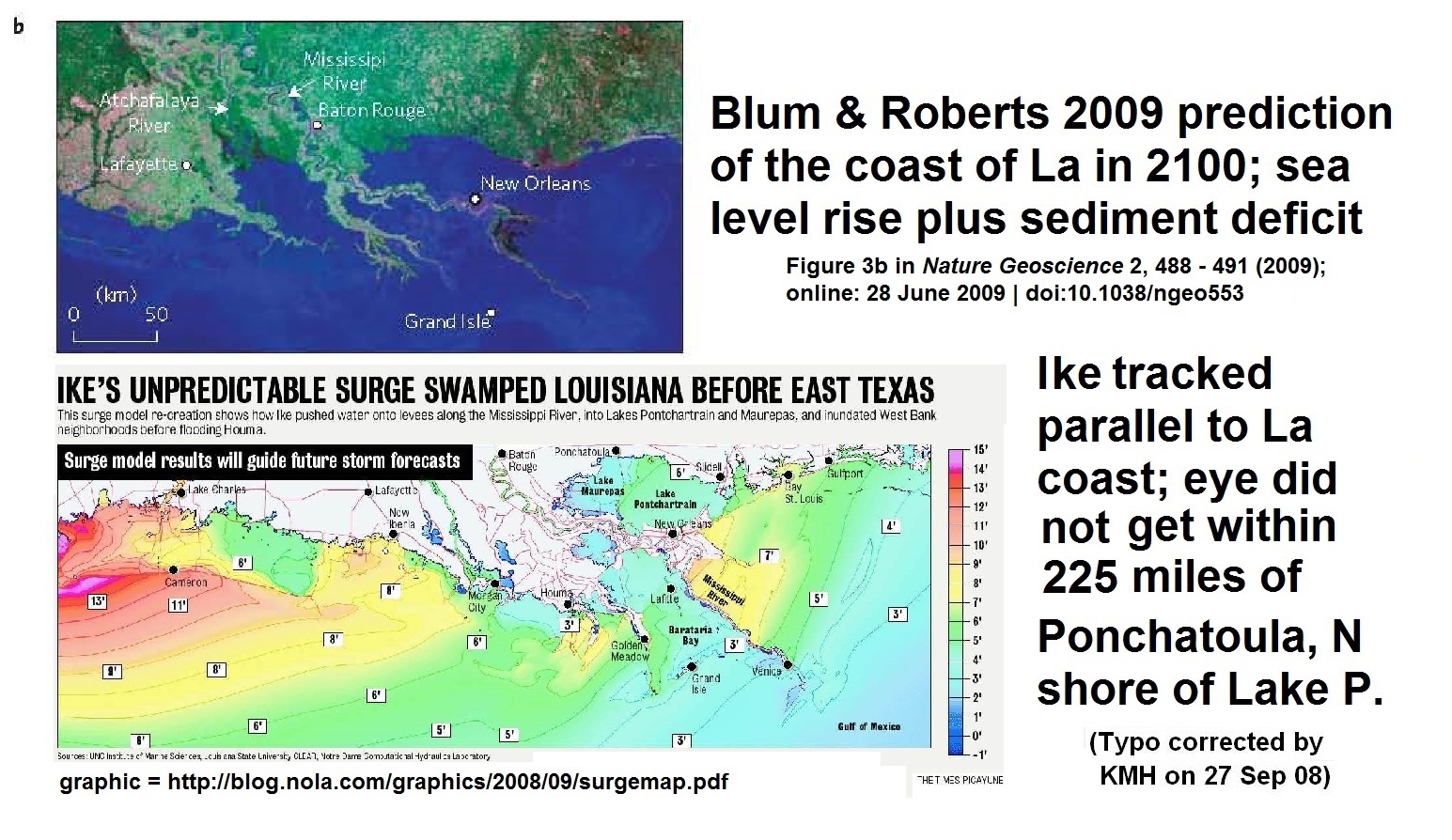 129
The Lesson of the Delta and Climate Cycles
The land that is lost is just a thin veneer on the real delta.
The loss of sediment from levees and dams has hastened the loss of land but delayed the clogging of the Mississippi main channel.
This natural process cannot be reversed.
Sea level rise will push the coast inland.
130
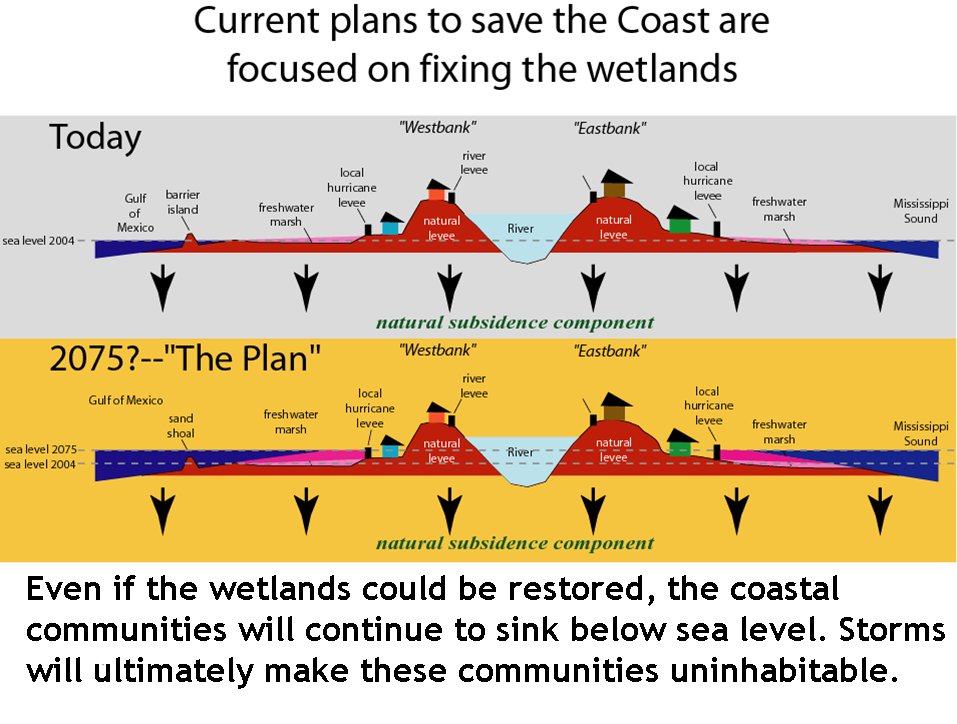 131
Conclusions
Several meters of sea level rise is already baked into the future.
Over the next 100 years, the coast of Louisiana will move inland.
If there are levees in the way, they destroy the wetlands as the coast migrates inland.
New Orleans has about 100 years or till the next big storm to depopulate.
It is not a choice between people and nature.